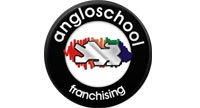 ANGLOSCHOOL SÃO CARLOS
Curso Técnico em Administração
Módulo de Marketing
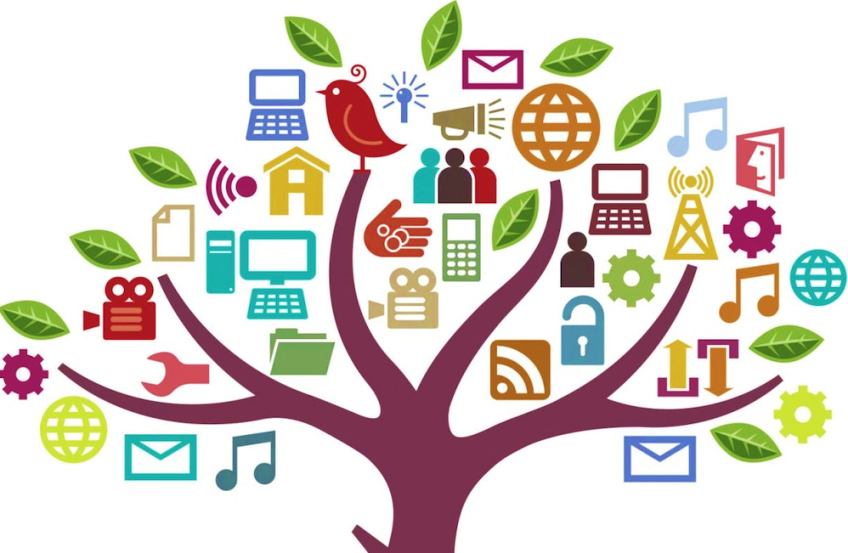 Projeto Experimental
Plano de Marketing
Cesar Augusto Faria
Joleane da Cruz Queiroz
Beatriz Lorraynew Nascimento
Gabrielle Luciani
Gabriela Silva de Souza
Juliana Alves de Mattos
Empresa:
DESFRUIT
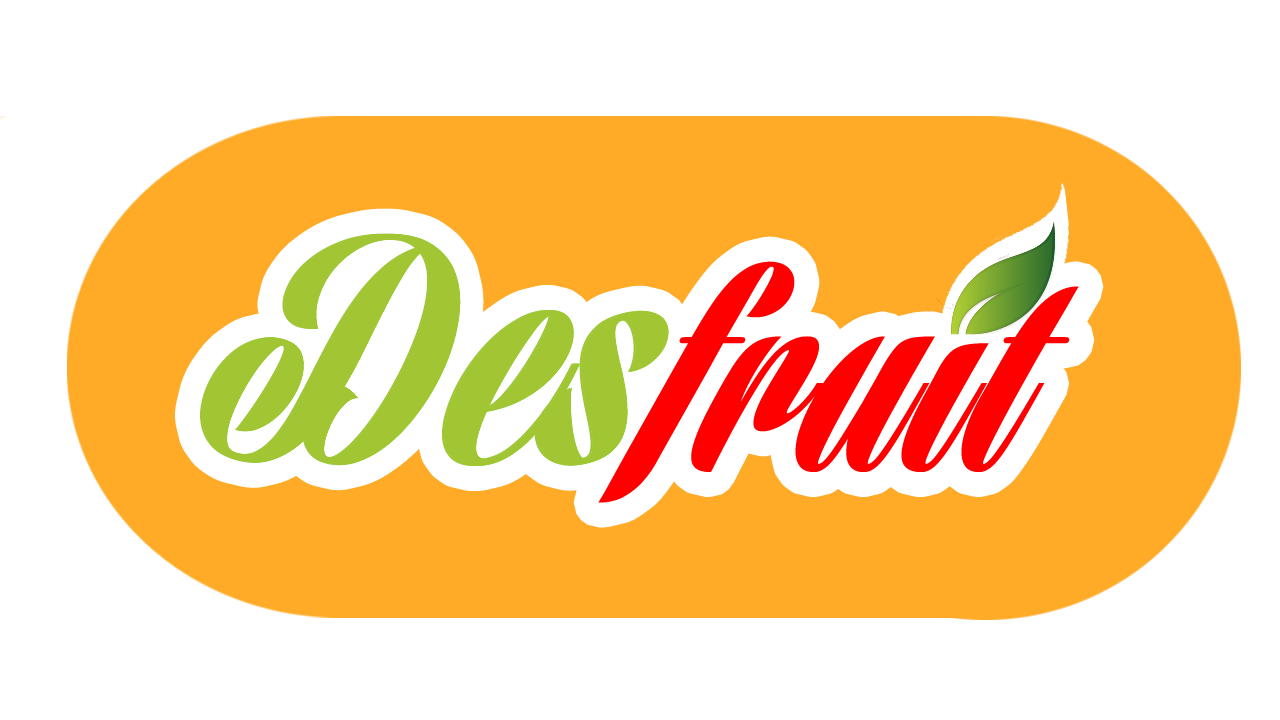 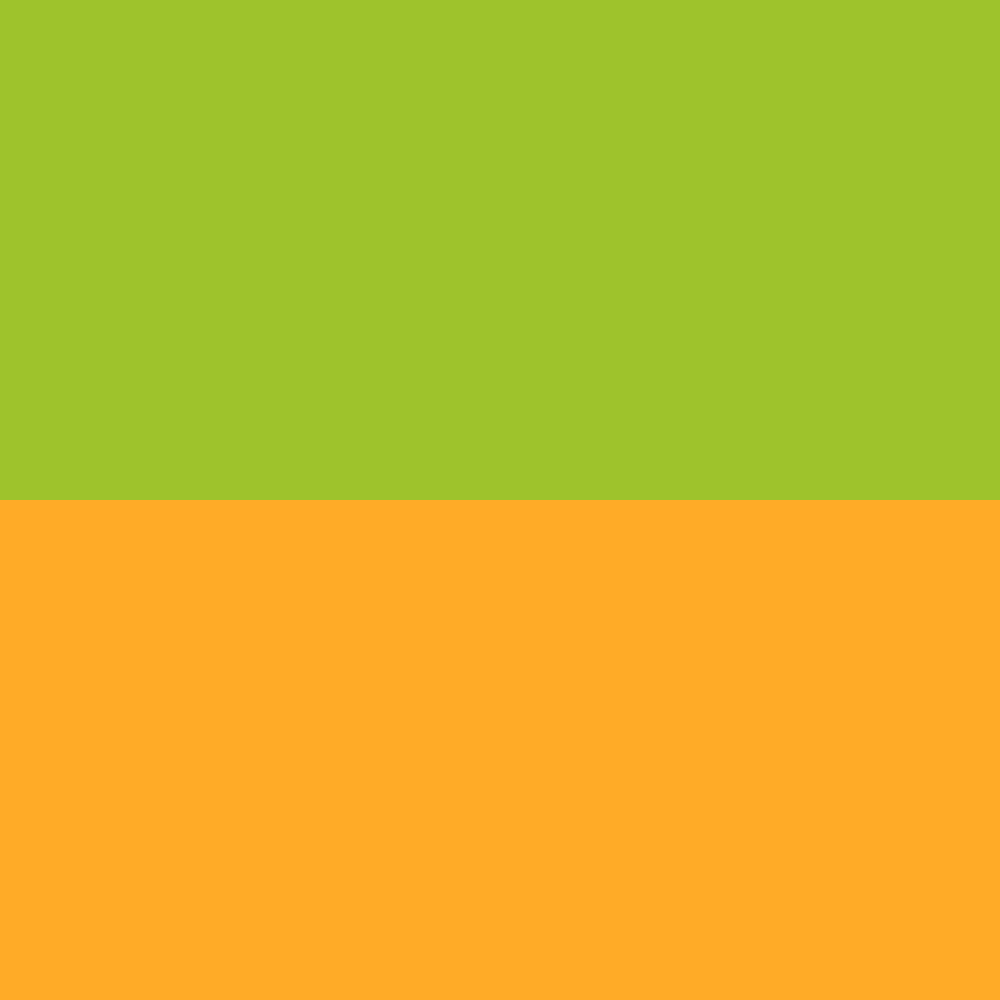 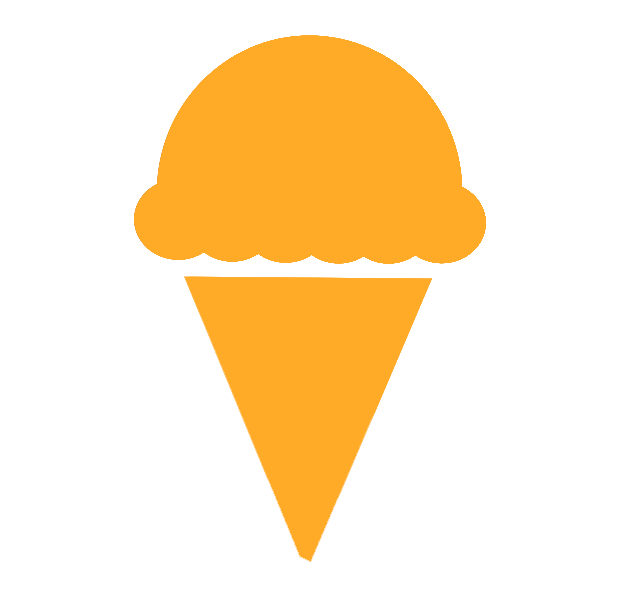 Identidade Institucional
Identidade Institucional
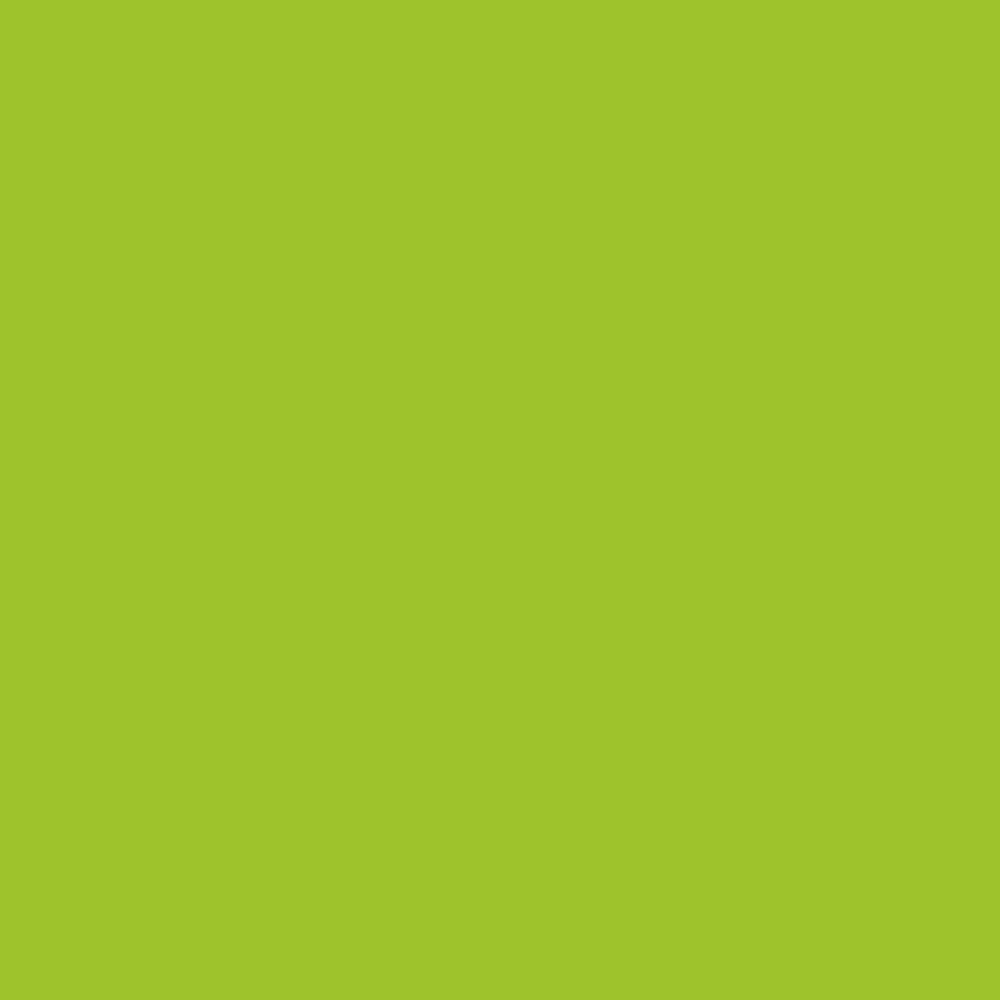 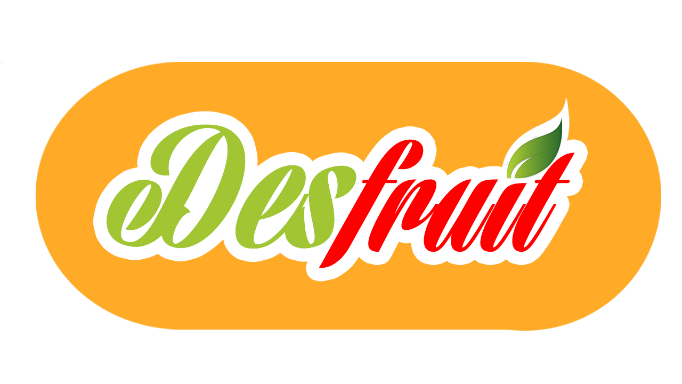 Identidade Institucional
❑ Nome fantasia
Desfruit

❑ Presidente/Fundador
Cesar Augusto Faria
Joleane da Cruz Queiroz
Beatriz Lorraynew Nascimento
Gabrielle Luciani
Gabriela Silva de Souza
Juliana Alves de Mattos

❑ Localização/sede
Av. Carlos Botelho, Centro – São Carlos /SP

❑ Segmento
Sorvetes diferenciados, naturais e saudáveis

❑ Mercado de atuação
São Carlos e região
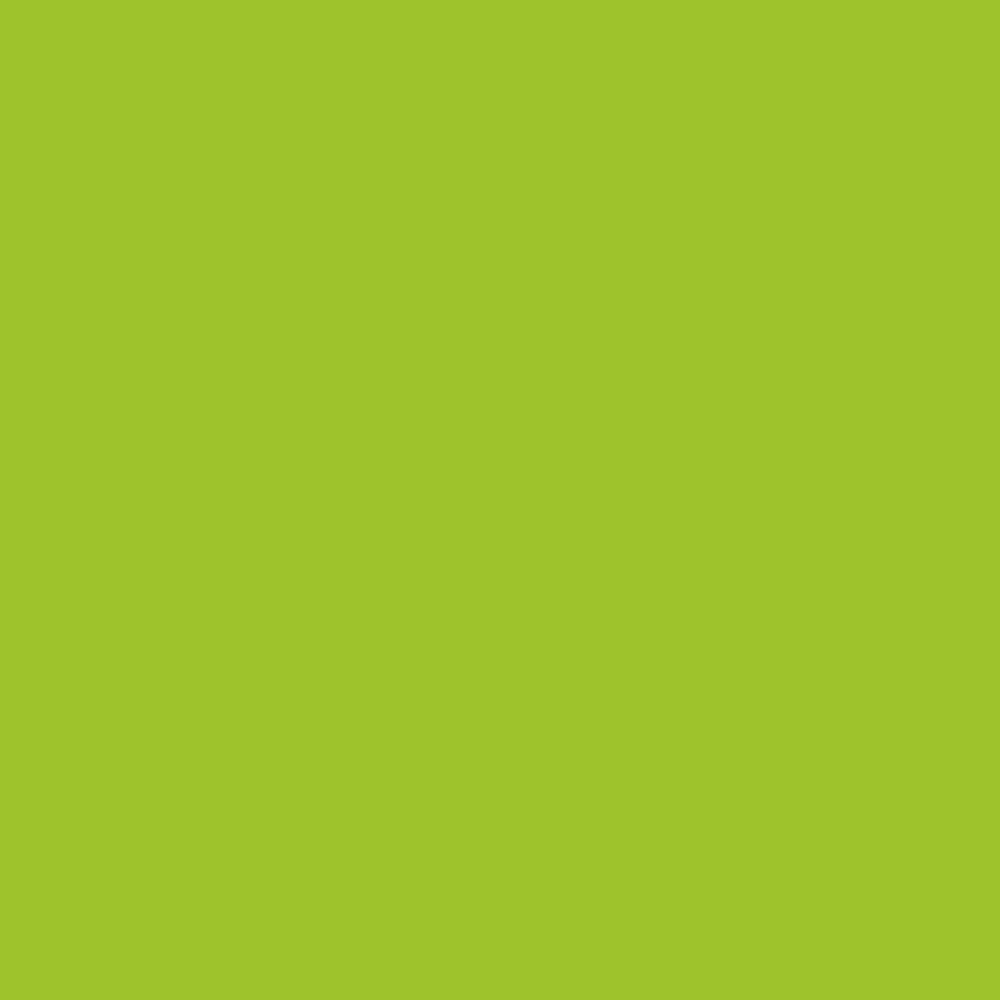 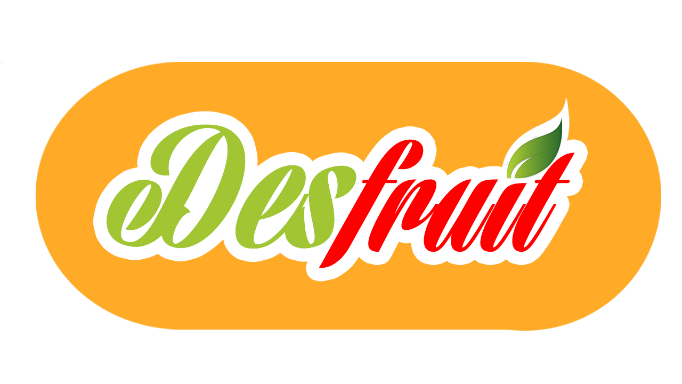 Identidade Institucional
❑ Público alvo
Classes (A e B)
Adultos
Intolerantes á glúten, lactose e diabéticos

❑ Ambiente organizacional
01 gerente, 01 analista logística, 01 tesoureiro, 02 auxiliar administrativo, 01 coordenador, 01 analista recursos humanos, 01 auxiliar recursos humanos, 10 auxiliar de serviços gerais, 04 atendentes-balcão, 02 operadores de caixa, 02 auxiliar de limpeza
Unica unidade (loja e fábrica) 
Freezer em temperaturas 18º - 20º
Espaço amplo de 240m²

❑ Faturamento estimado
300 mil
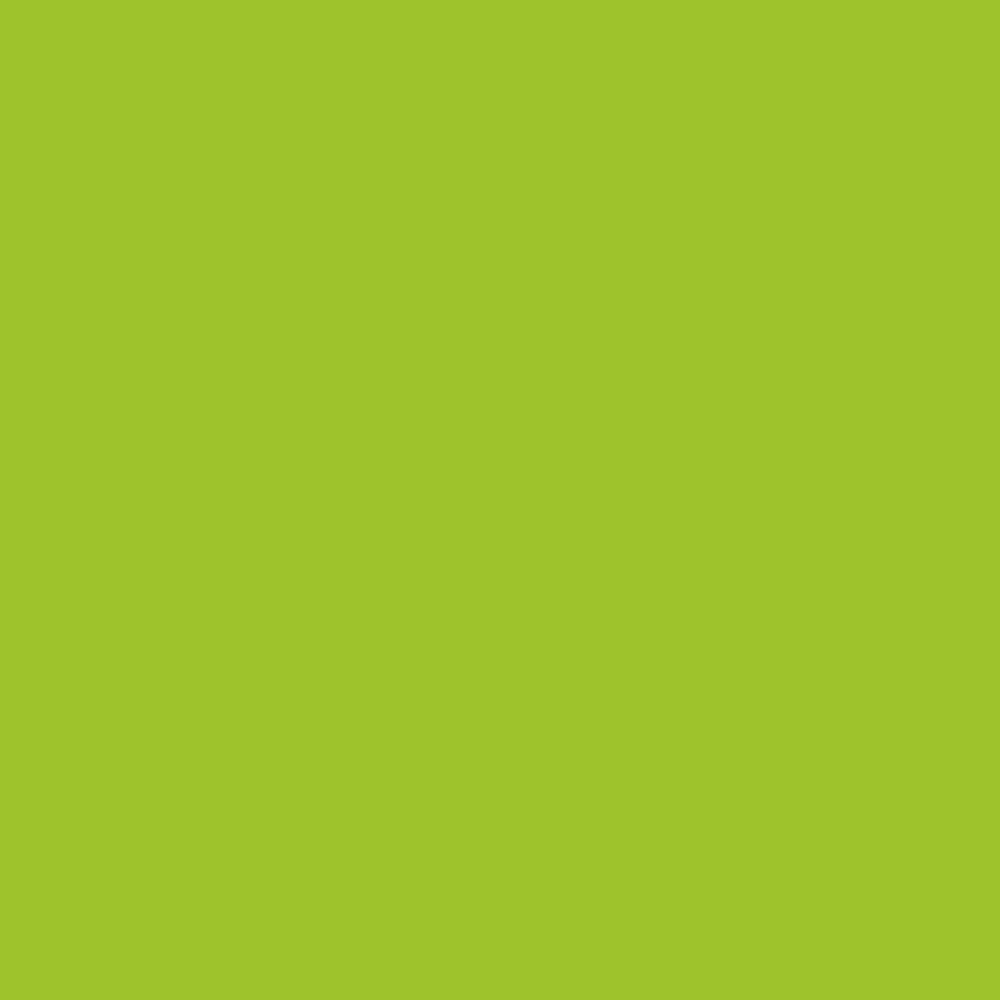 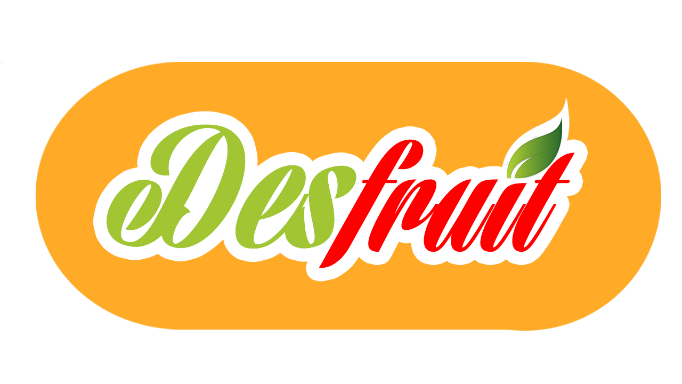 Identidade Institucional
❑ Missão

Proporcionar uma experiência gastrônomica agradável e divertida através de sorvetes naturais e especiais, levando sabor e refrescância á vida das pessoas, principalmente as que têm restrições alimentares, prezando sempre pela qualidade

❑ Visão

Ser reconhecida pela qualidade dos sorvetes naturais com transformação das frutas em alimentos nutritivos, saborosos e saudáveis, buscando a total satisfação dos clientes de São Carlos e região
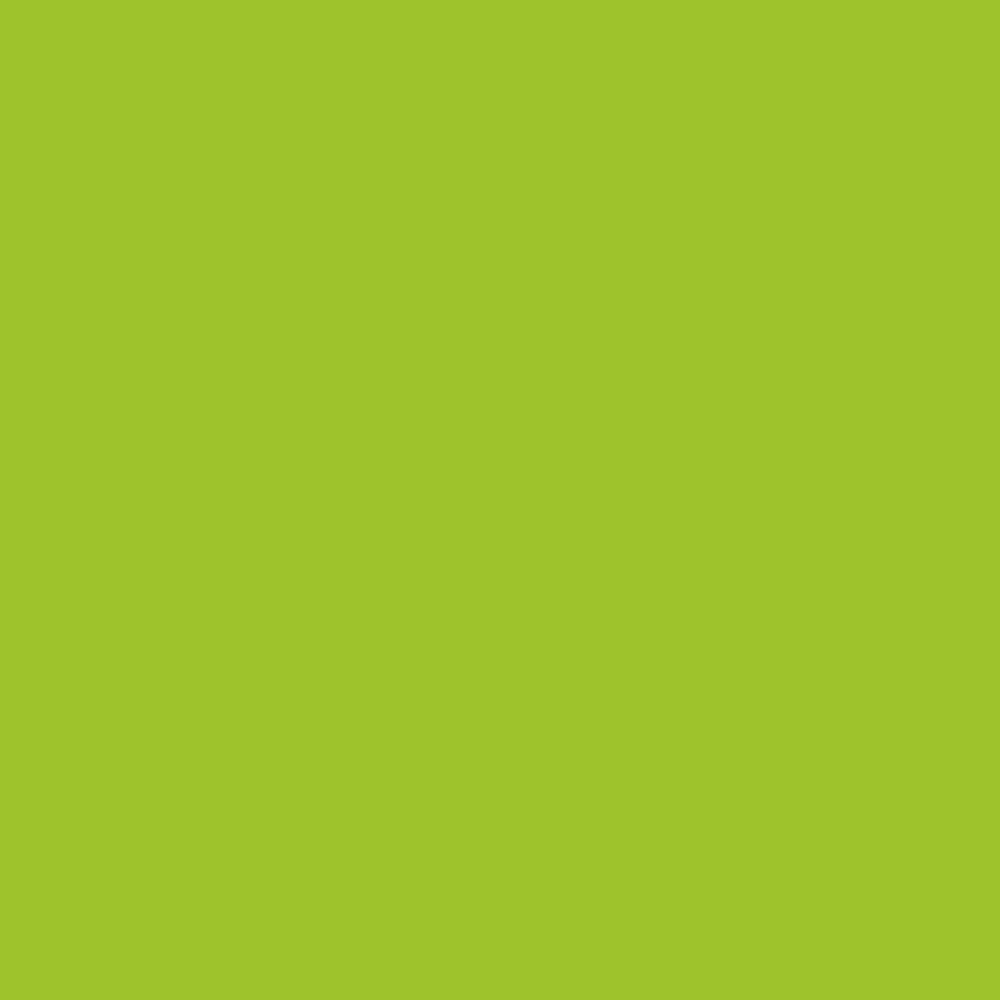 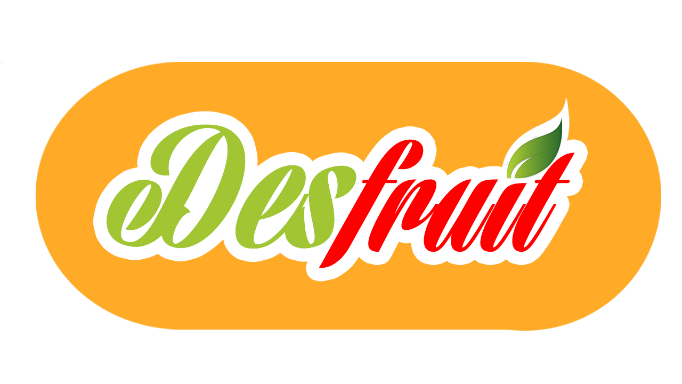 Identidade Institucional
❑ Valores

❑ Ética e transparência;
❑ Oferecer maior qualidade de vida ás pessoas com restrições alimentares;
❑ Responsabilidade social com projetos para crianças (Teatro educativo sobre alimentos saudáveis);
❑ Busca constante pela inovação;
❑ Respeito ao meio ambiente, reciclando;
❑ Excelência em atendimento;
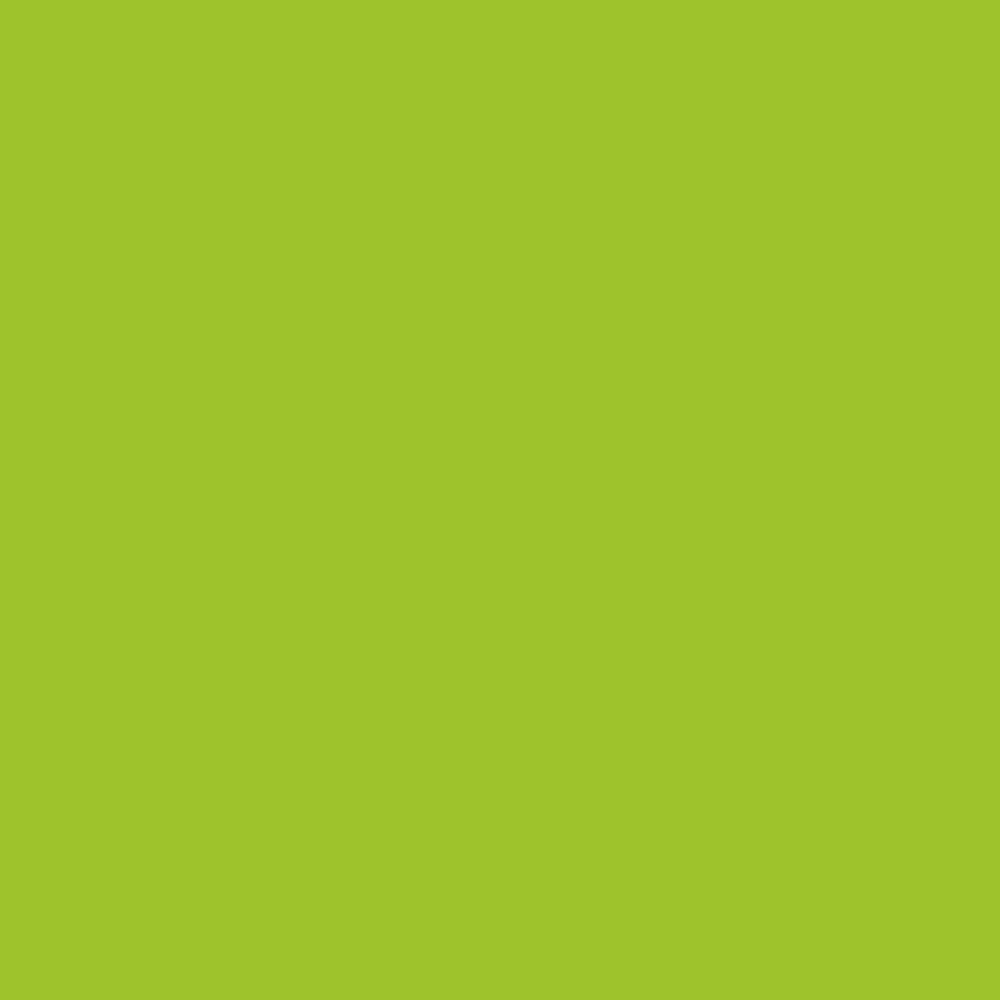 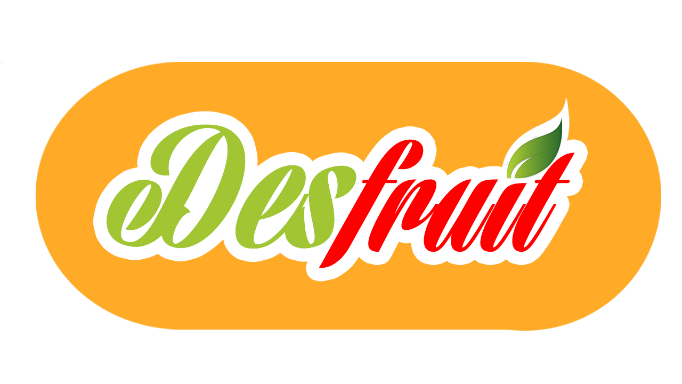 Identidade Institucional
❑ Mix de produtos
Variedade nos sabores, paletas naturais, zero glúten, lactose e açúcar.

MASSAS ARTESANAIS
Sabores TRADICIONAIS (chocolate, morango, coco, abacaxi, limão entre outros).

PALETAS PURA FRUTA
Paletas naturais com frutas.

SORVETE ZERO
Sorvetes especiais diet e zero glúten e lactose.
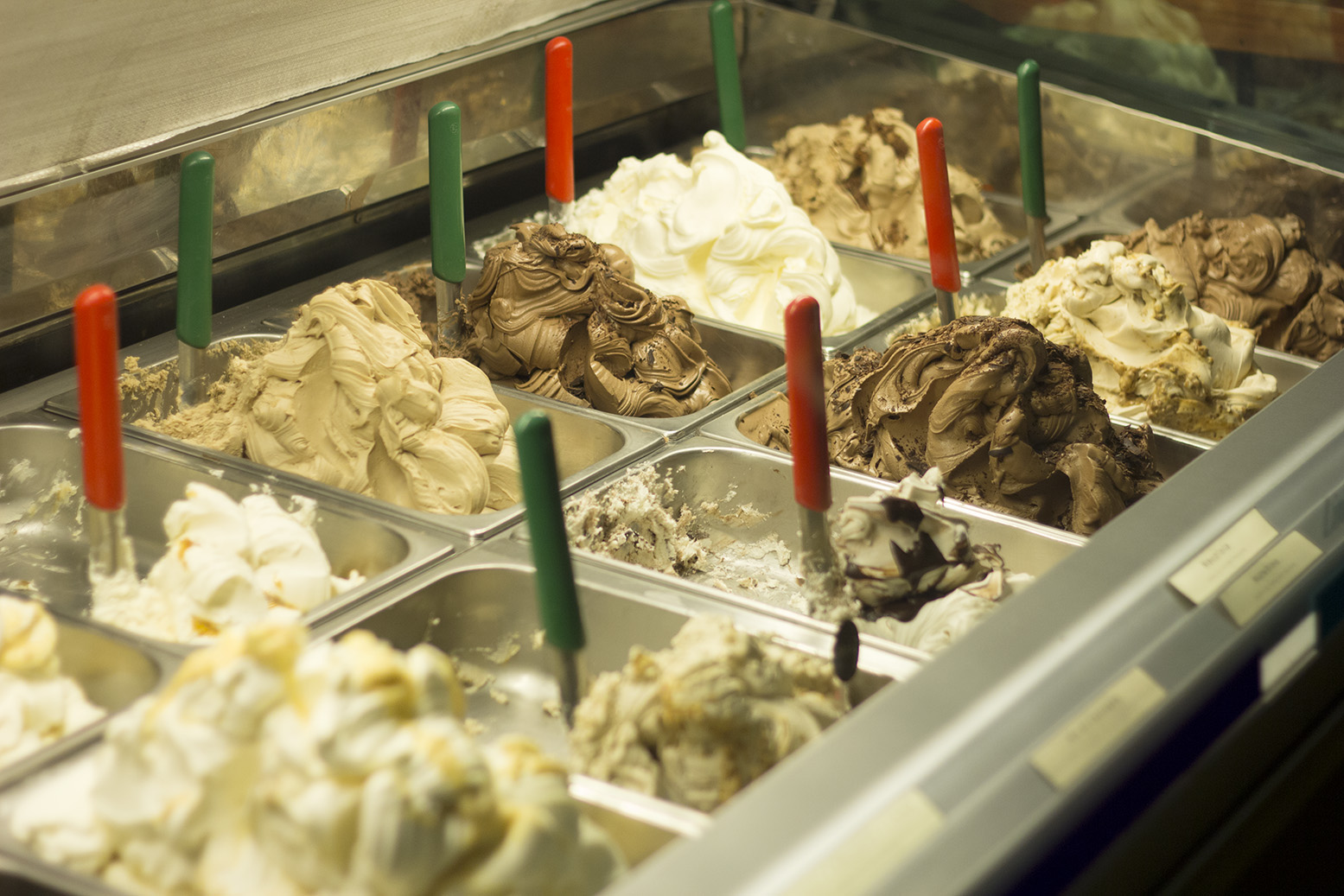 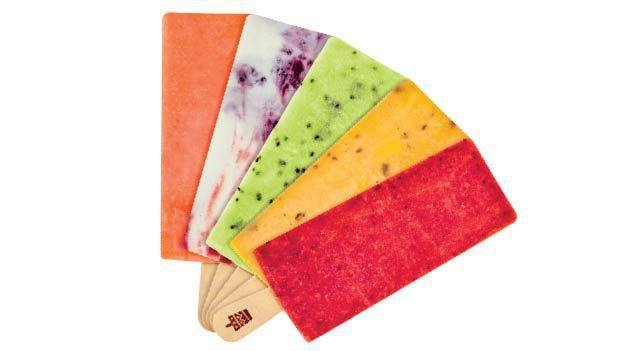 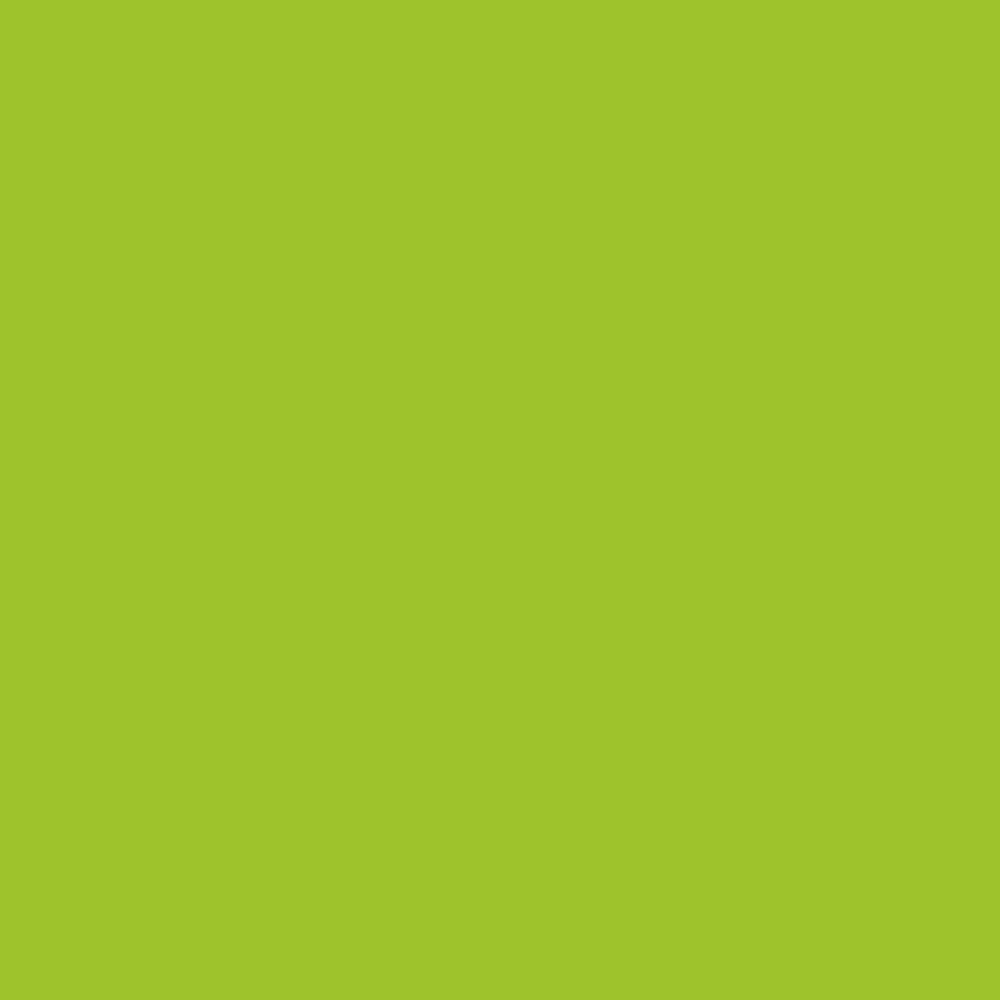 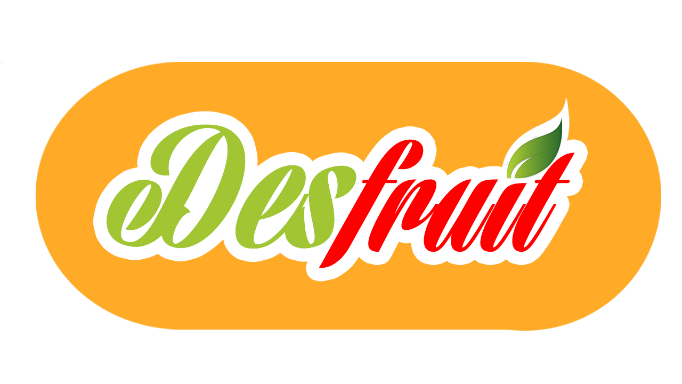 Identidade Institucional
❑ Análise SWOT

Pontos fortes:

❑ Variedade de sabores exóticos
❑ Restrição alimentar
❑ Embalagem, melhor conservação com produto – térmica (pronta entrega)
❑ Confiabilidade na qualidade do produto
❑ Wifi
❑ Ar condicionado
❑ Selo de qualidade
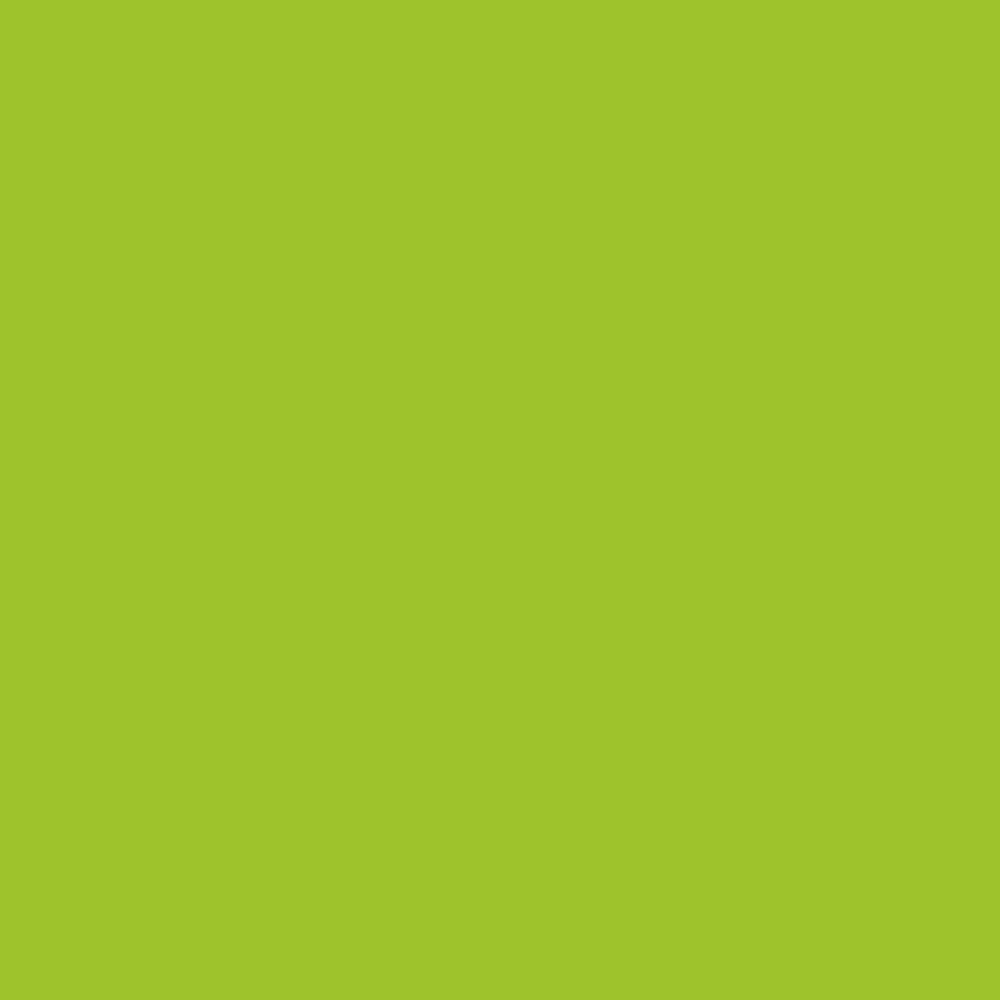 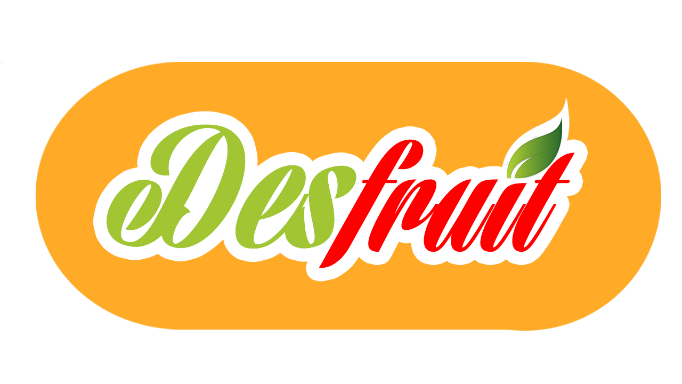 Identidade Institucional
❑ Análise SWOT

Pontos fracos:
❑ Não atingir boa parte da população por ser uma linha saudável
❑ Única unidade
❑ Marca pouco conhecida
❑ Preço elevado
❑ Estacionamento

Oportunidades:
❑ Visto não mais como um sorvete e sim como uma sobremesa, que torna uma venda maior
❑ Alta consumação
❑ Adorado por pessoas de todas as faixas etárias
❑ Venda de 70% no mês de setembro e fevereiro, maior parte de faturamento
❑ Mercado brasileiro ainda é muito grande e oferece diversas opções para novos empreendedores

Ameaças:
❑ Alta do dólar
❑ Inverno prolongado
❑ Falta de matéria prima – devido ao clima
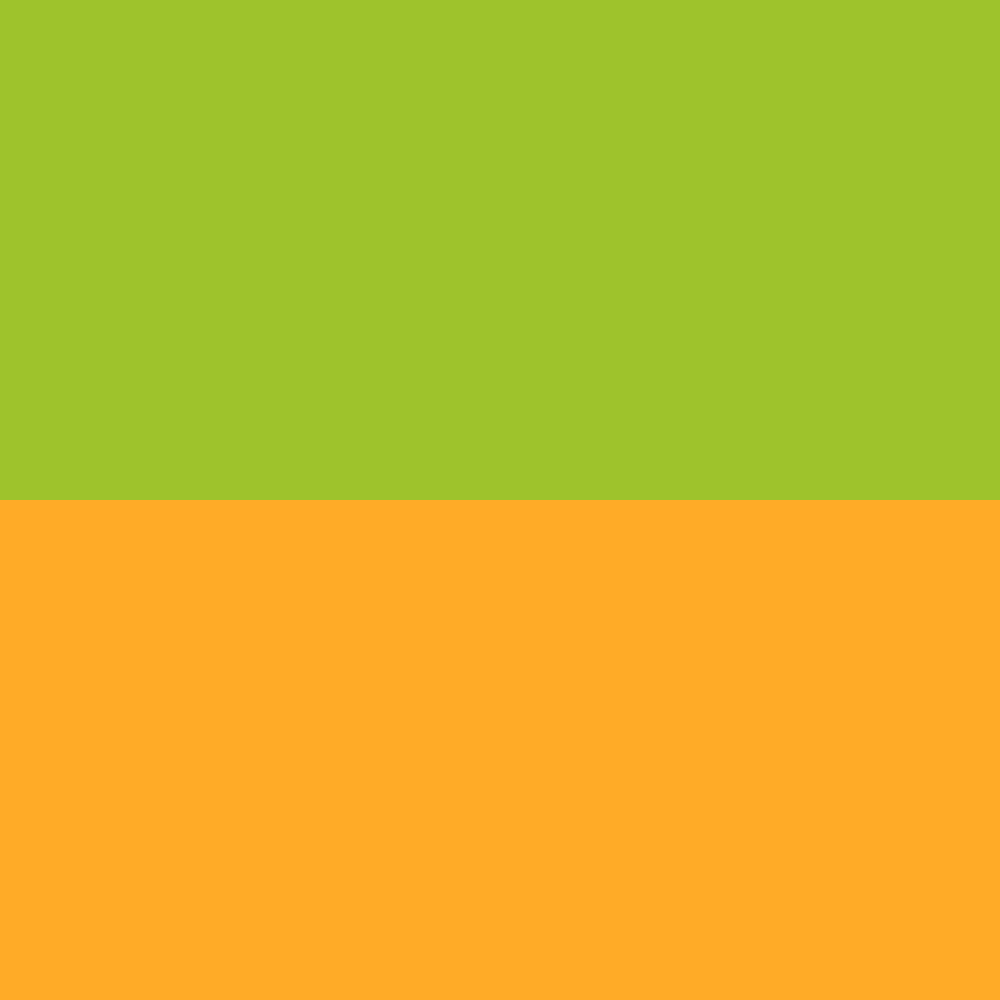 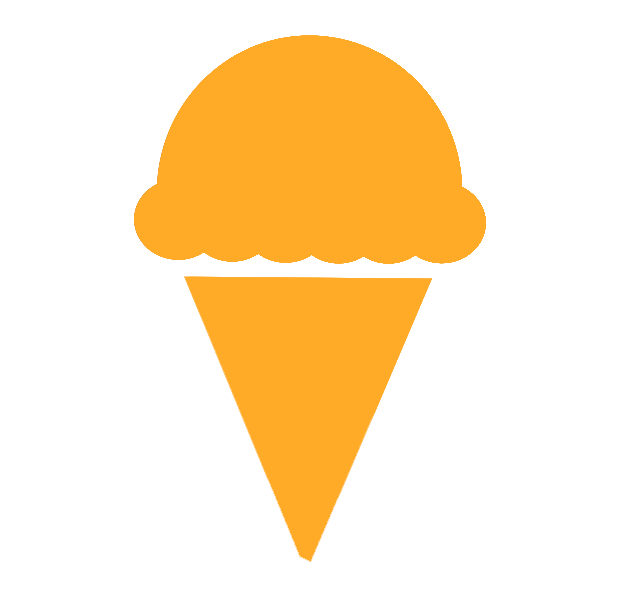 Pesquisa
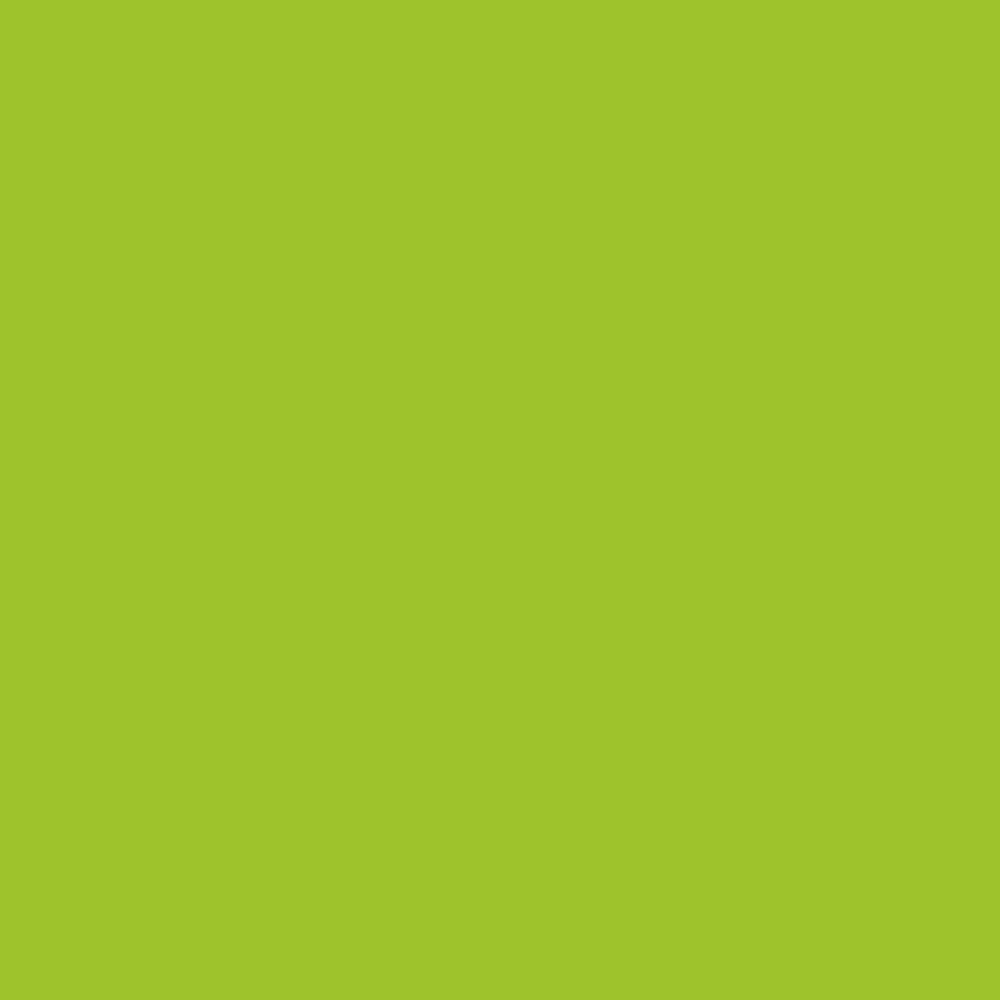 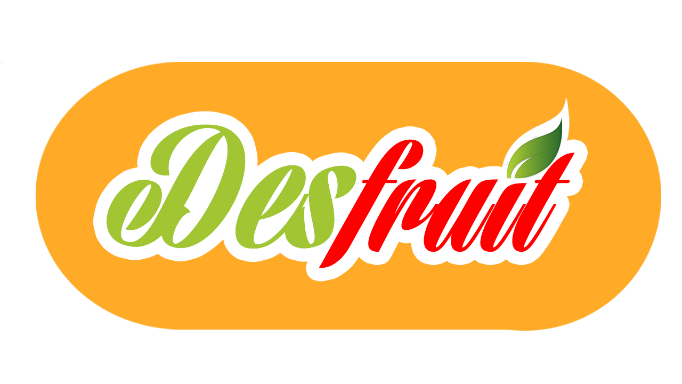 Pesquisa
❑ Metodologia

Pesquisas bibliográficas realizadas na internet.

❑ Análise de mercado

Consumo de sorvete teve aumento de 80% em dez anos no Brasil;
Brasil consumiu quase 3 quilos de sorvete por pessoas em 2014;

Países que mais consome sorvete:

* Nova Zelândia 12,8kg por pessoa
* Austrália 11,6kg por pessoa
* Estados Unidos 10kg por pessoa
* Finlândia 8,6kg por pessoa
* Brasil 4,7kg por pessoa
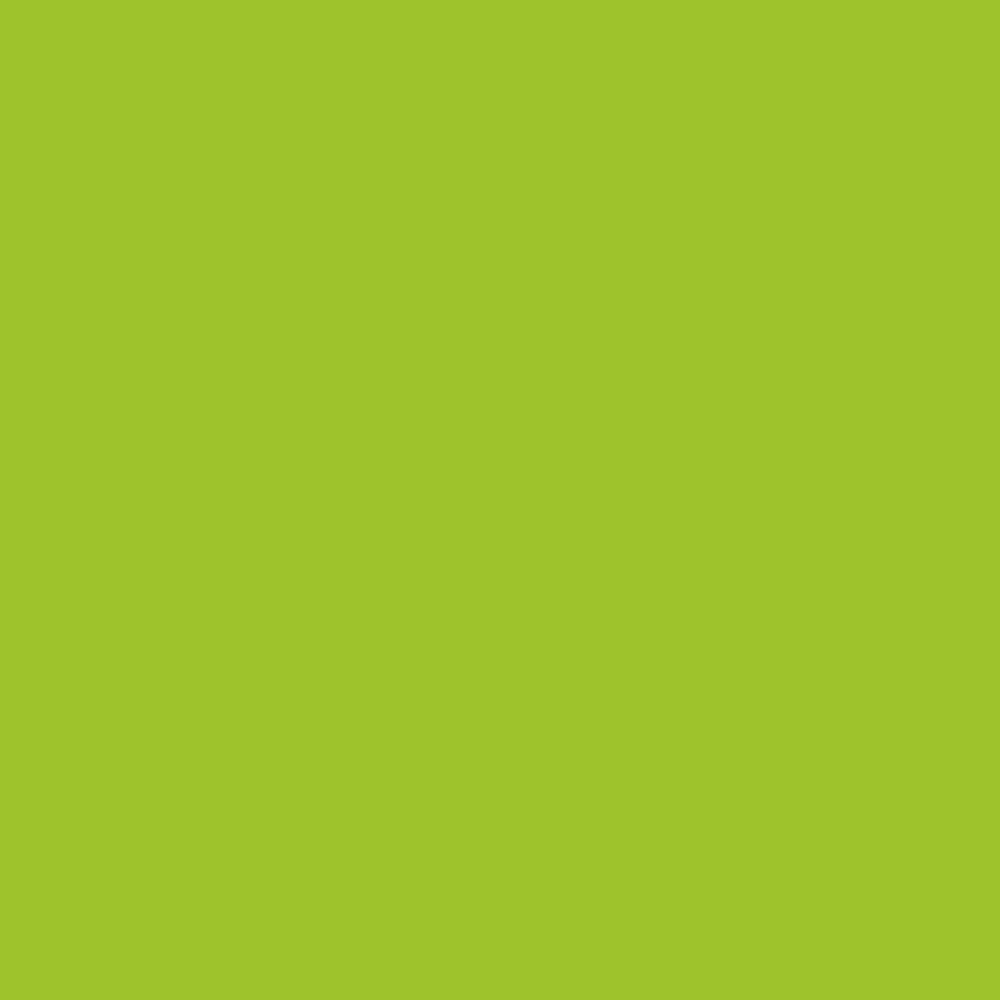 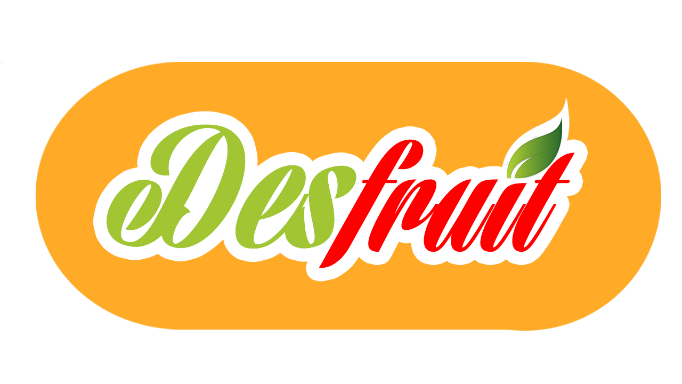 Pesquisa
O mercado de sorvetes no Brasil vem um forte ascensão, passando por mercado de 685 milhões de litros consumidos em 2013, para 1,3 bilhões de litros consumidos em 2014, um aumento de 90,5%;

O consumo per capito também cresceu, passando de 3,83 litros/ano em 2003, para 6,43 litros/ano;

O segmento de sorvetes de massa são os prediletos do brasileiro (consumo de 923 milhões de litros em 2014);

Os segmentos de picolé (257 milhões de litros) e soft (125 milhões de litros);

O consumo de sorvetes no Brasil está aumentando a cada dia. Cresce também a consciência de que o sorvete não é uma guloseima, mas sim um alimento nutritivo e que pode ser consumido o ano todo;

Com um crescimento vertiginoso nos ultimos dez anos, o segmento de paletas mexicanas agitou o mercado de sorvetes no Brasil;

Em dez anos (2003 á 2013) o consumo de sorvete passou de 685 milhões de litros para 1.244 bilhões de litros, um aumento de 86,1%;
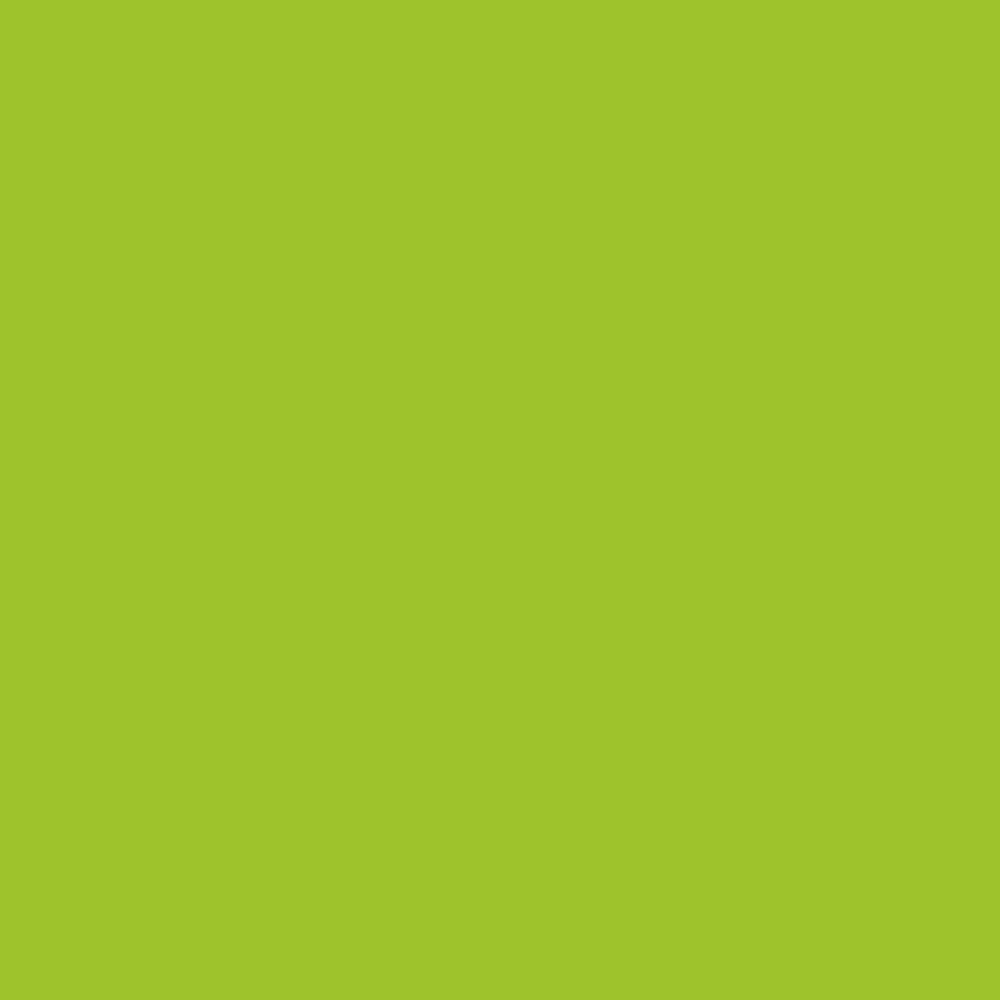 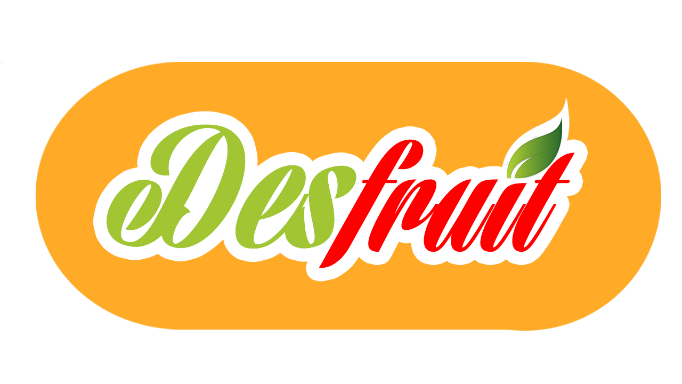 Pesquisa
❑ Análise de concorrência

Concorrentes diretos: Mc Donald’s e Parmalat
Concorrentes indiretos: Lachonete, loja de conveniência, supermercado, lojas de açaí, restaurantes, shopping
Concorrentes                                          Pontos fortes                                             Pontos fracos
Reforçar a facilidade de acesso aos produtos de venda
Linha conhecida no mundo
Alta propaganda e comunicação
Péssimo atendimento
Produtos calóricos
Ofertar produtos mais saudáveis, sem perder a competitividade do negócio
Mc Donald’s
Boa qualidade
Atendimento atencioso
Variedades em produtos
Custo muito alto
Falta de divulgação
Parmalat
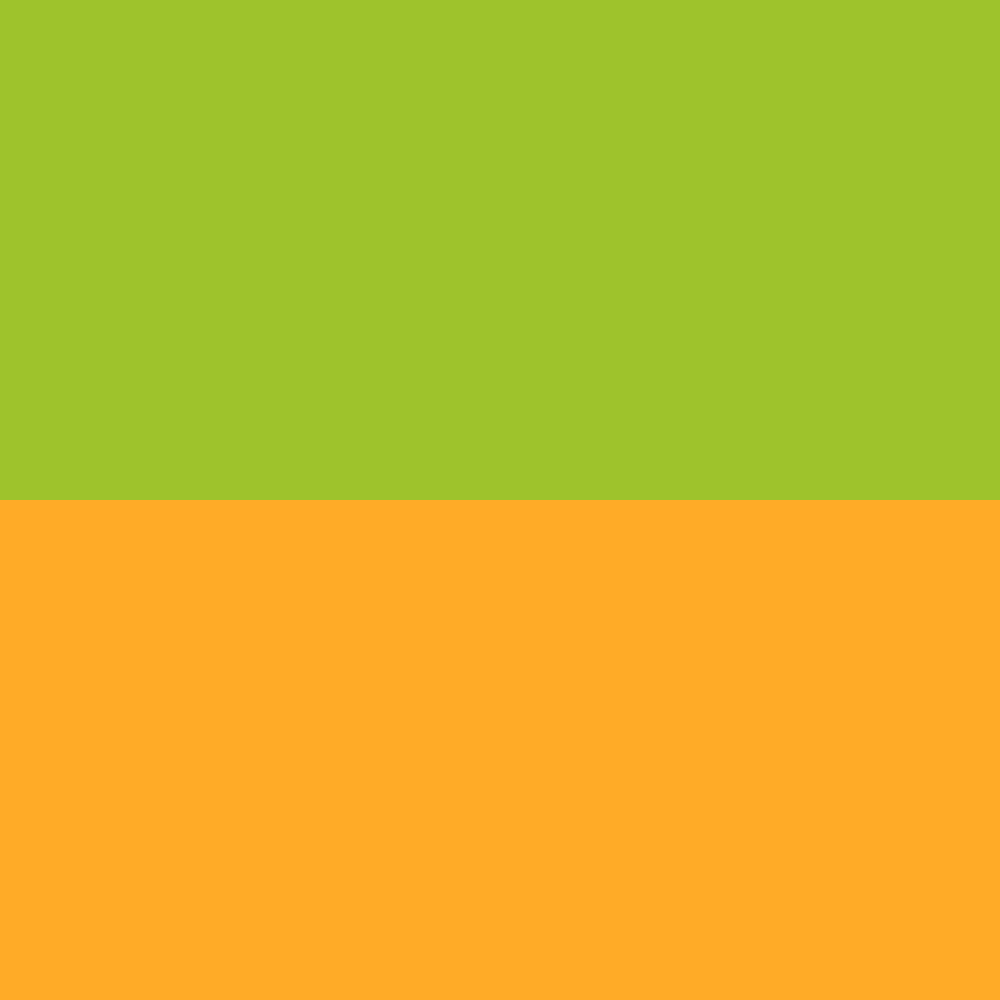 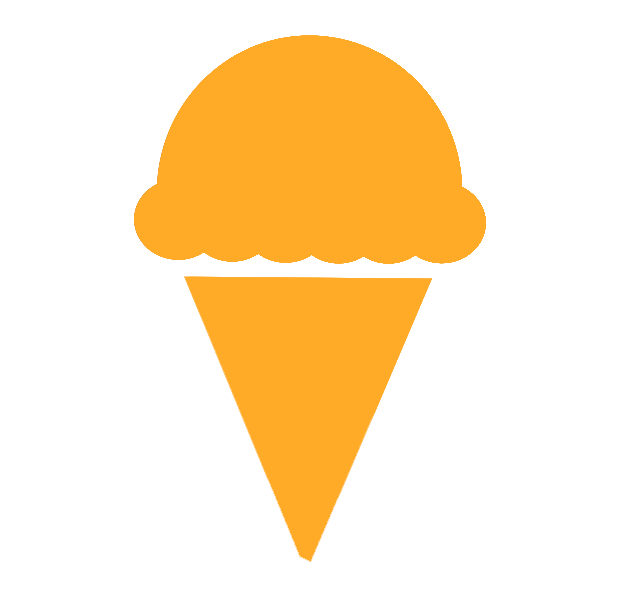 Identidade Visual
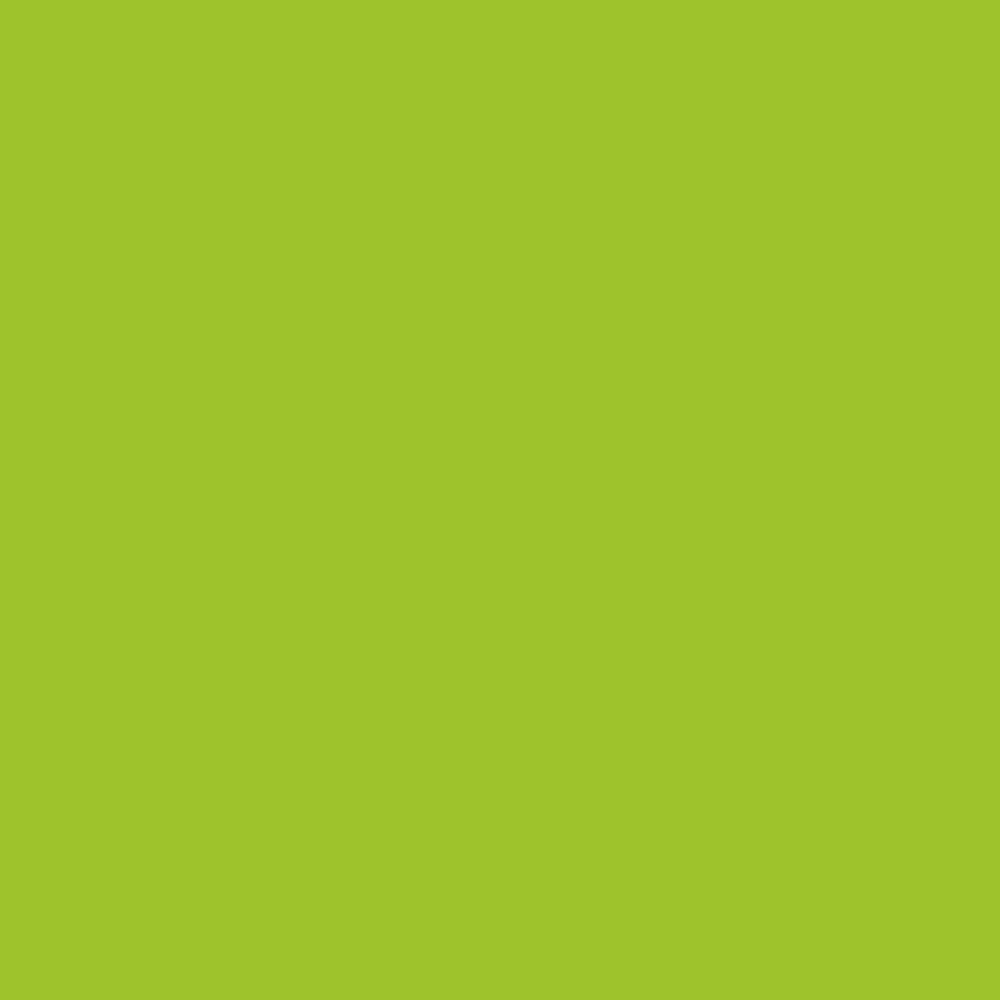 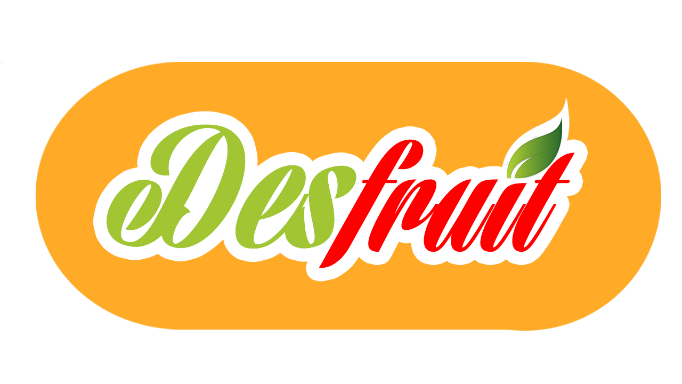 Identidade Visual
❑ Defesa do Nome
A palavra Desfruit é substantivo masculino, tem flexão do verbo DESFRUTAR –aproveitar com prazer.

A expressão em inglês “fruit” tradução FRUTA

Desfruit – desfrutar no sorvete o sabor próprio da fruta. “pura fruta!”
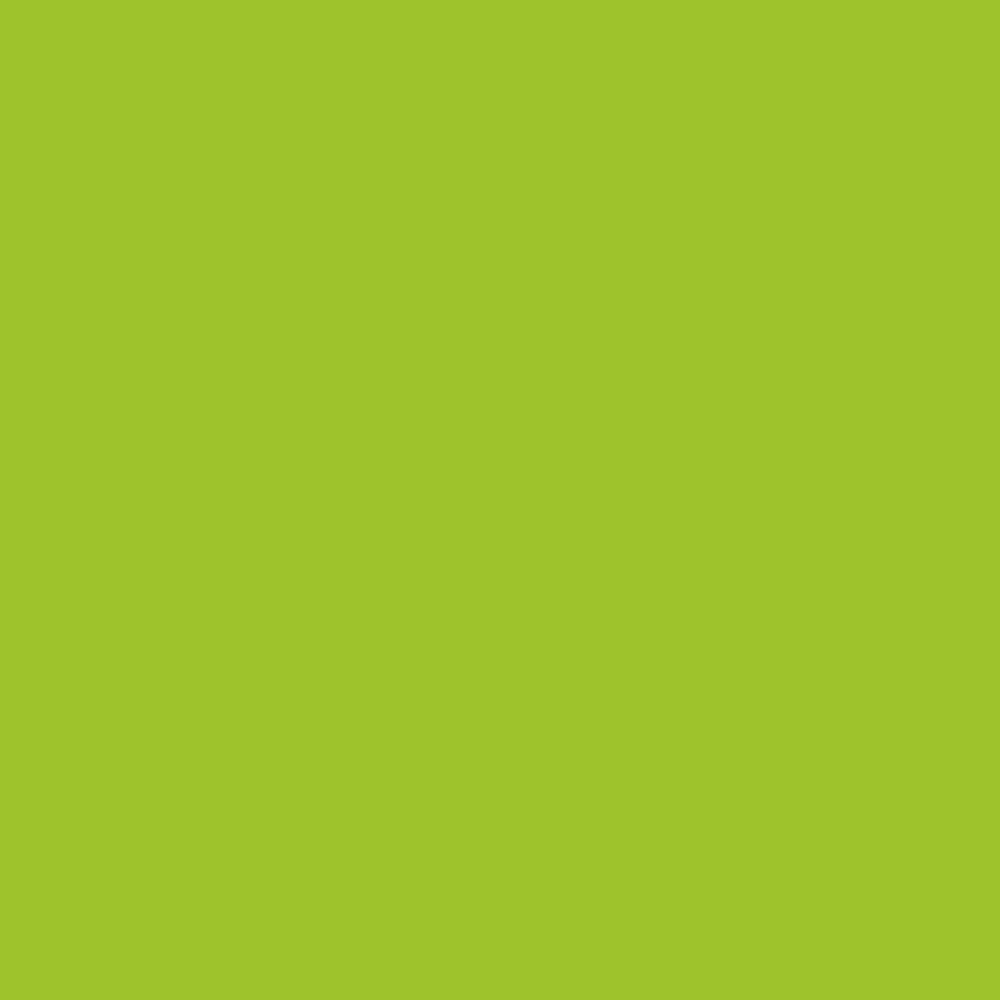 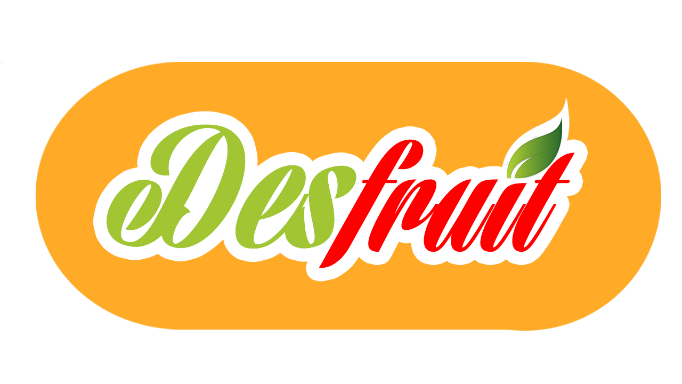 Identidade Visual
❑ Slogan

“Desfrute o sabor natural da fruta”
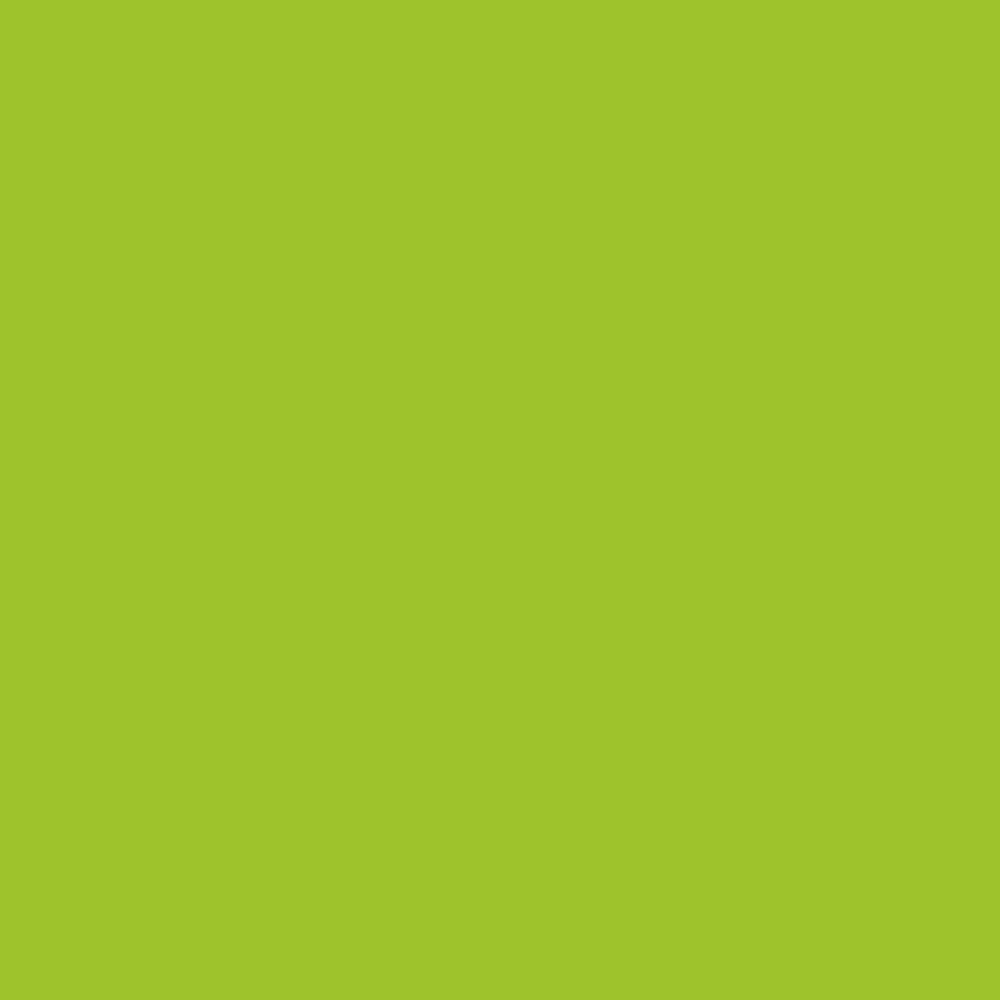 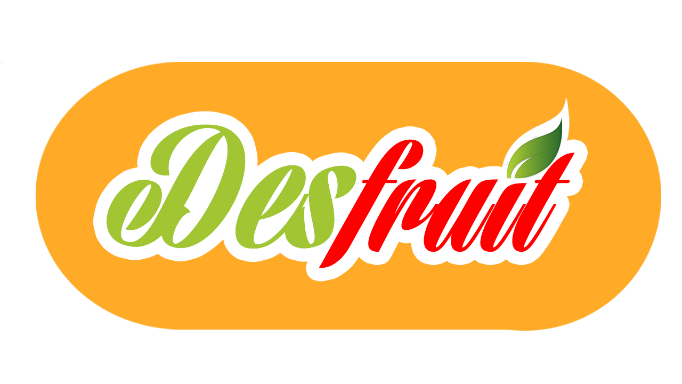 Identidade Visual
❑ Posicionamento
A saúde em primeiro lugar para a Desfruit. Oferecer sorvetes saborosos, diferenciais e naturais, além disso trazer para pessoas que são restritas a certos alimentos sorvetes apropriados. Um gesto de carinho e precaução a sua saúde, buscando inovação e alta qualidade
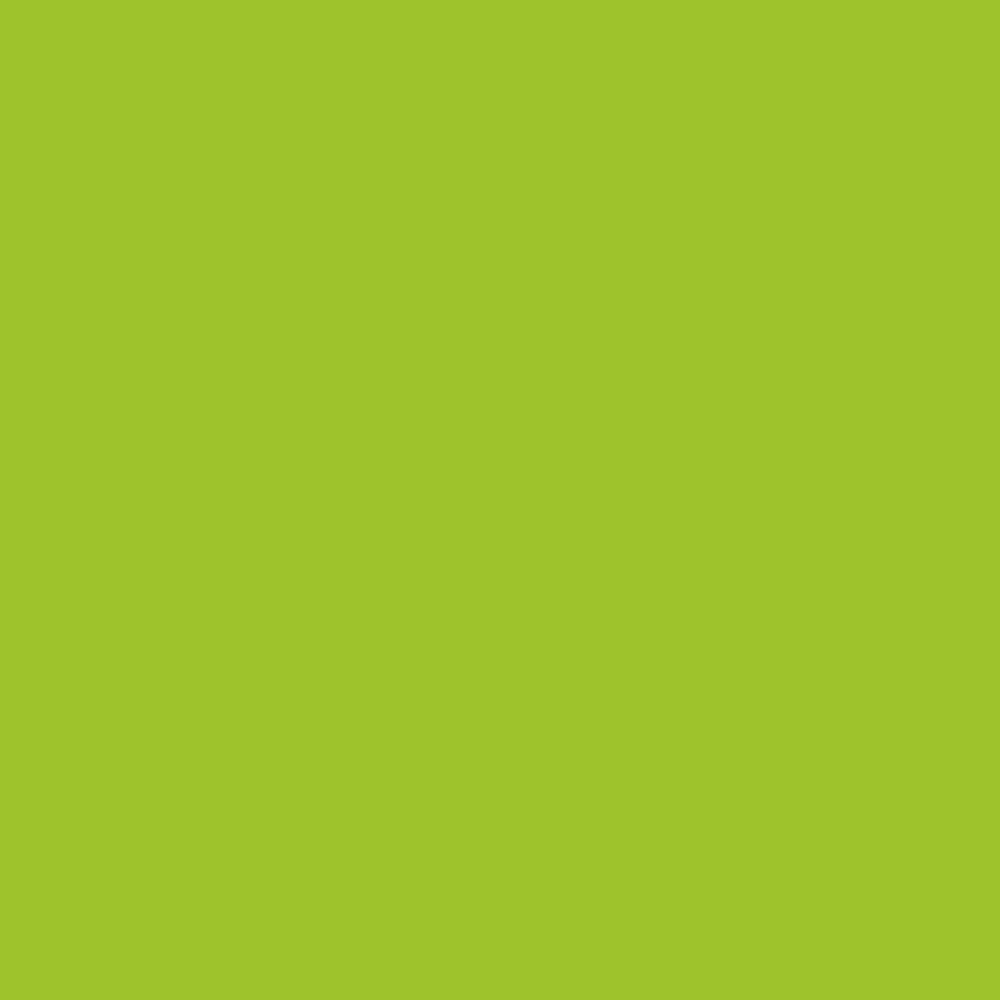 Identidade Visual
❑ Defesa do Logotipo
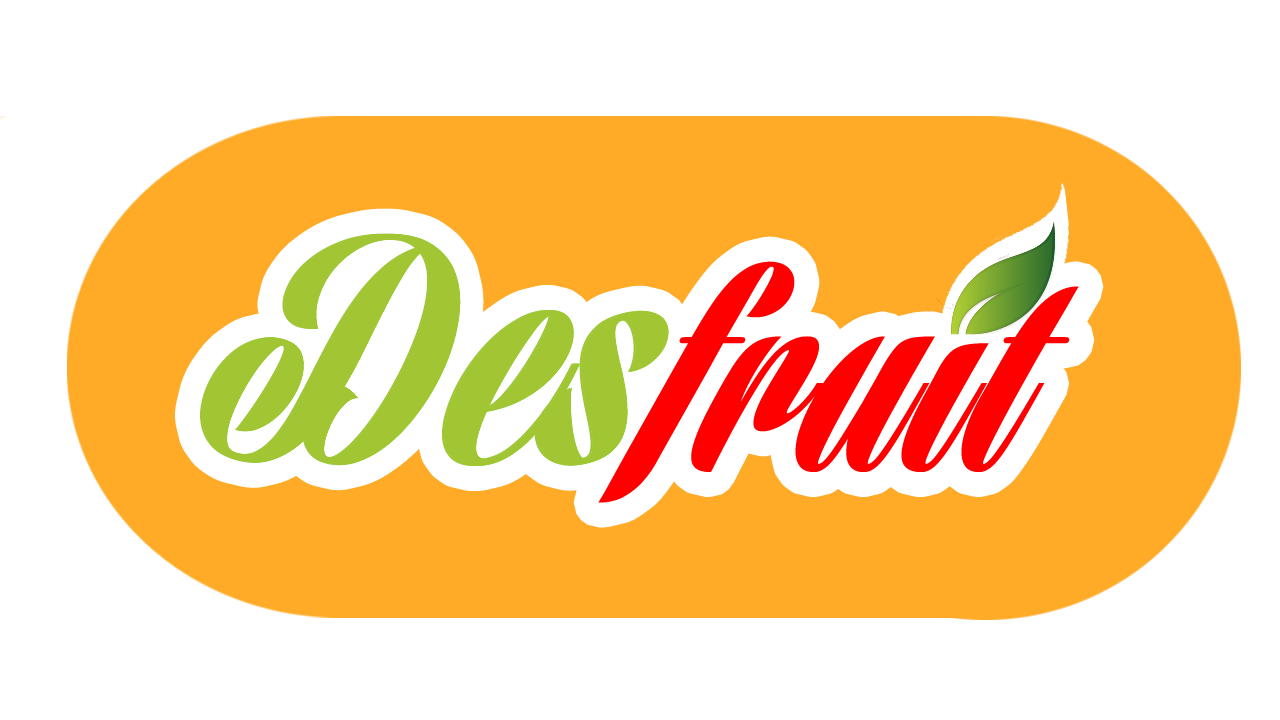 As cores laranja e vermelho representa cores do verão, o verde simboliza a natureza. O foco no “fruit” com a cor vermelha é para demonstrar que nossa marca trabalha com coisas naturais, e a folha em cima do “i” complementa a ideia de que trabalhamos com frutas fresca.
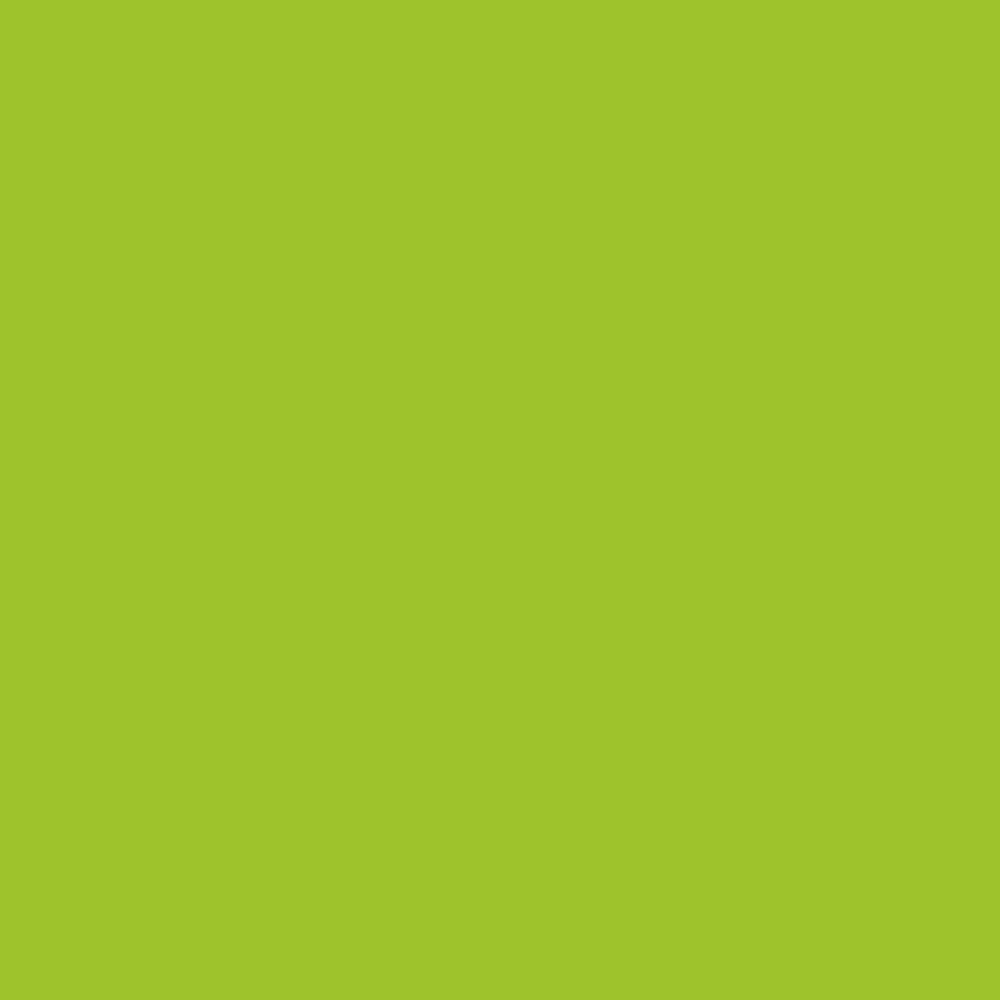 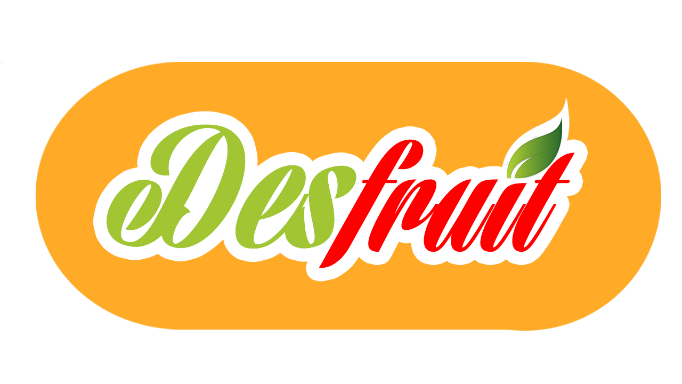 Identidade Visual
RGB
Vermelho: 255
Verde: 171
Azul: 39
❑ Padronização das cores

Laranja: Alegria, vitalidade, prosperidade e sucesso.

Verde: Esperança, saúde, liberdade e vitalidade.

Vermelho: Paixão, energia e excitação.
RGB
Vermelho: 161
Verde: 197
Azul: 51
RGB
Vermelho: 255
Verde: 0
Azul: 0
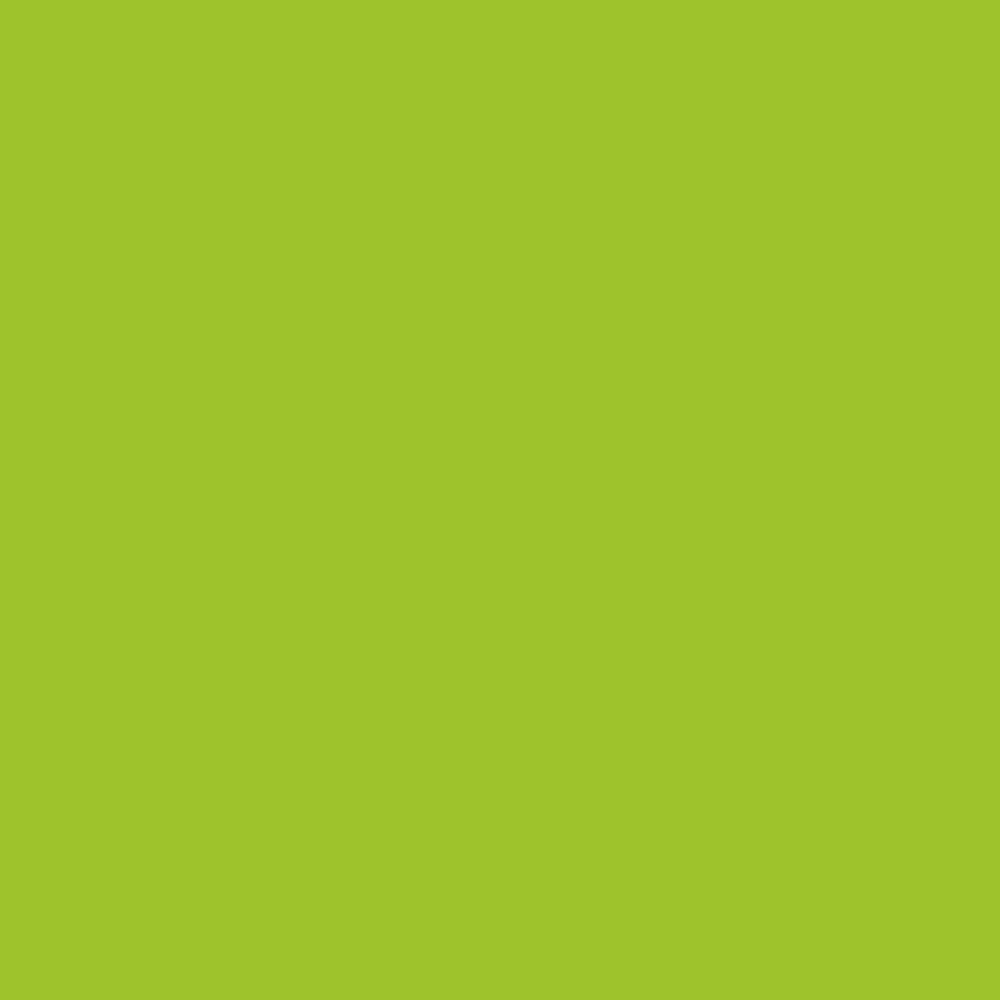 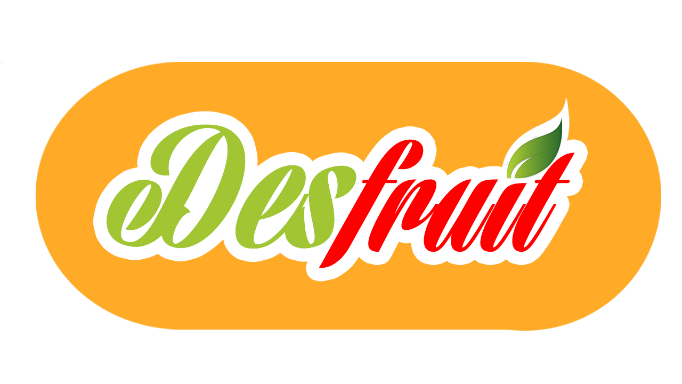 Identidade Visual
❑ Tipografia
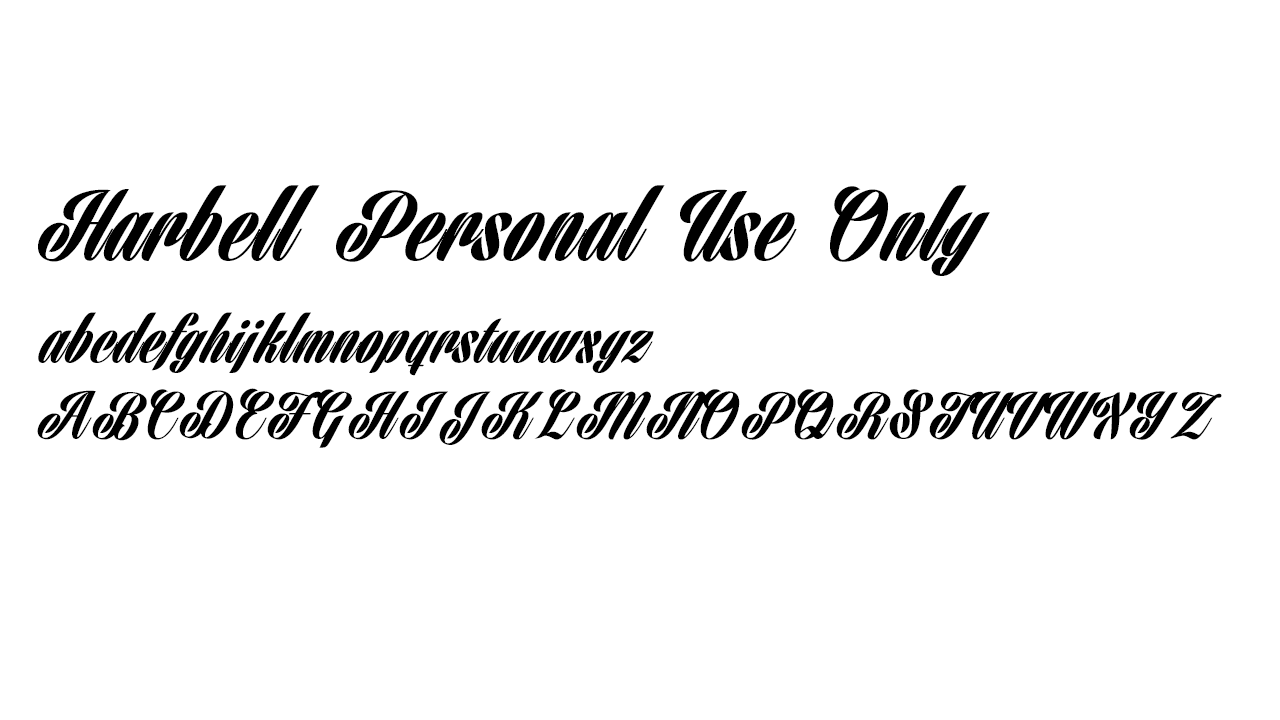 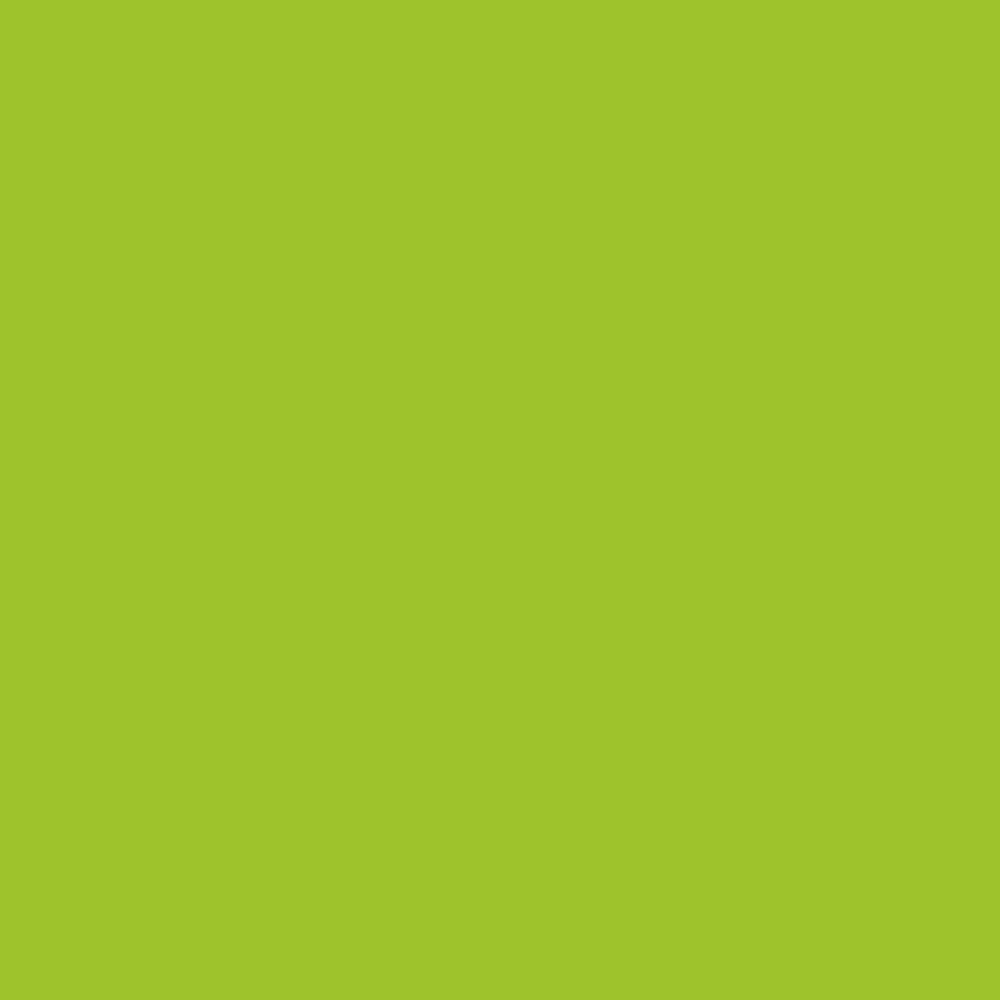 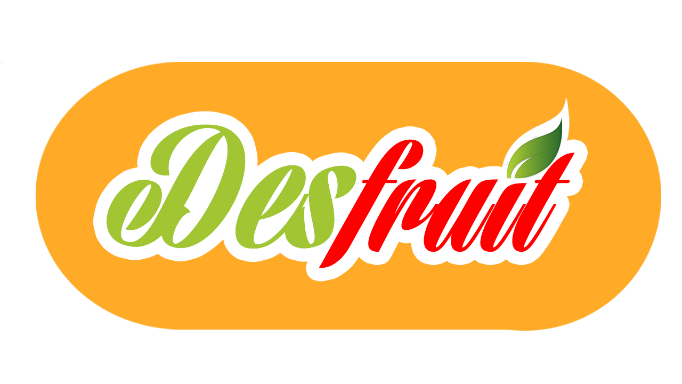 Identidade Visual
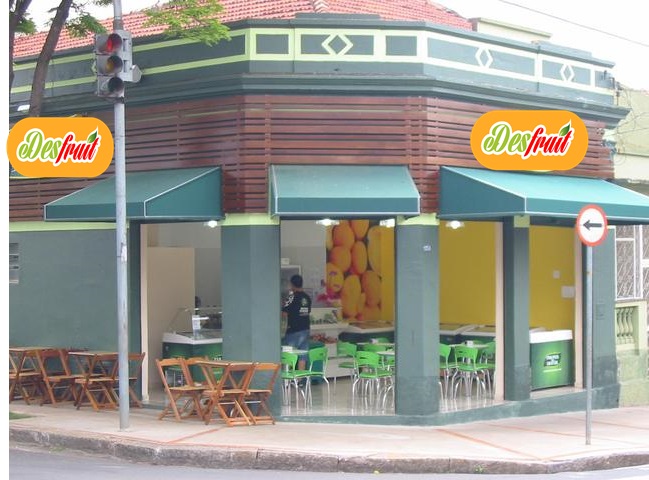 ❑ Fachada
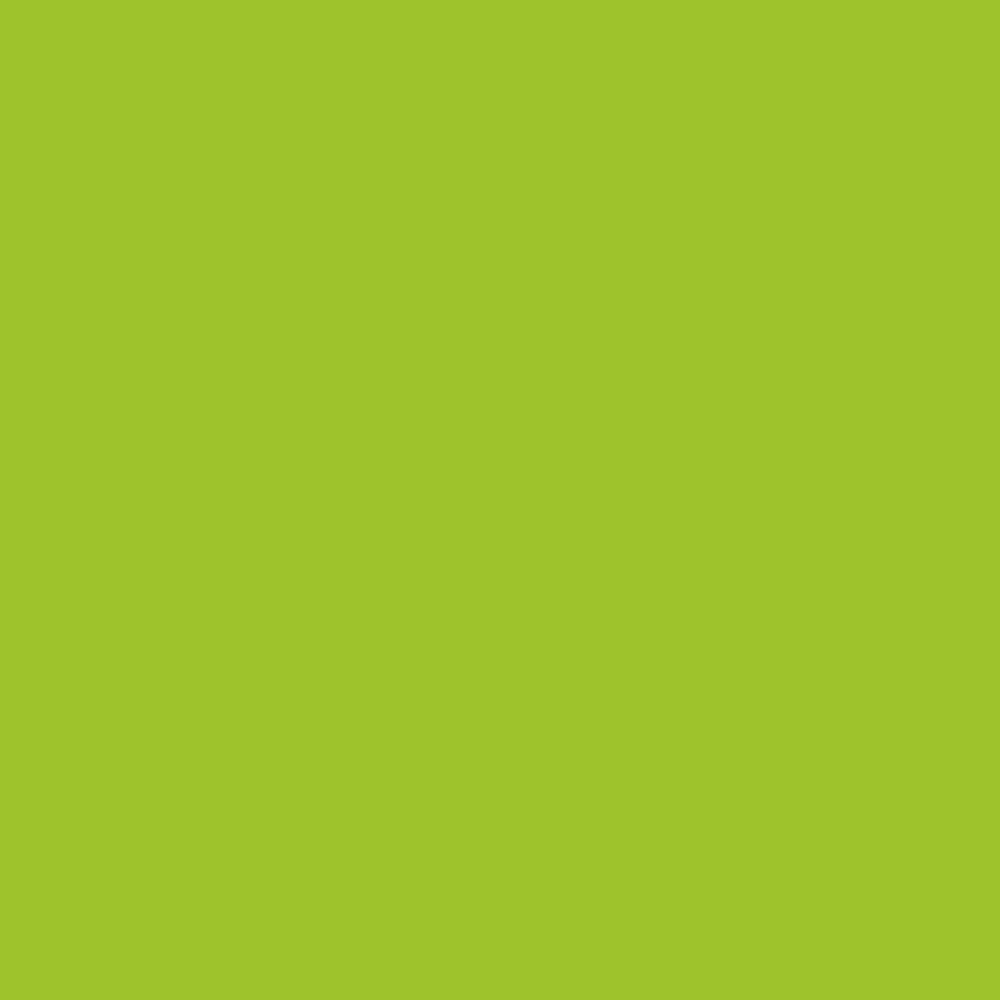 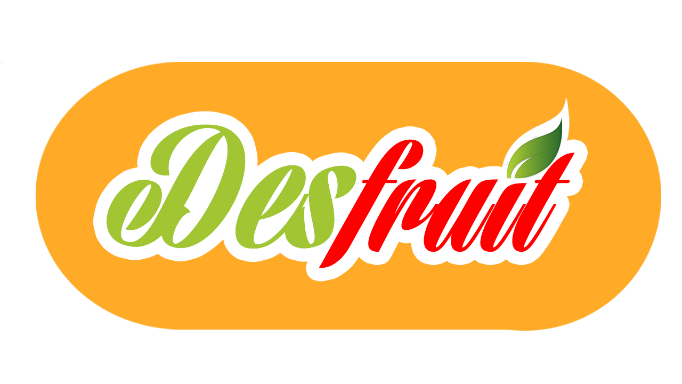 Identidade Visual
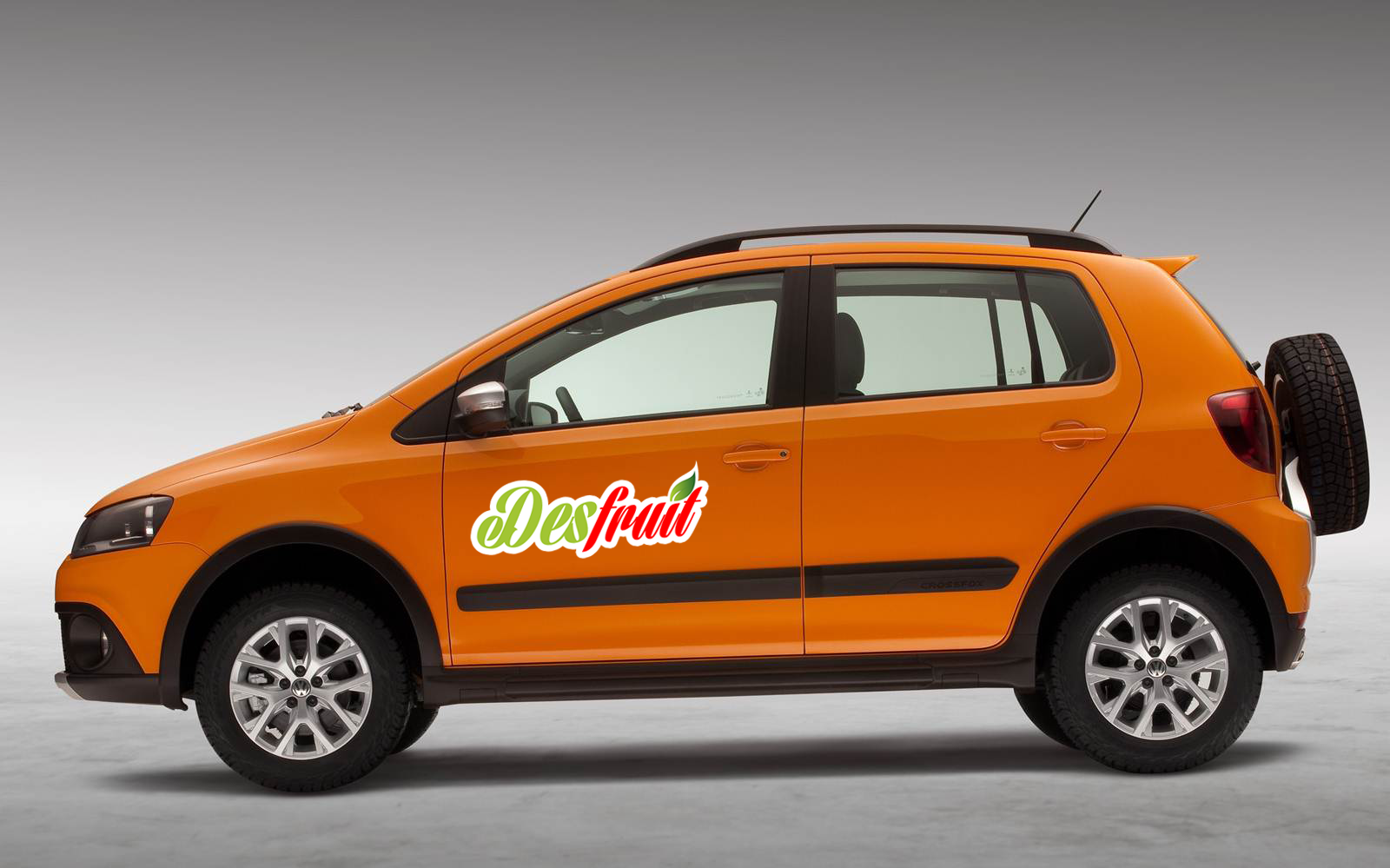 ❑ Frota
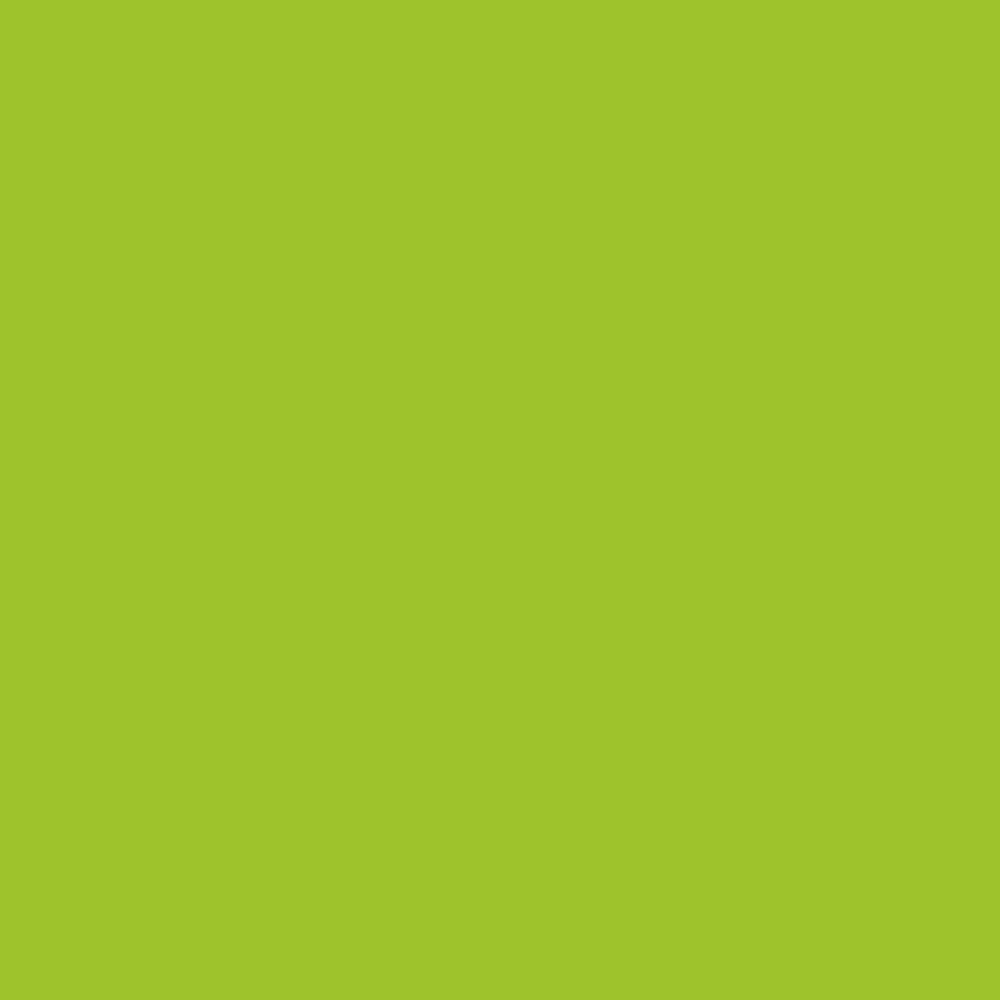 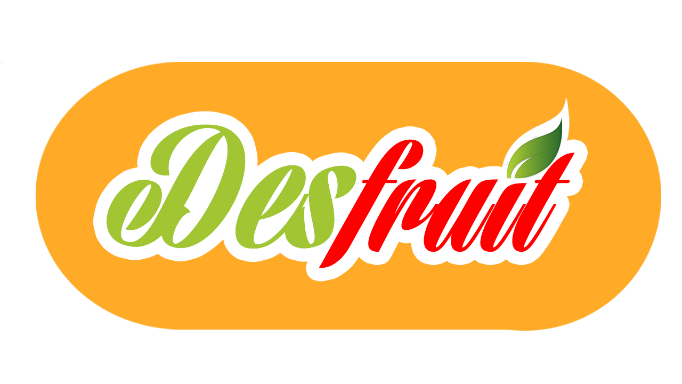 Identidade Visual
❑ Site
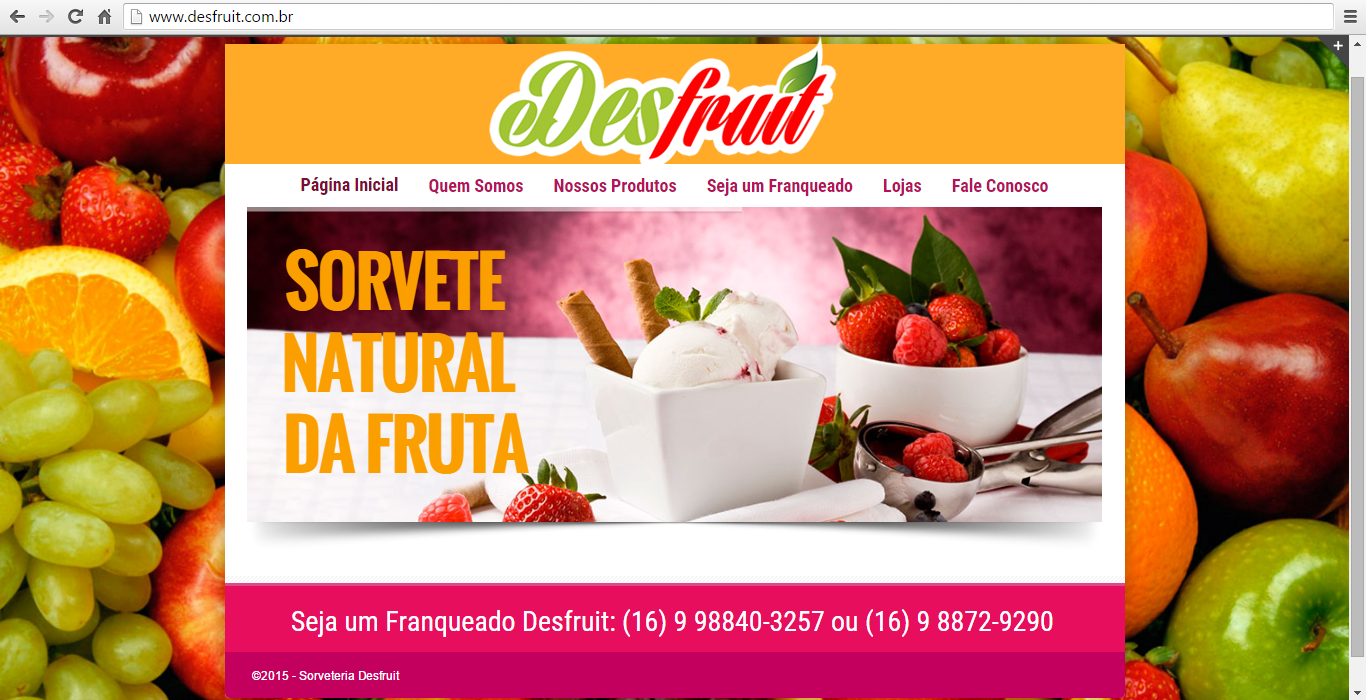 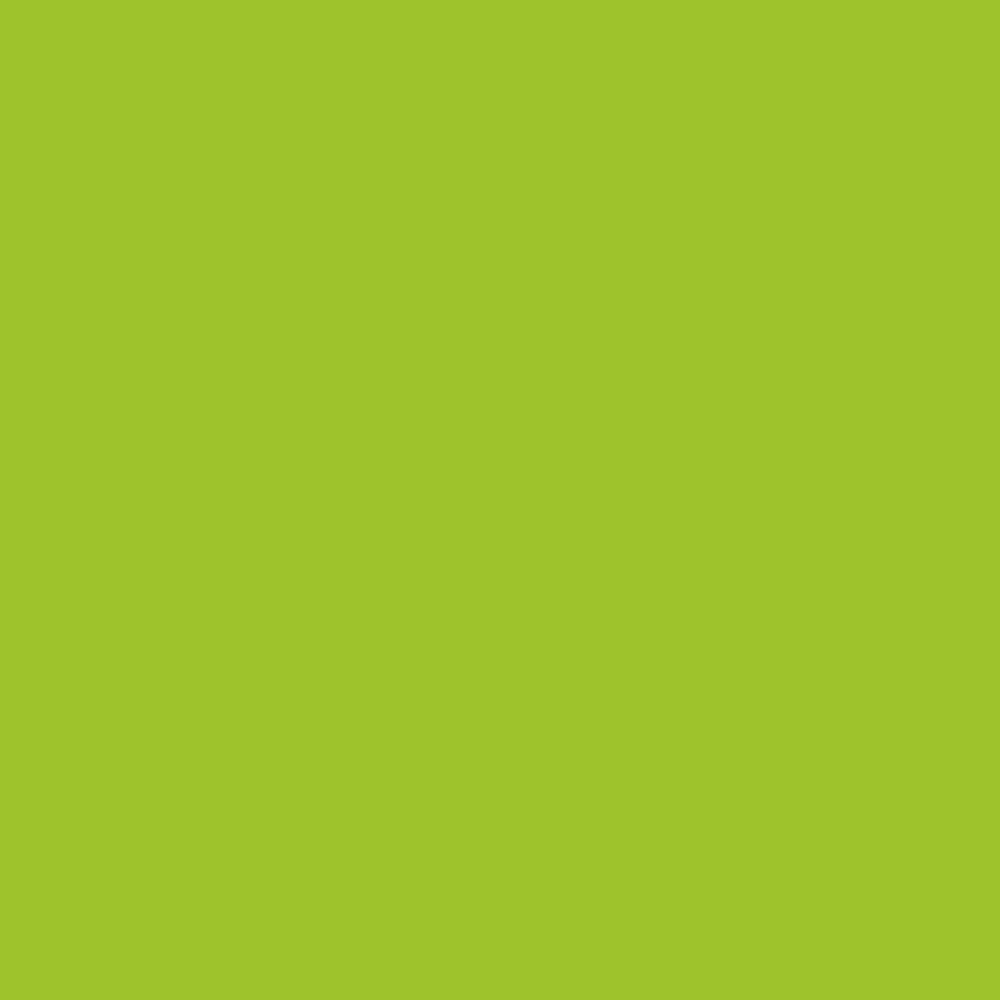 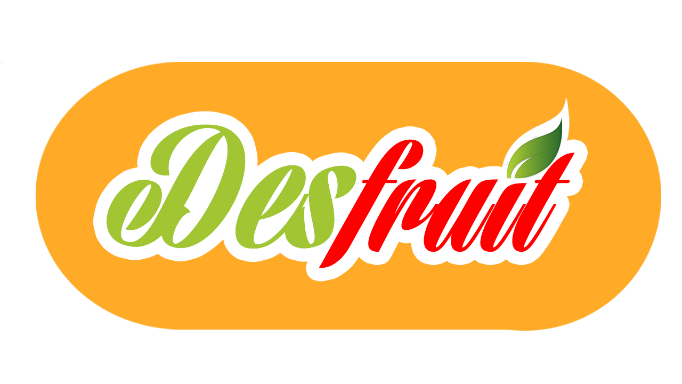 Identidade Visual
❑ Uniforme
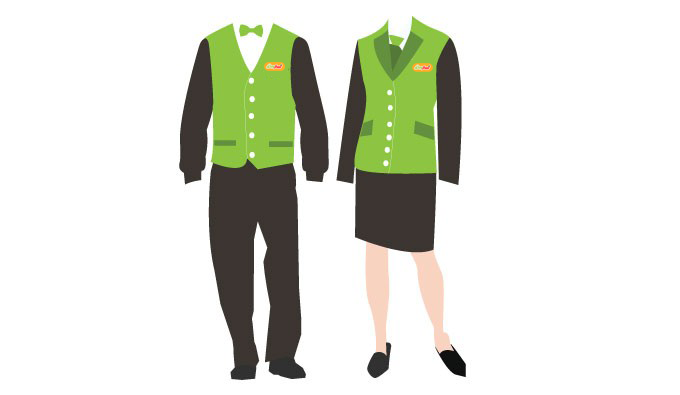 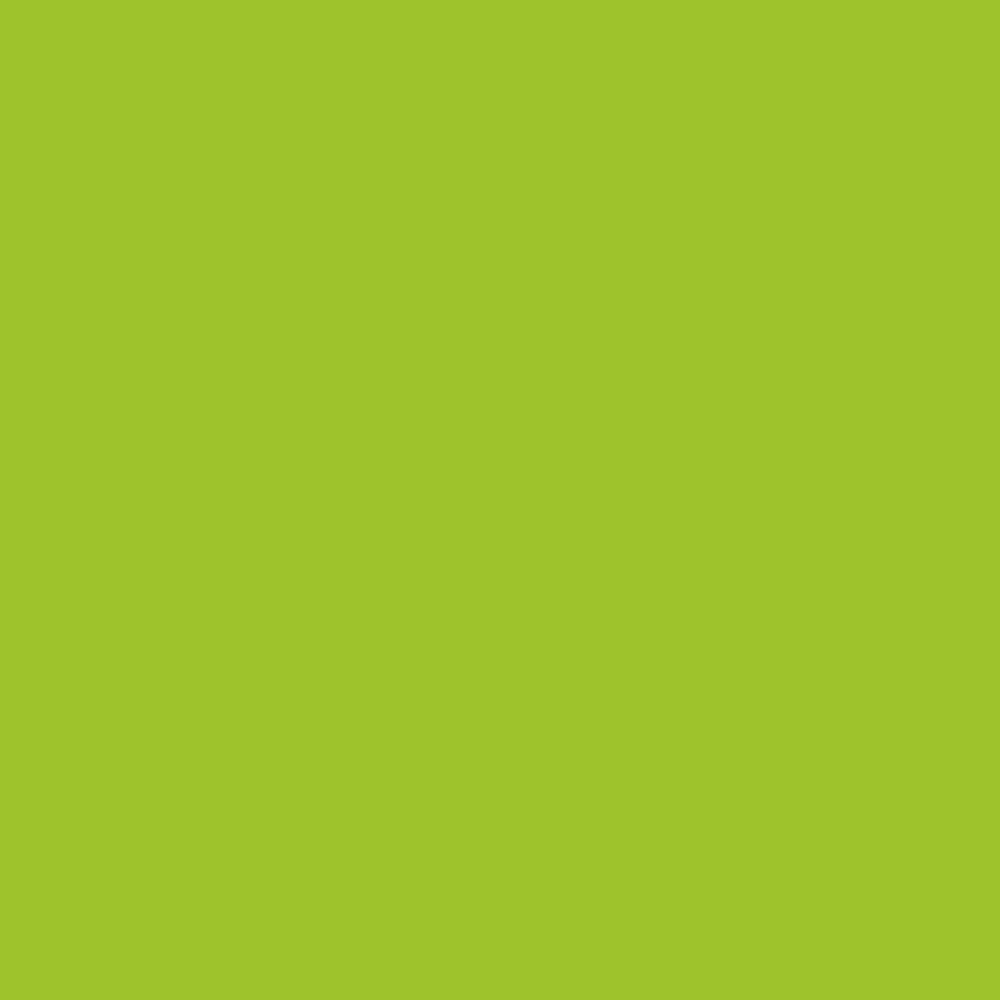 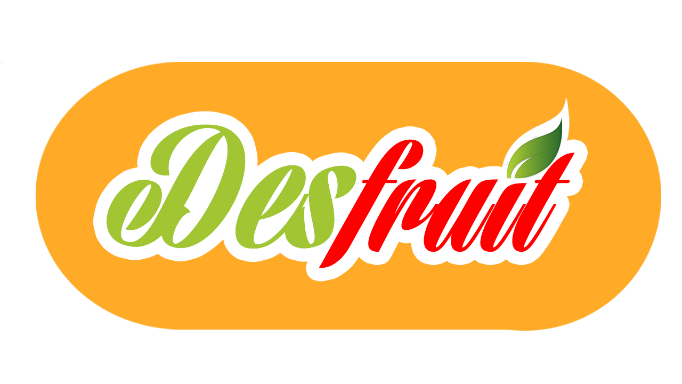 Identidade Visual
❑ Crachá
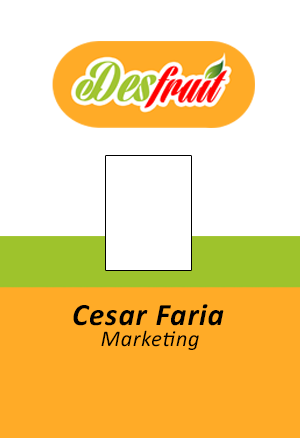 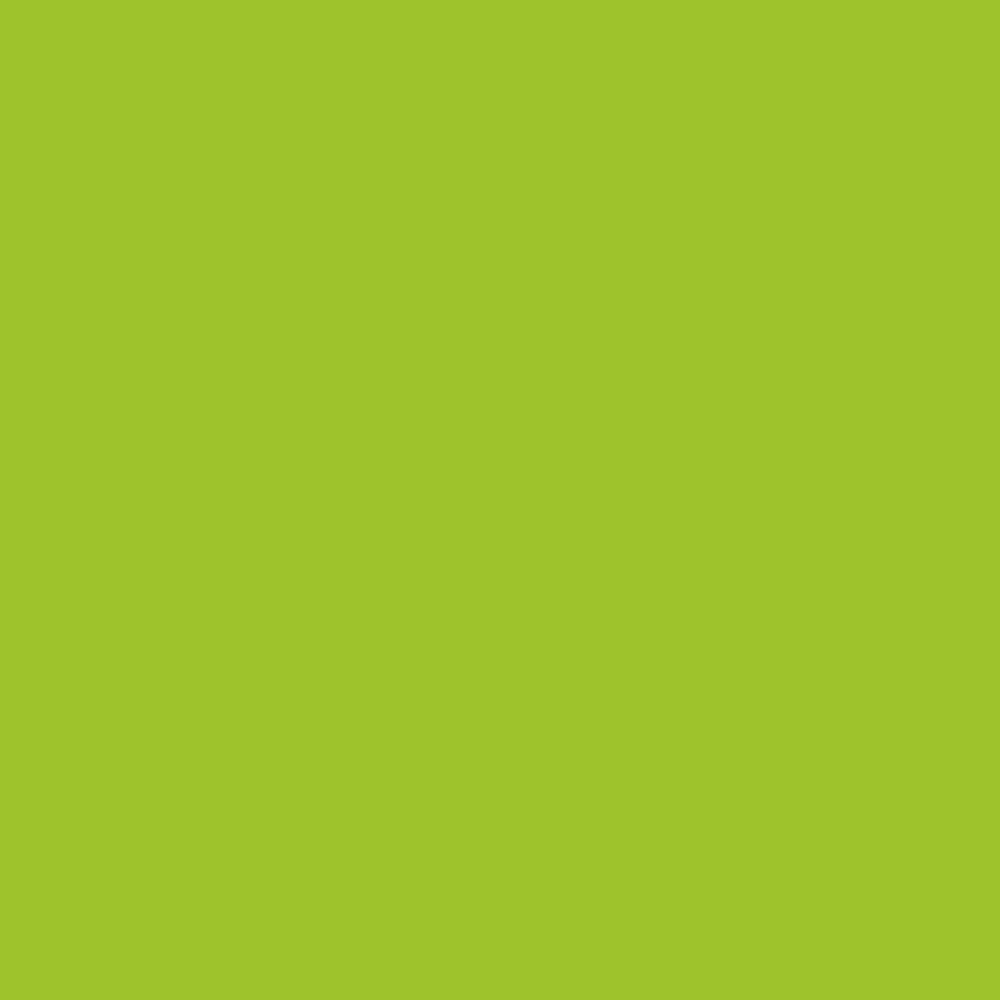 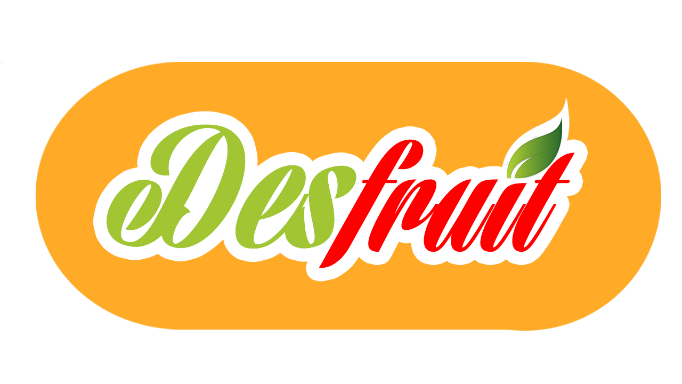 Identidade Visual
❑ Cartão de visita
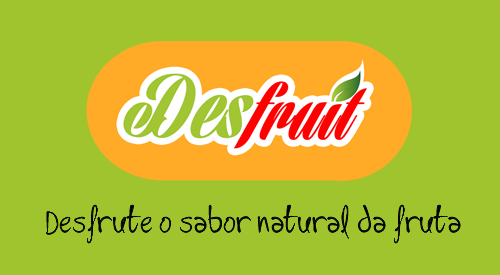 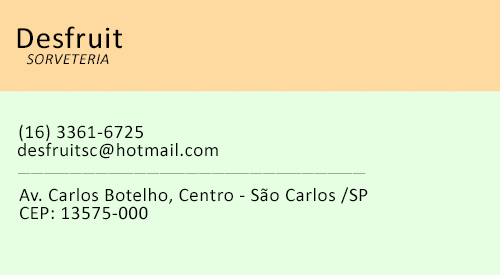 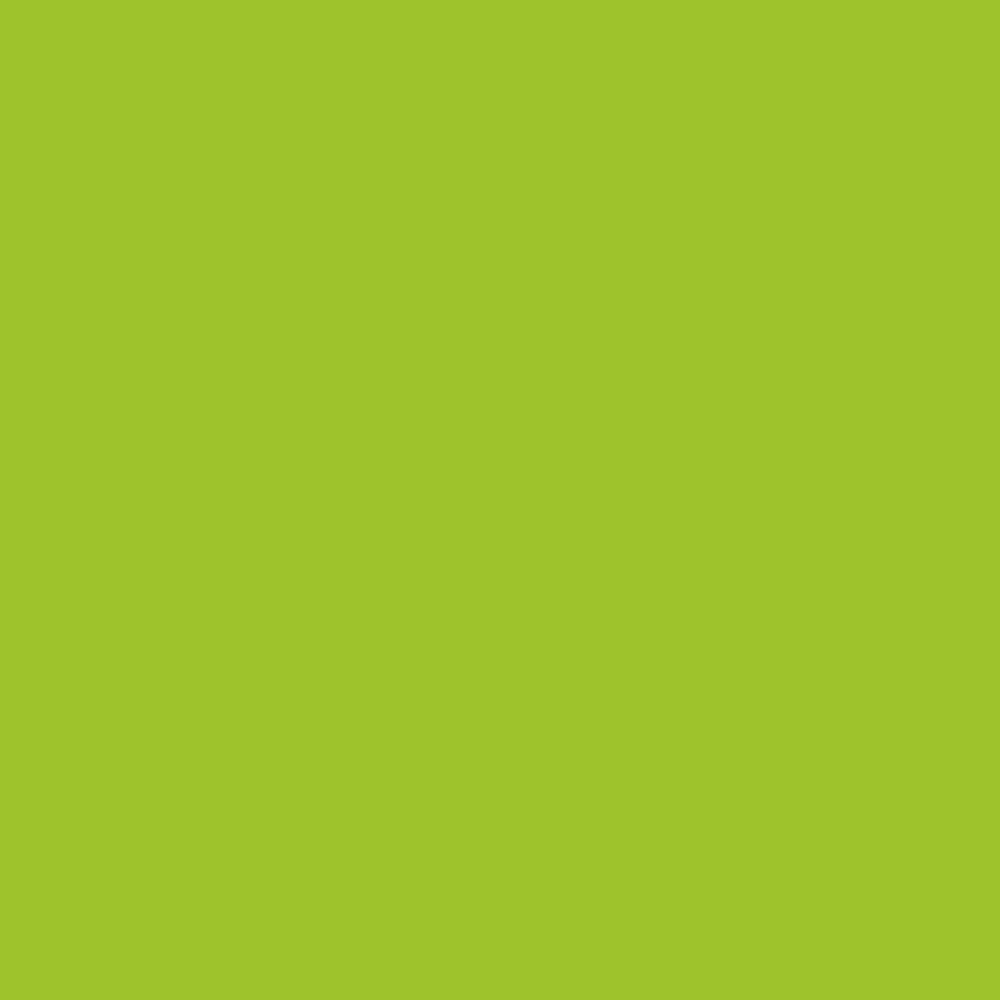 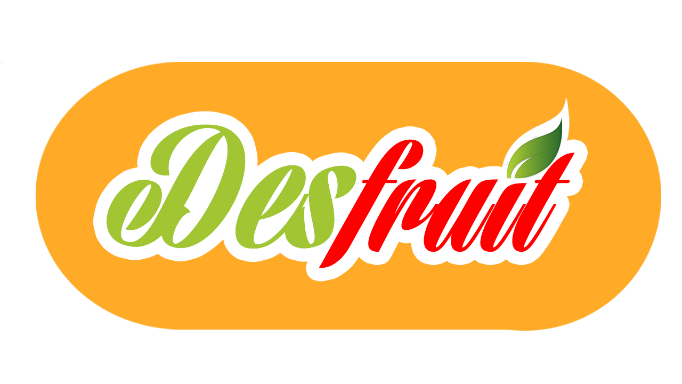 Identidade Visual
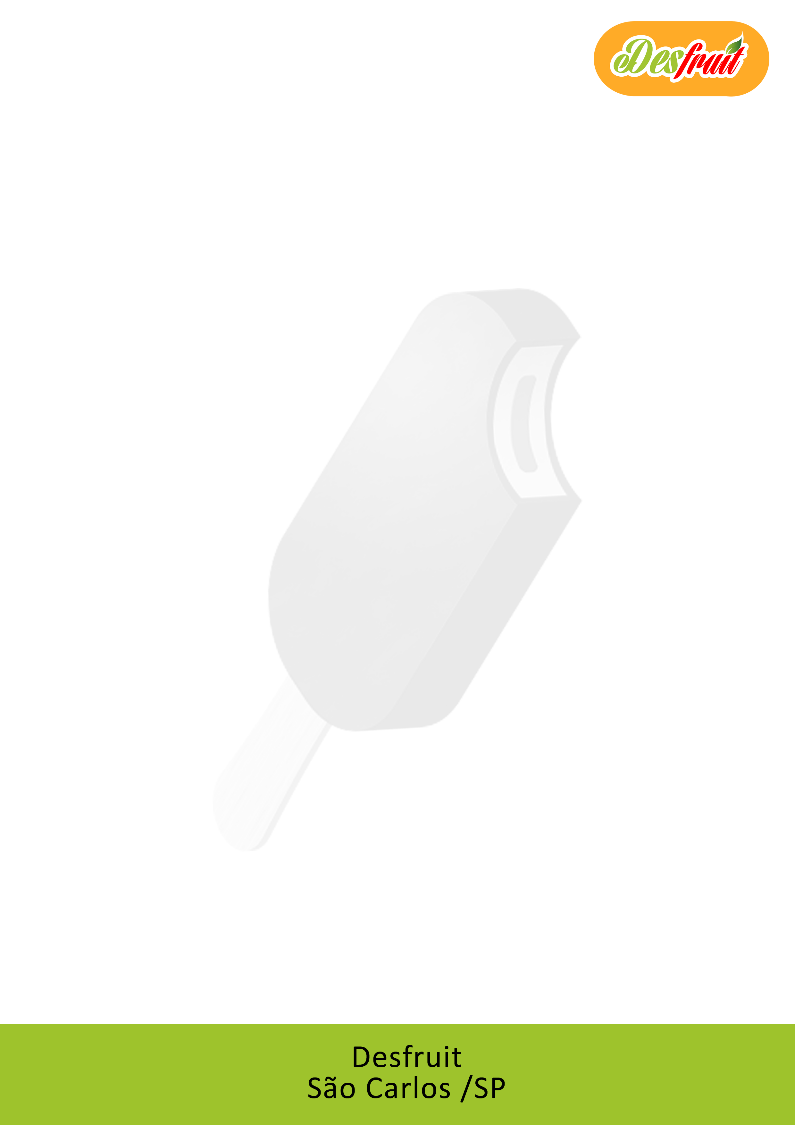 ❑ Papel timbrado
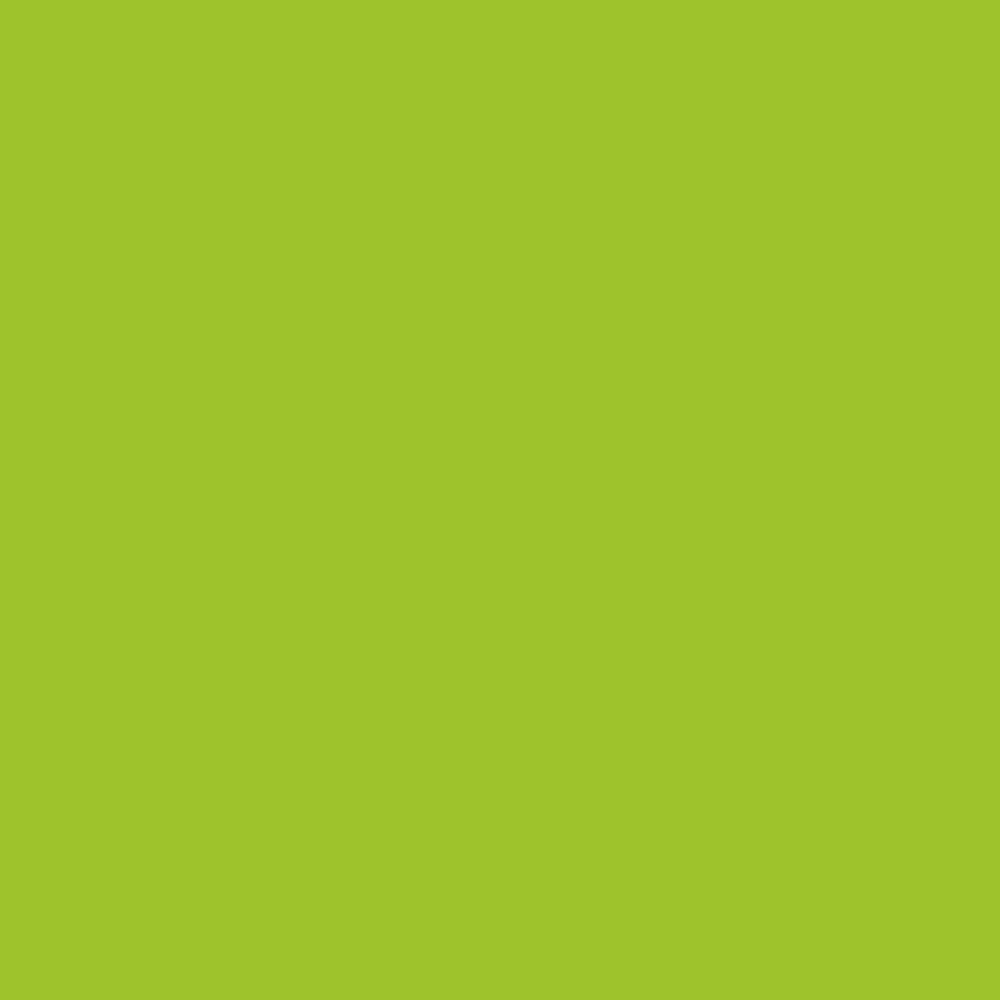 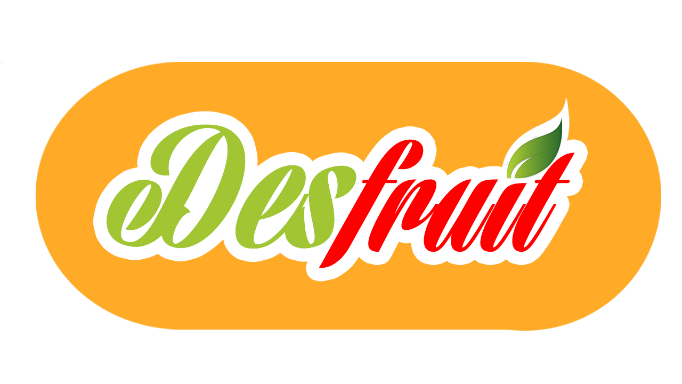 Identidade Visual
❑ Envelope Ofício
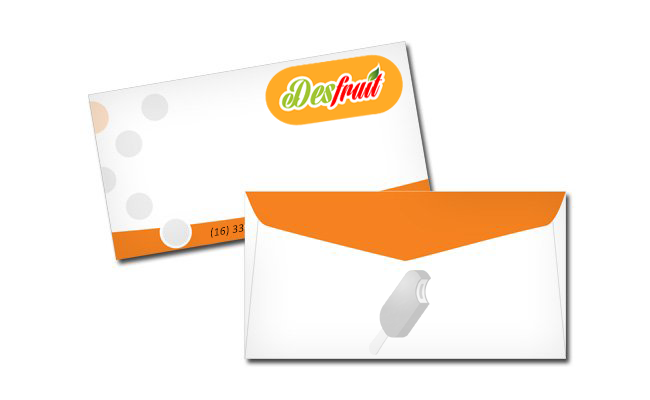 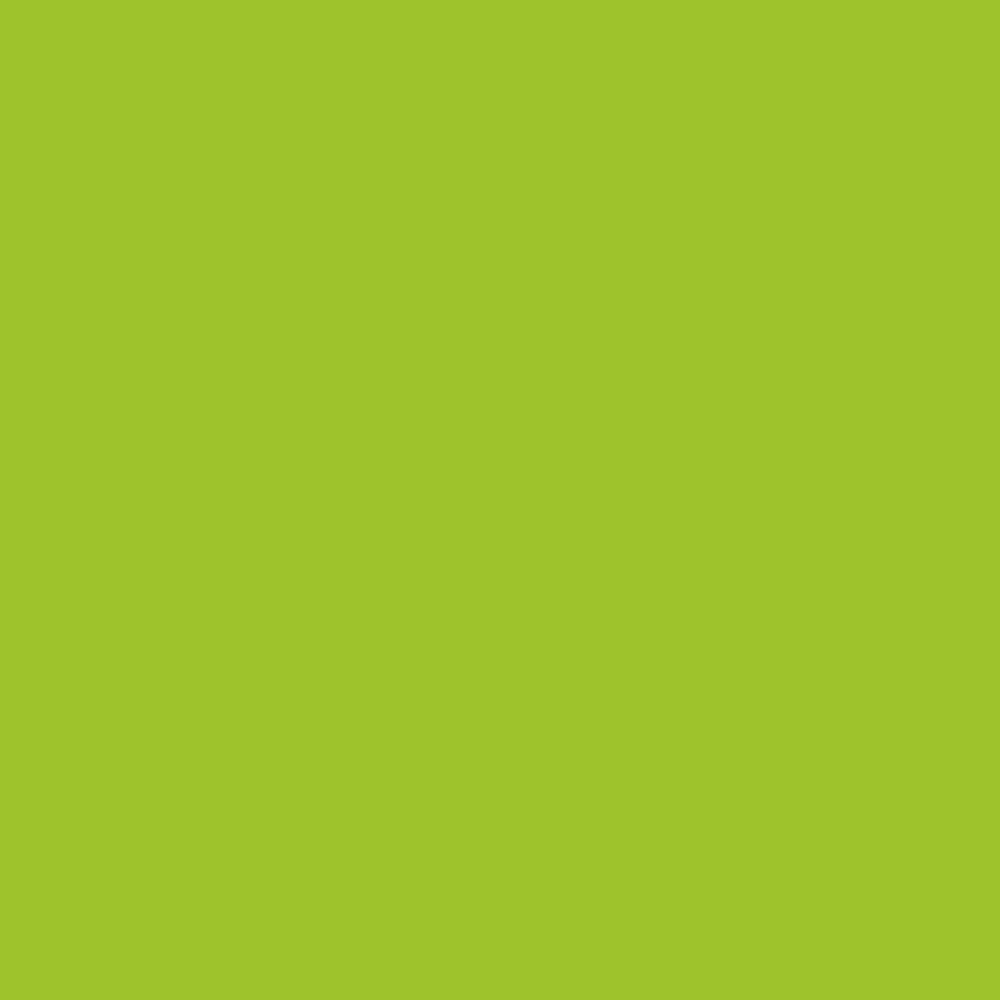 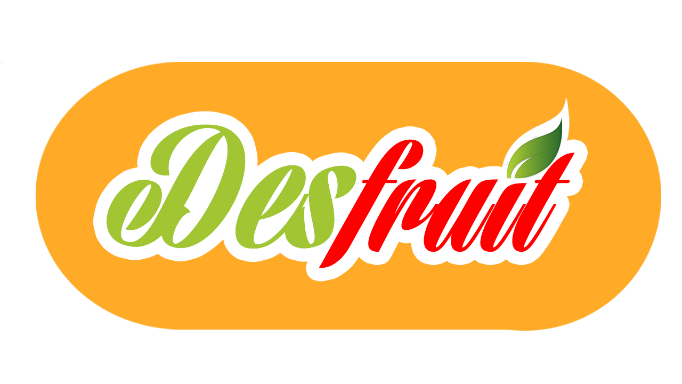 Identidade Visual
❑ Pasta proposta
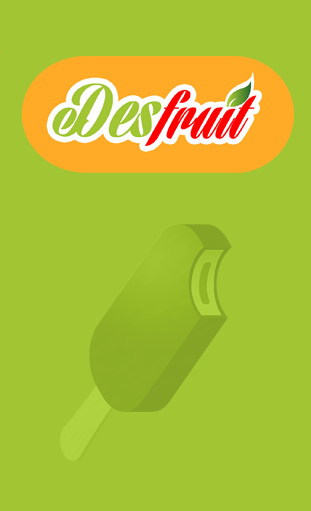 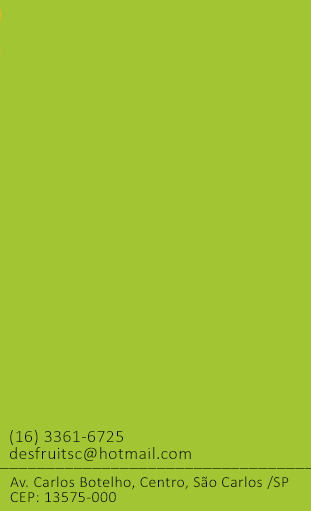 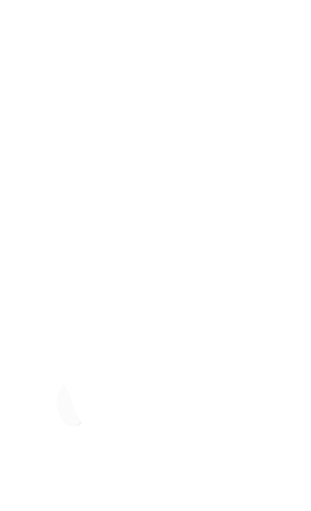 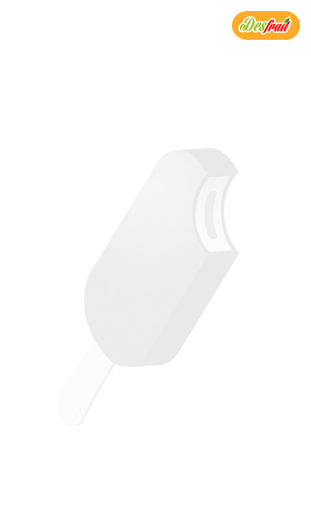 FRENTE/TRÁS
INTERIOR
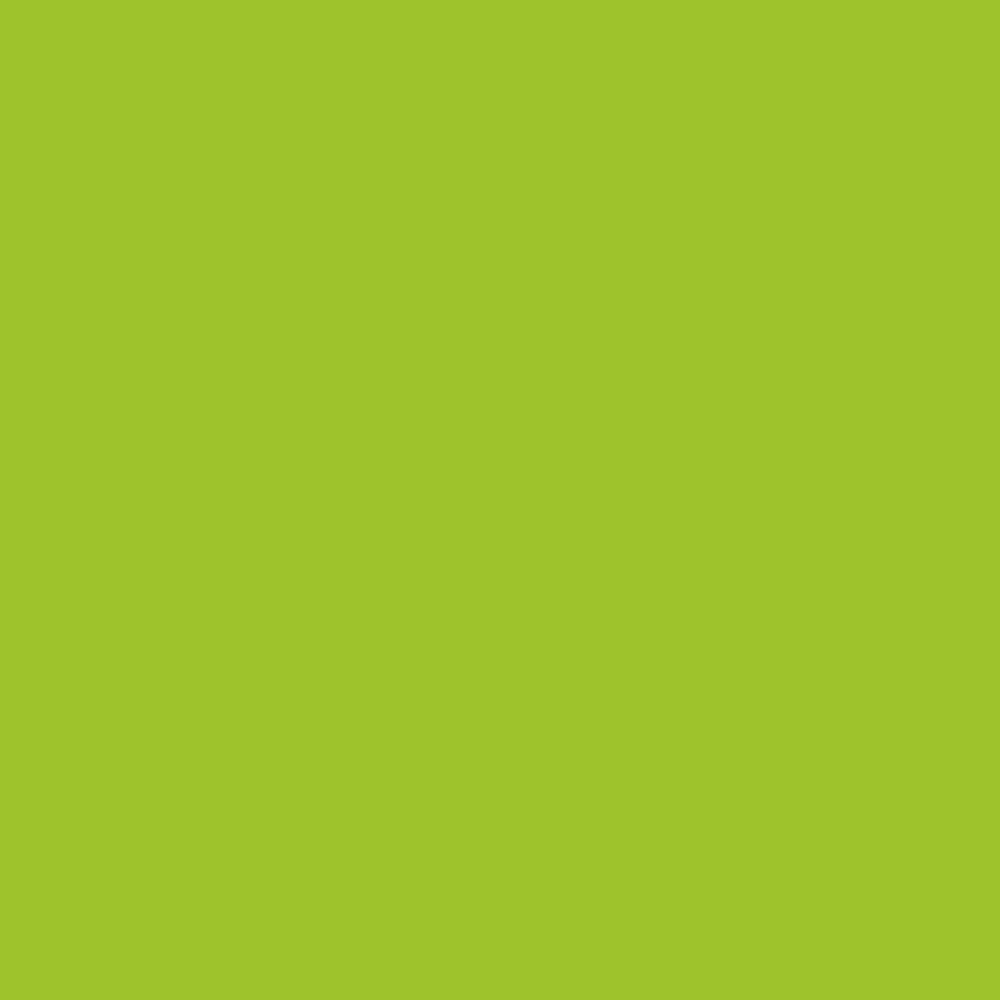 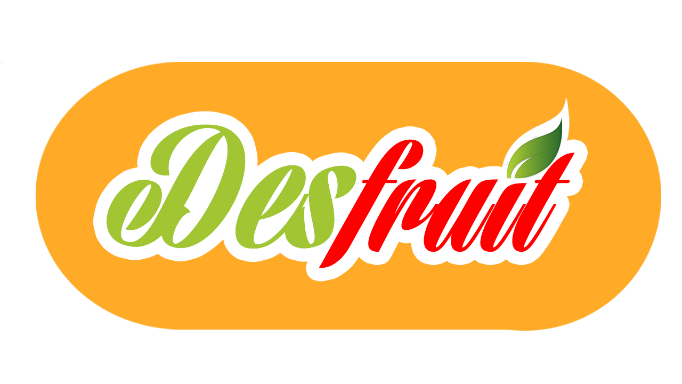 Identidade Visual
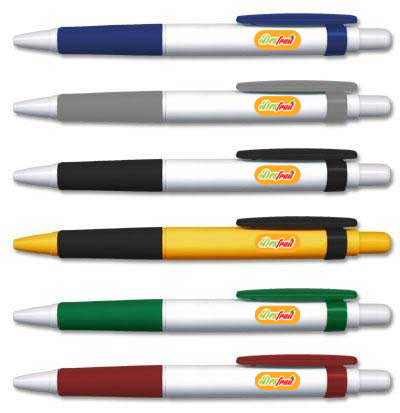 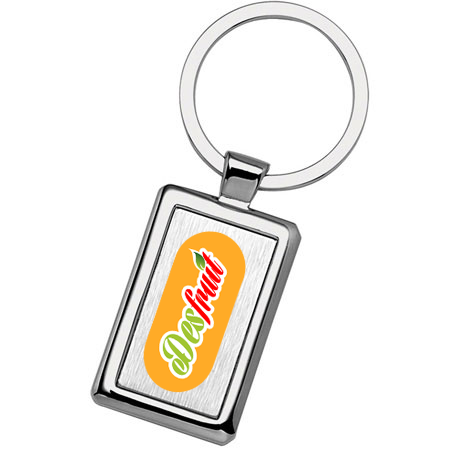 ❑ Brindes
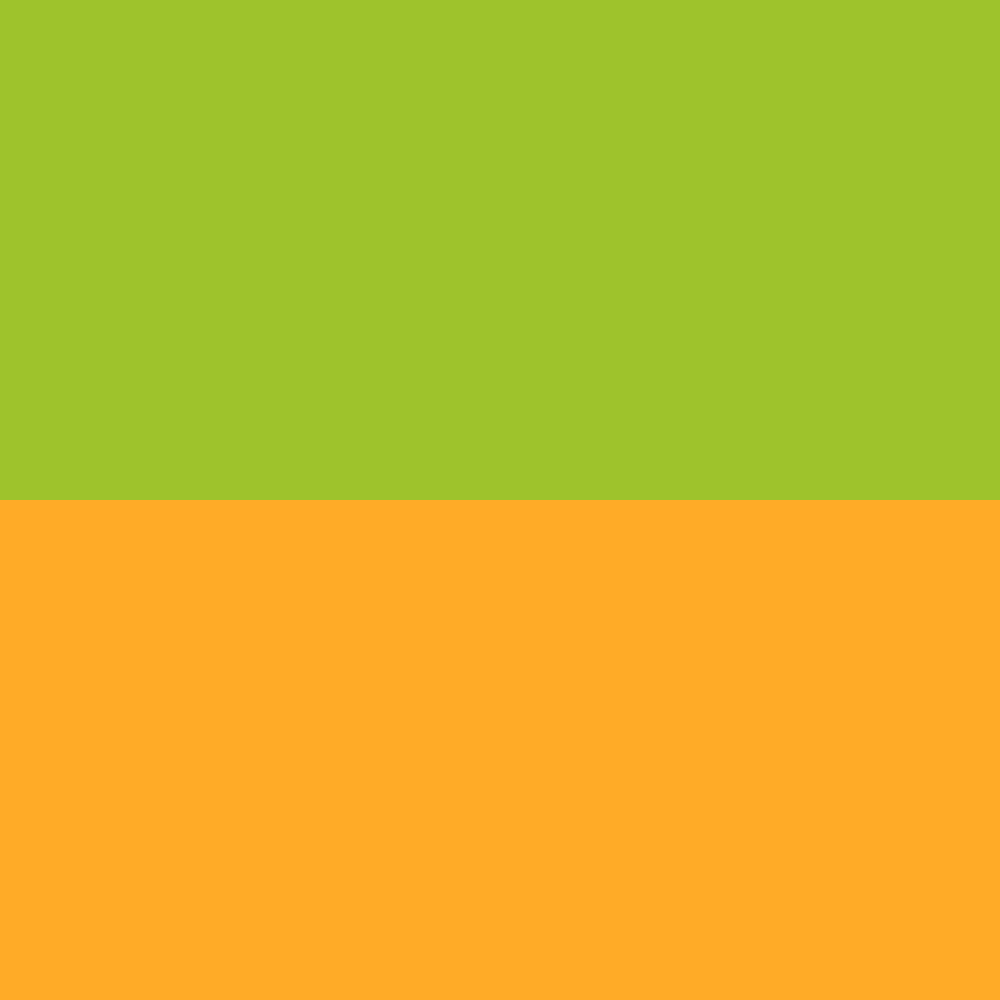 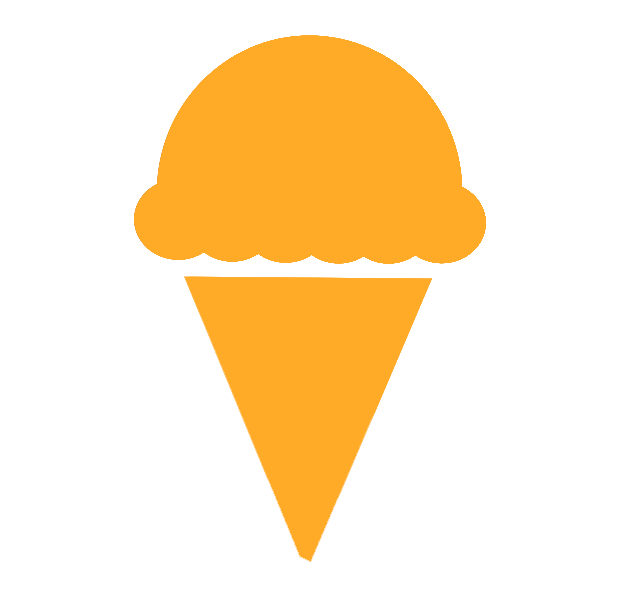 Análise do composto
 de Marketing

Produto/serviço principal
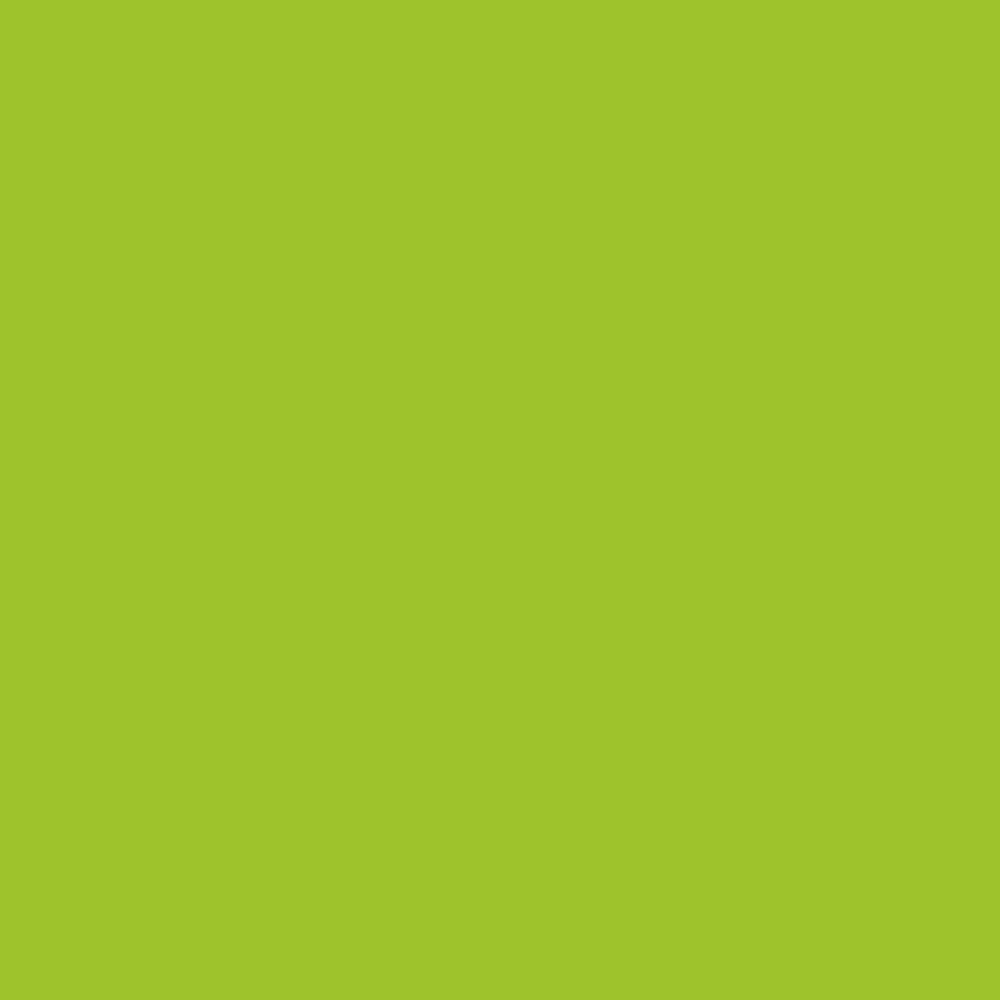 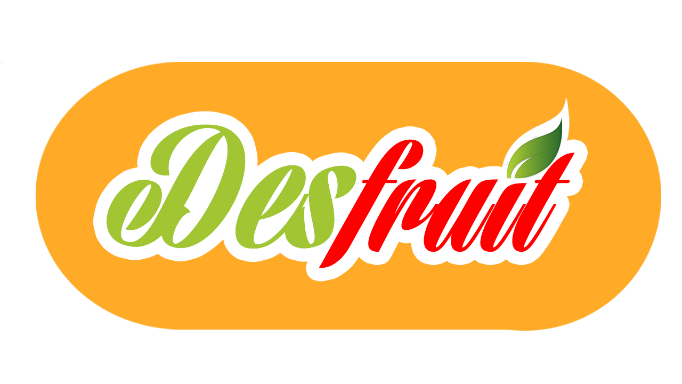 Composto de marketing
❑ Produto: Paletas Naturais
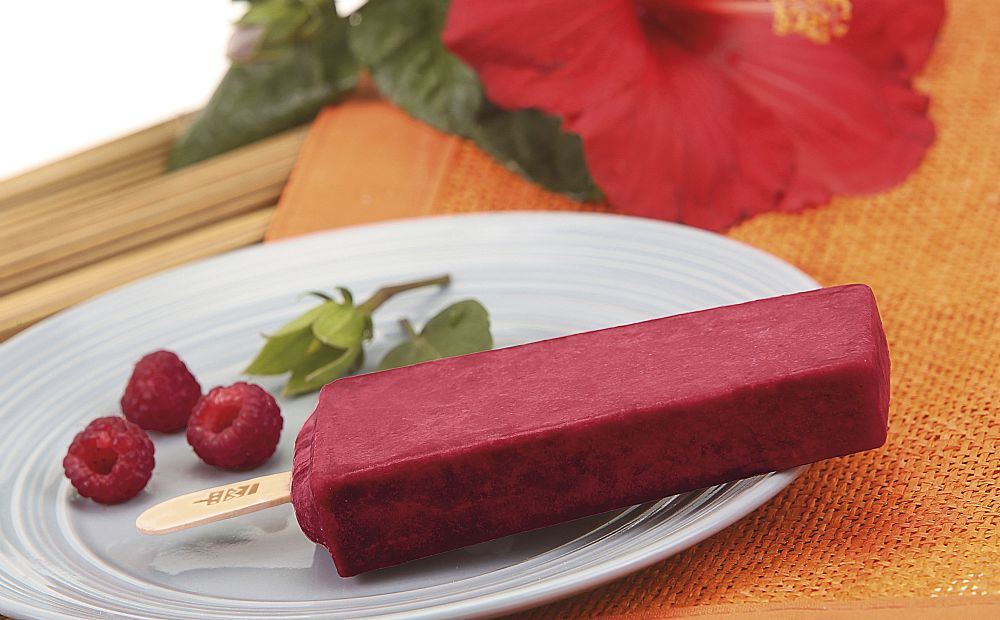 ❑ Paletas apenas com 60 calorias; 
❑ Composto por frutas naturais;
❑ Formato de picolés sem  embalagens para o consumo próprio dentro do estabelecimento; 
❑ Embalagens térmicas para encomendas; 
❑ Variedades de sabores com frutas frescas: 
lichia, amora, frutas vermelhas, melancia, jaca, pêssego, mamão papaia, fruta do conde, graviola, jabuticaba, macadamia, entre outros;
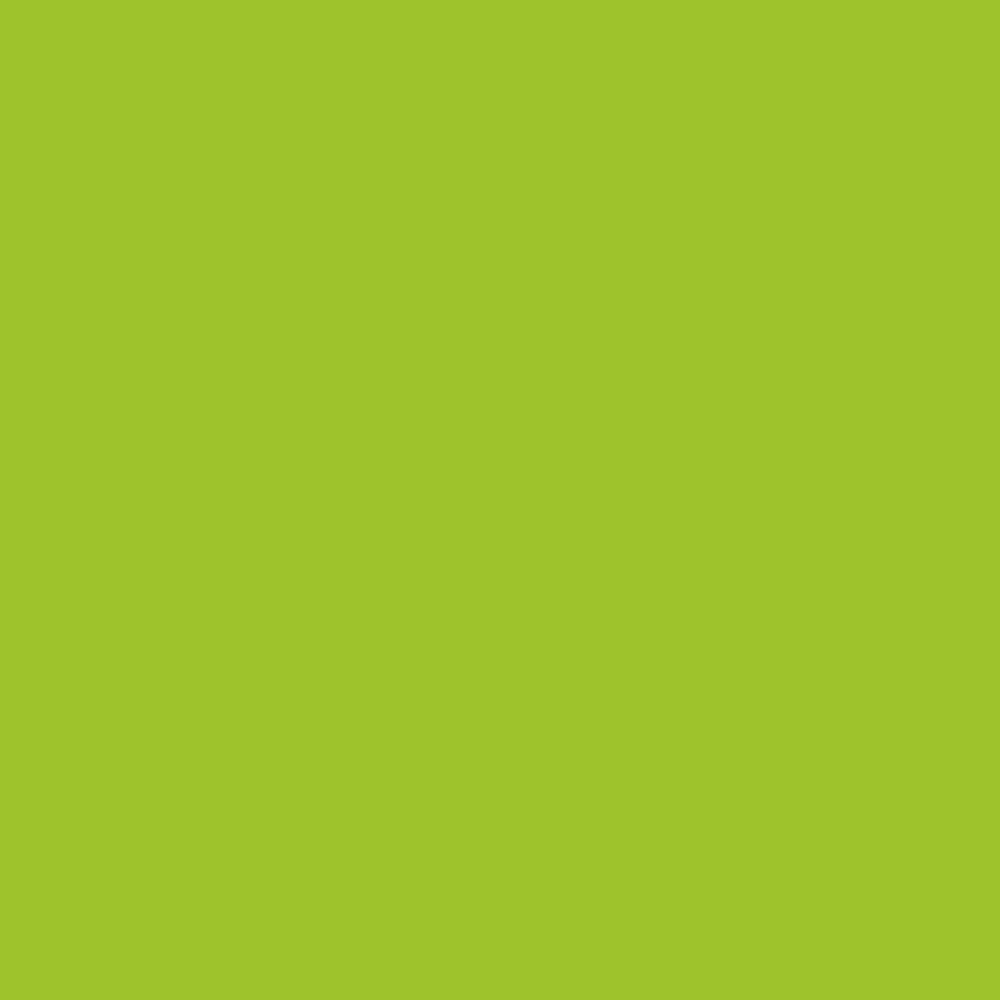 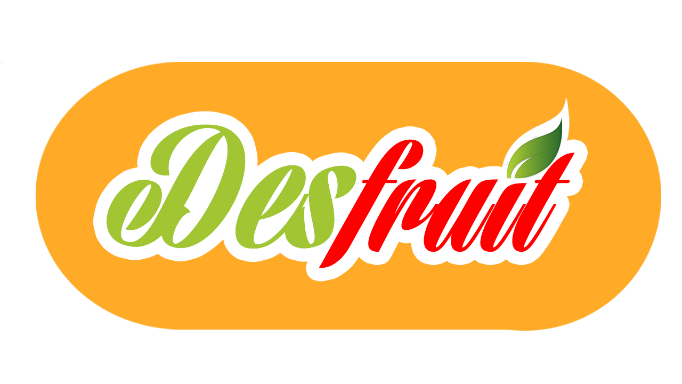 Composto de marketing
❑ Preço
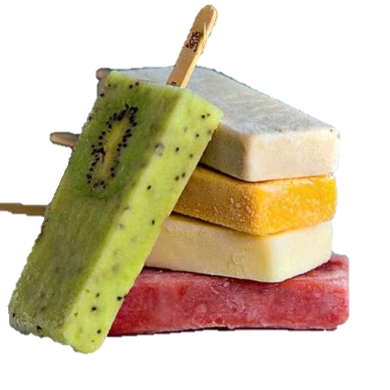 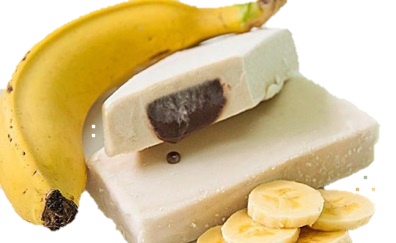 Paletas de frutas light R$7,00
Paleta de frutas
naturais R$7,00
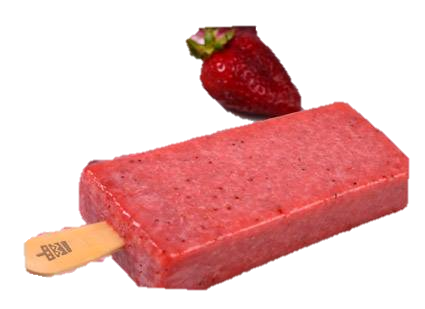 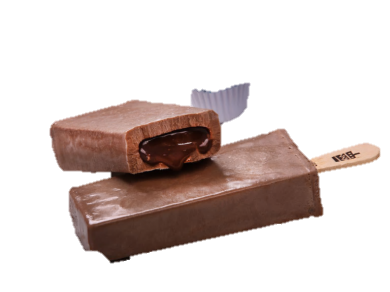 Paletas de frutas
sem lactose R$7,00
Paleta de chocolate zero açúcar R$10,00
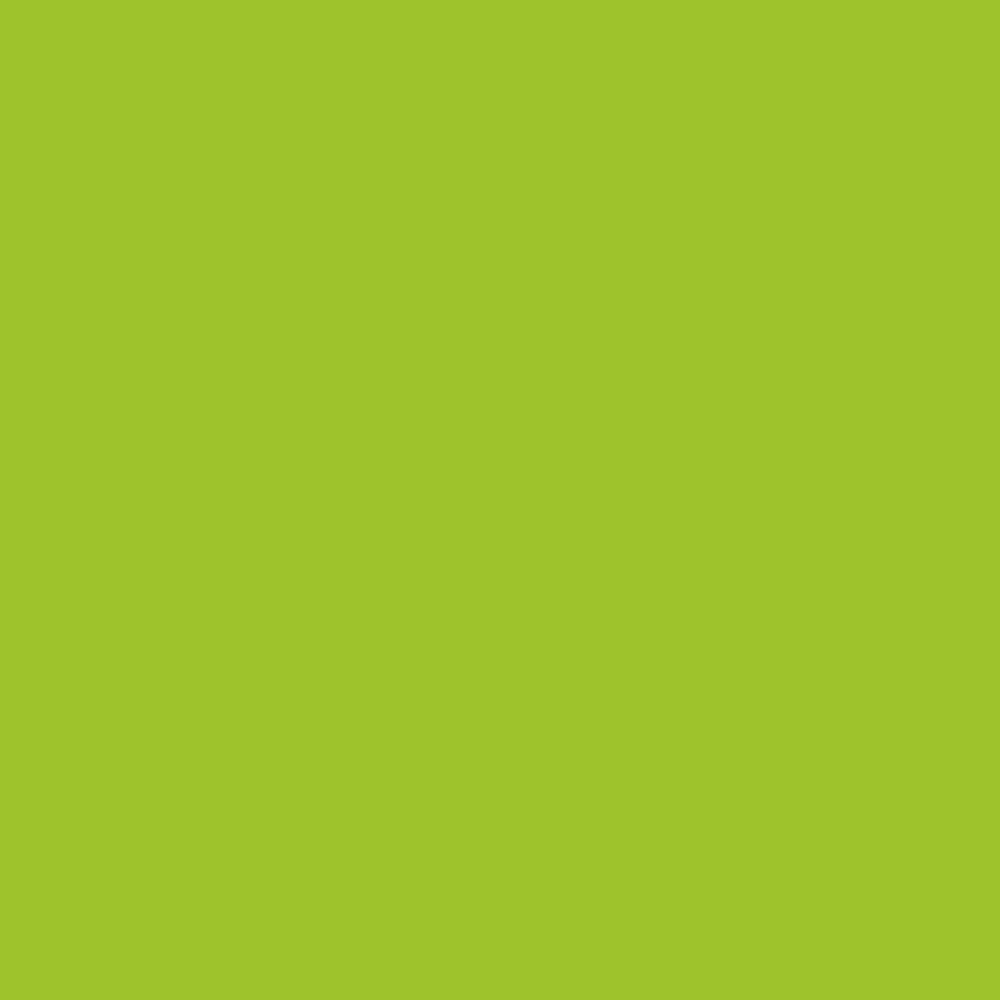 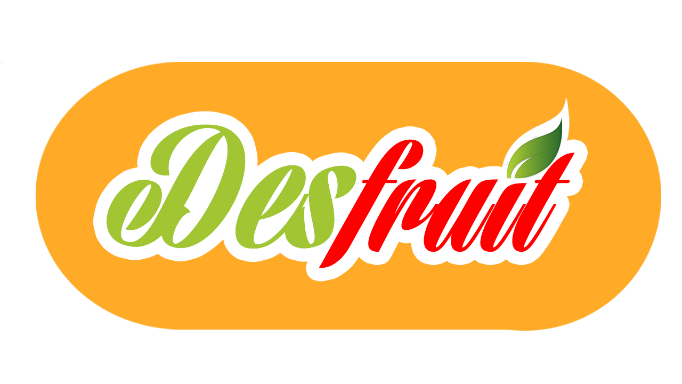 Composto de marketing
❑ Praça
❑ Único local de venda
❑ Estabelecimento refrigerado , com boa ventilação . 
❑ Lavatórios exclusivos , e com ponto estratégico para a higienização dos  funcionários. 
❑ Sanitários para funcionários  , separado por sexo .
❑ Sanitários publico ( consumidores ) , separado por sexo , inclusive  para portadores de deficiência. 
❑ Lavabo para higienização do publico 
❑ Ambiente com iluminação uniforme 
❑ Espaço amplo de 240m² 
❑ Área independente para recebimento e armazenamento de mercadorias .
❑ Estrados e prateleiras com altura mínima de 25 cm do chão do piso .
❑ As paletas serão expostas  em freezer buffet .
❑ Conservados em temperatura de  18º – 20º C em freezer
❑ massas oferecidos em pratos montados pelos funcionários .
❑ Pratos com acompanhamento de frutas frescas .
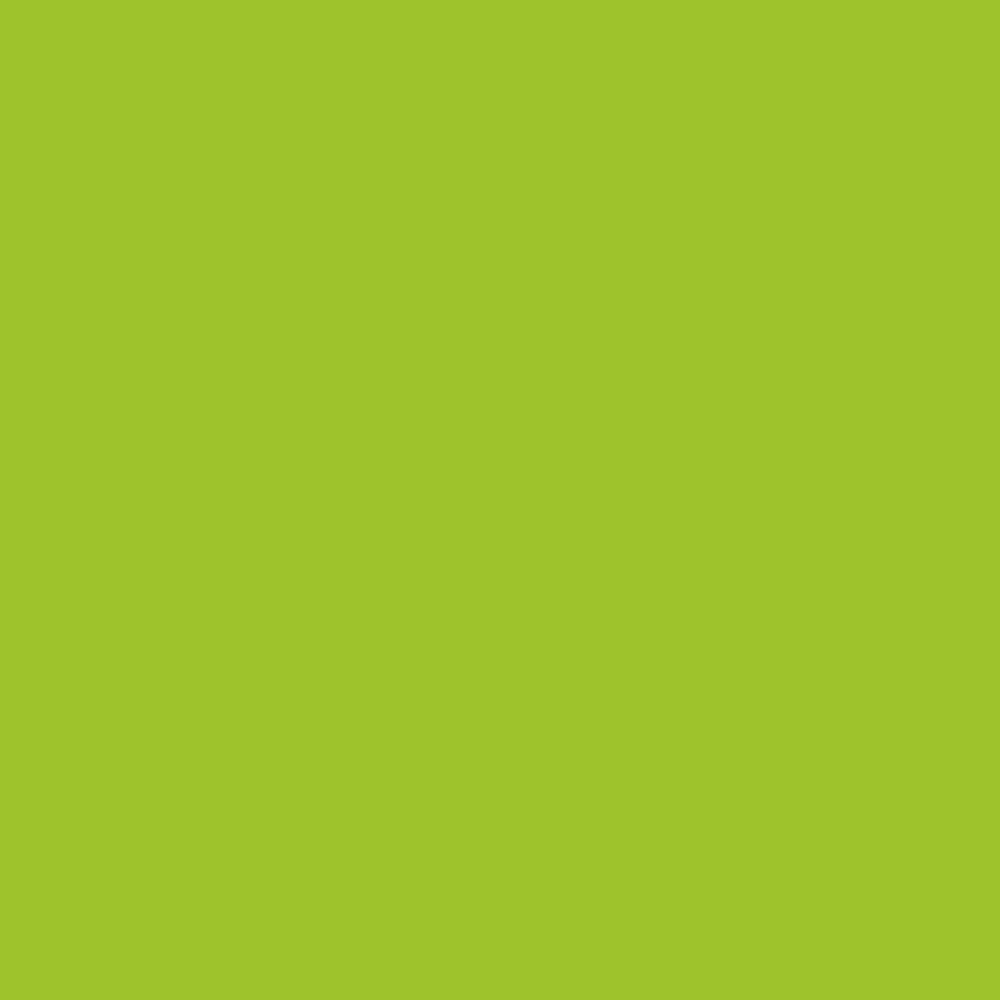 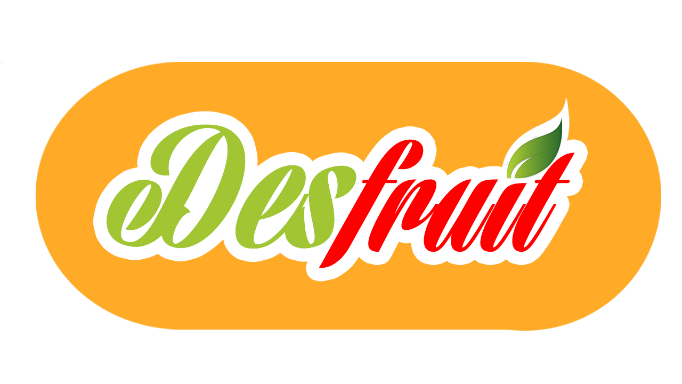 Composto de marketing
❑ Promoção

❑  Radio 
❑  Panfletos
❑ Outdoor
❑ Sites
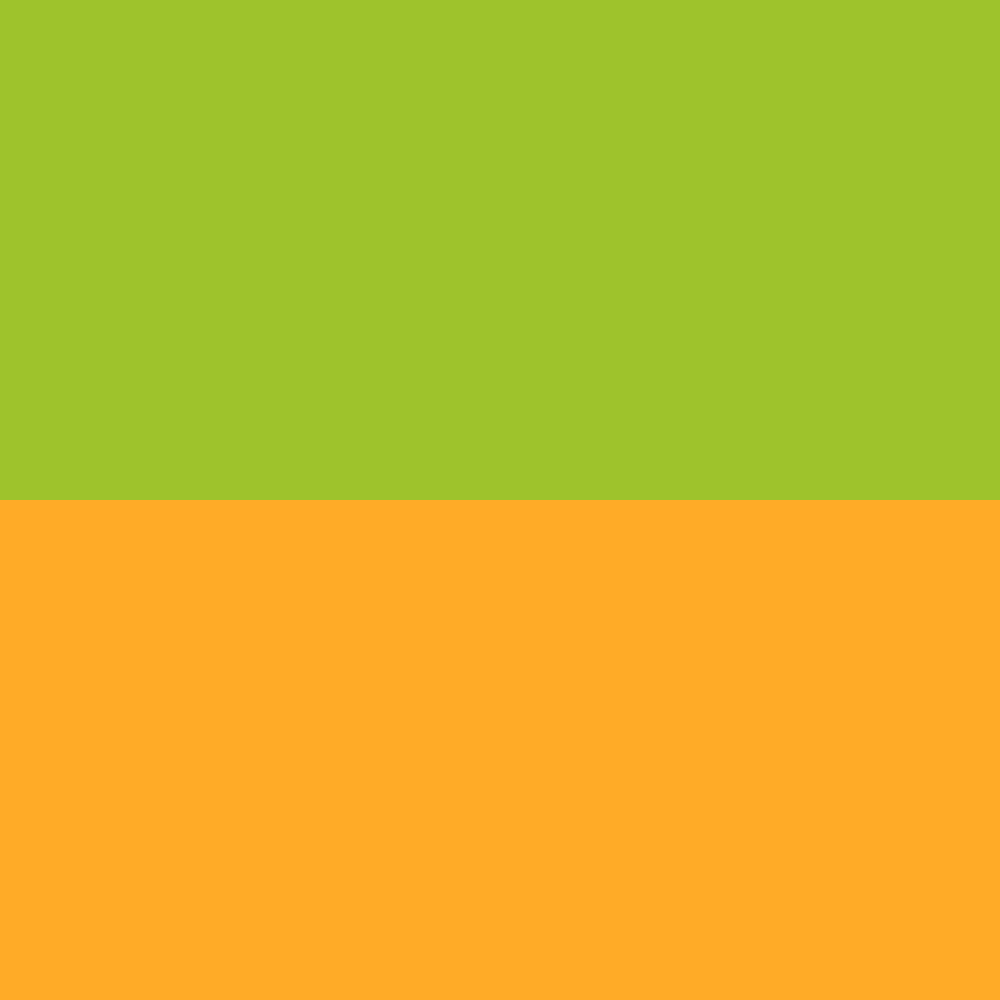 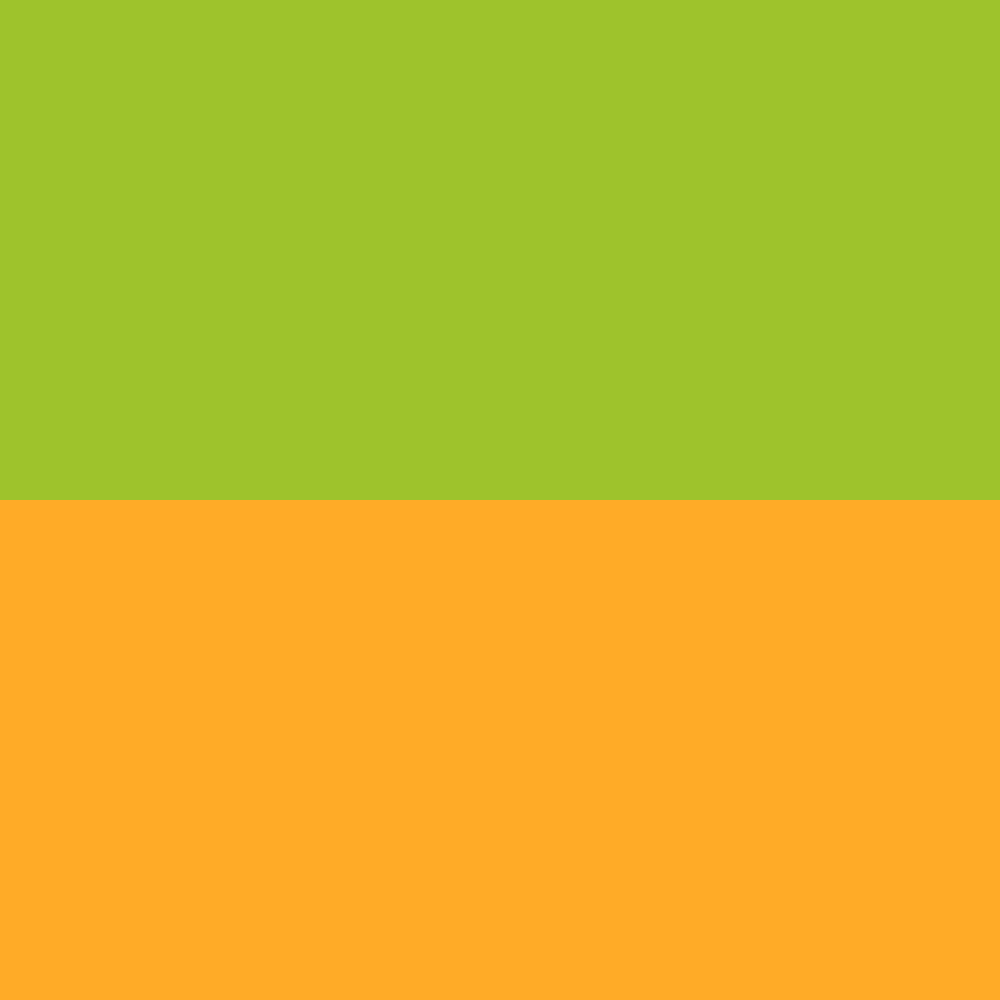 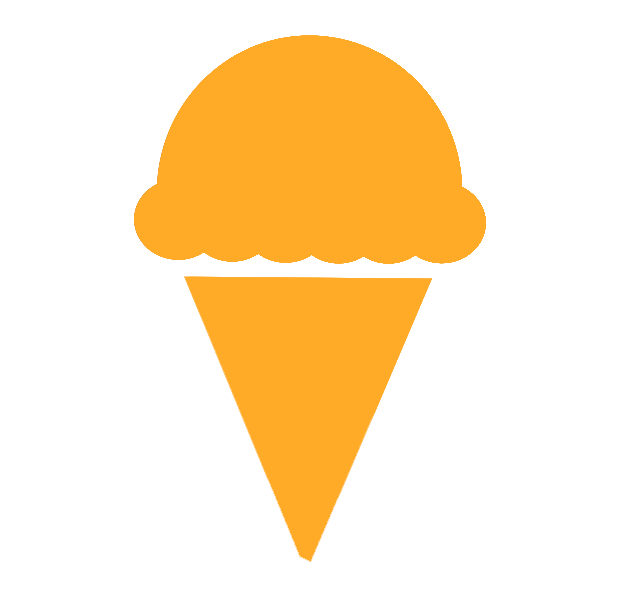 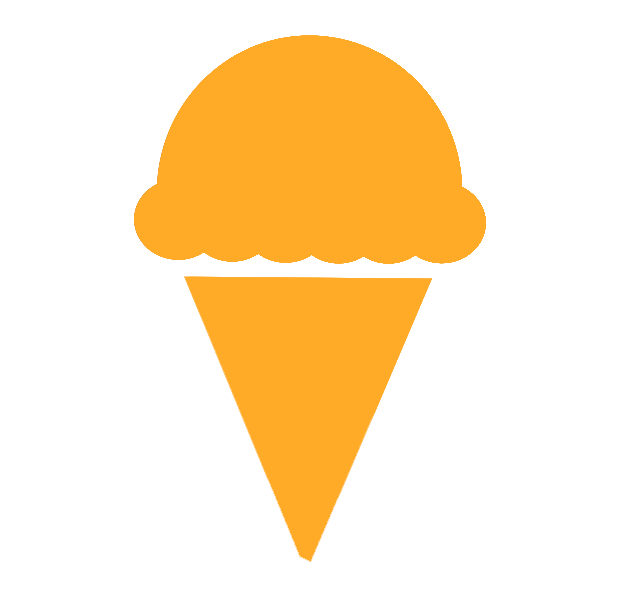 Campanha de marketing
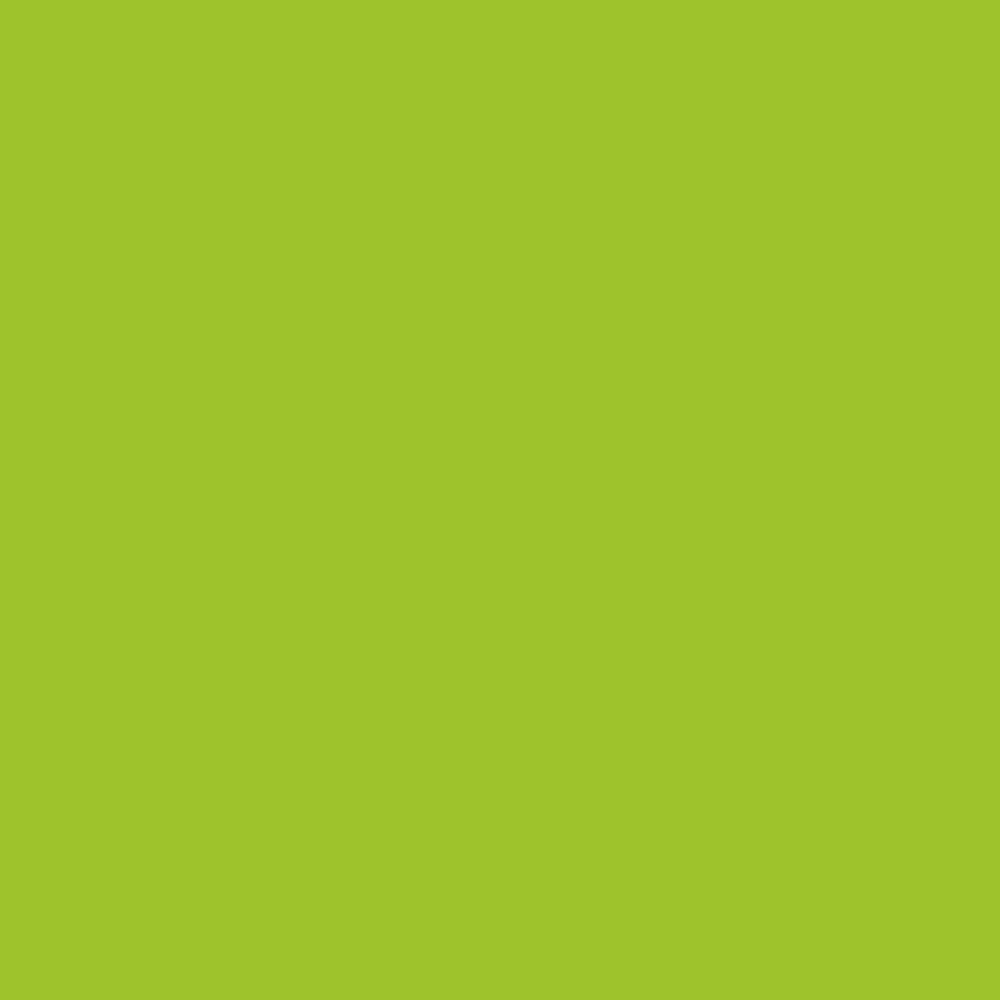 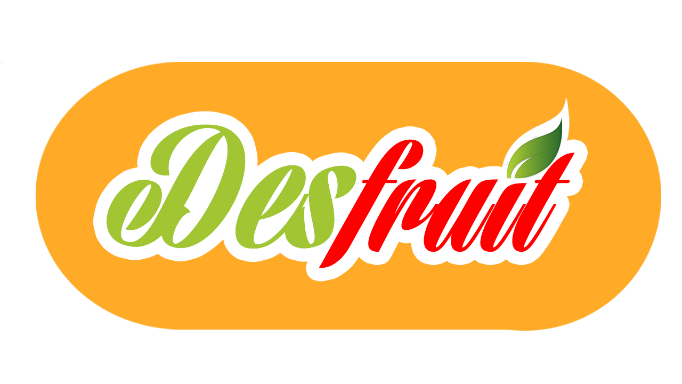 Campanha de marketing
❑ Conceito

Despreocupa-se em poder se refrescar com um delicioso sorvete, mais do que nunca há varias opções para desfrutar um sorvete saudável e delicioso. 
‘’ Tudo que é bom, fica ainda melhor ‘’ 

❑ Objetivos

Divulgar a marca e atingir o publico alvo.
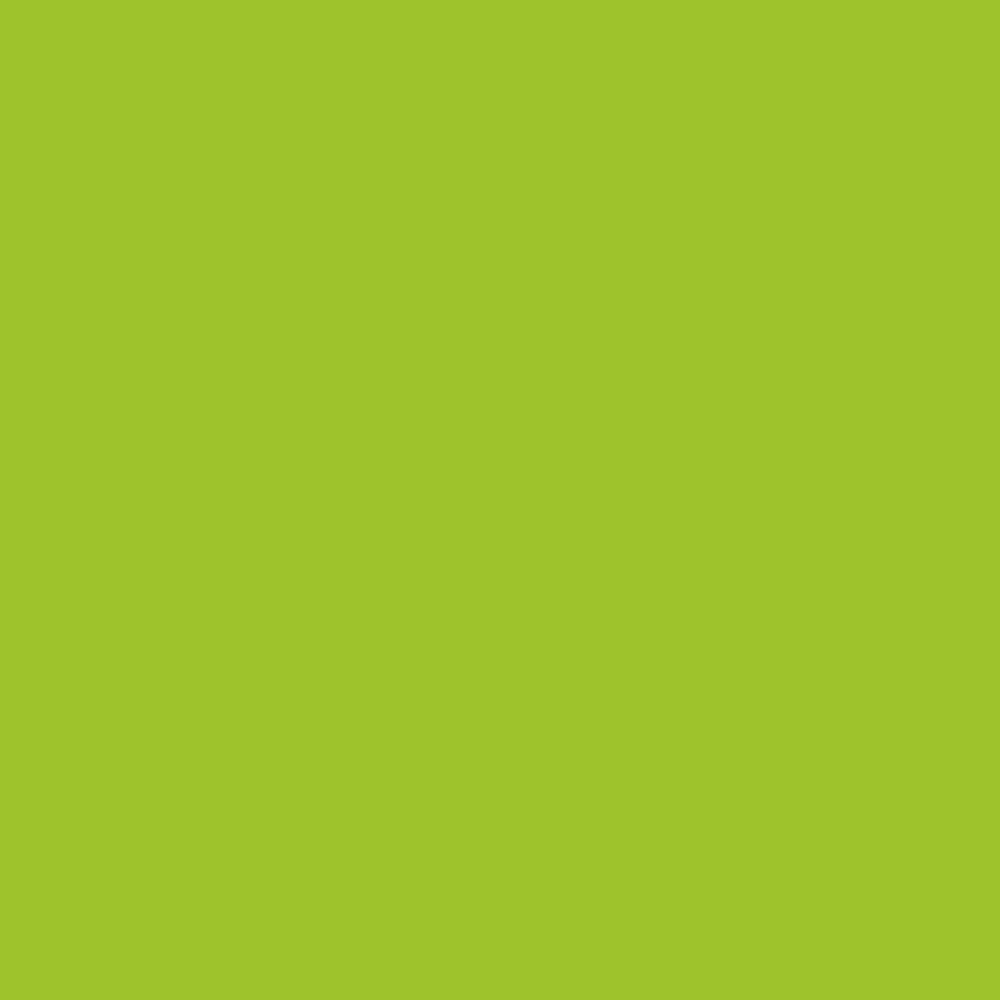 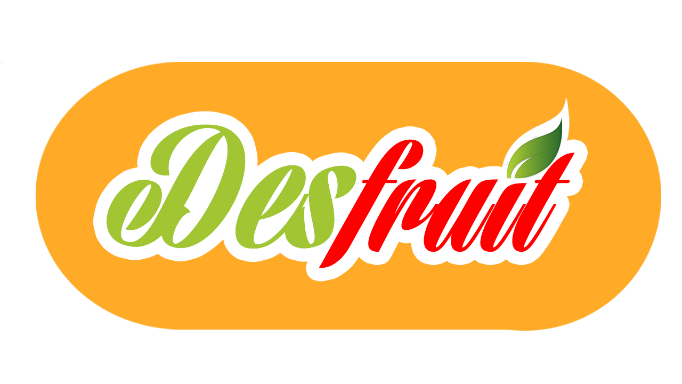 Campanha de marketing
❑ Estratégias de Marketing 



Veículos de comunicação em massa
Outdoor, revista, radio 

Marketing direto 
E-mail marketing

Redes Sociais 
Facebook, instagram, site proprio
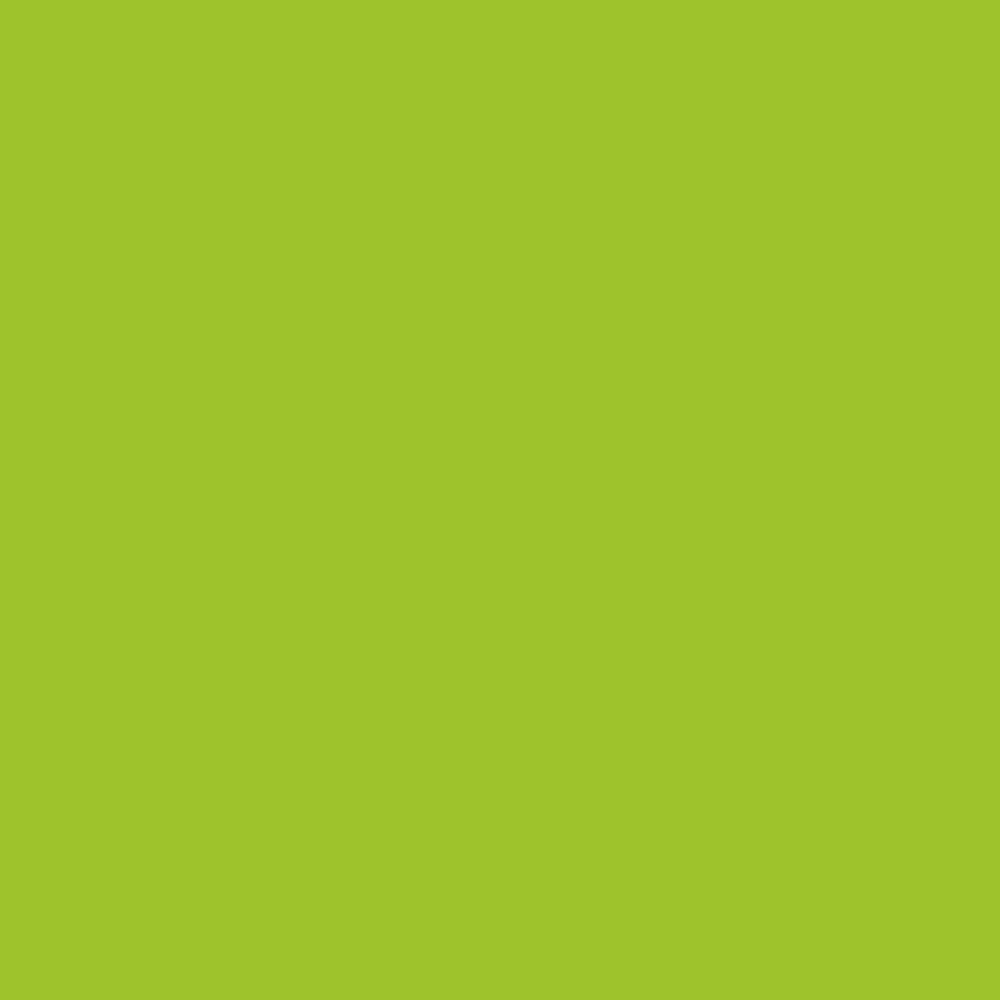 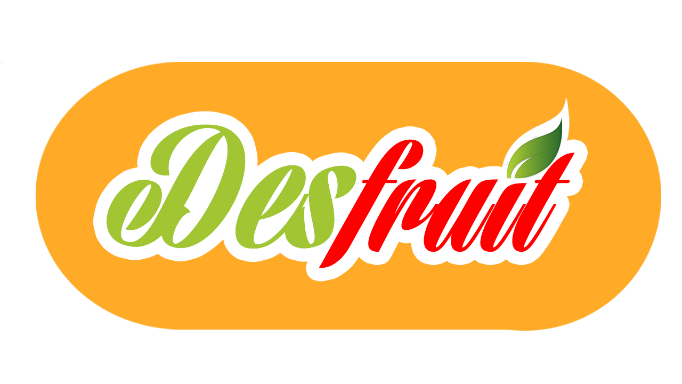 Campanha de marketing
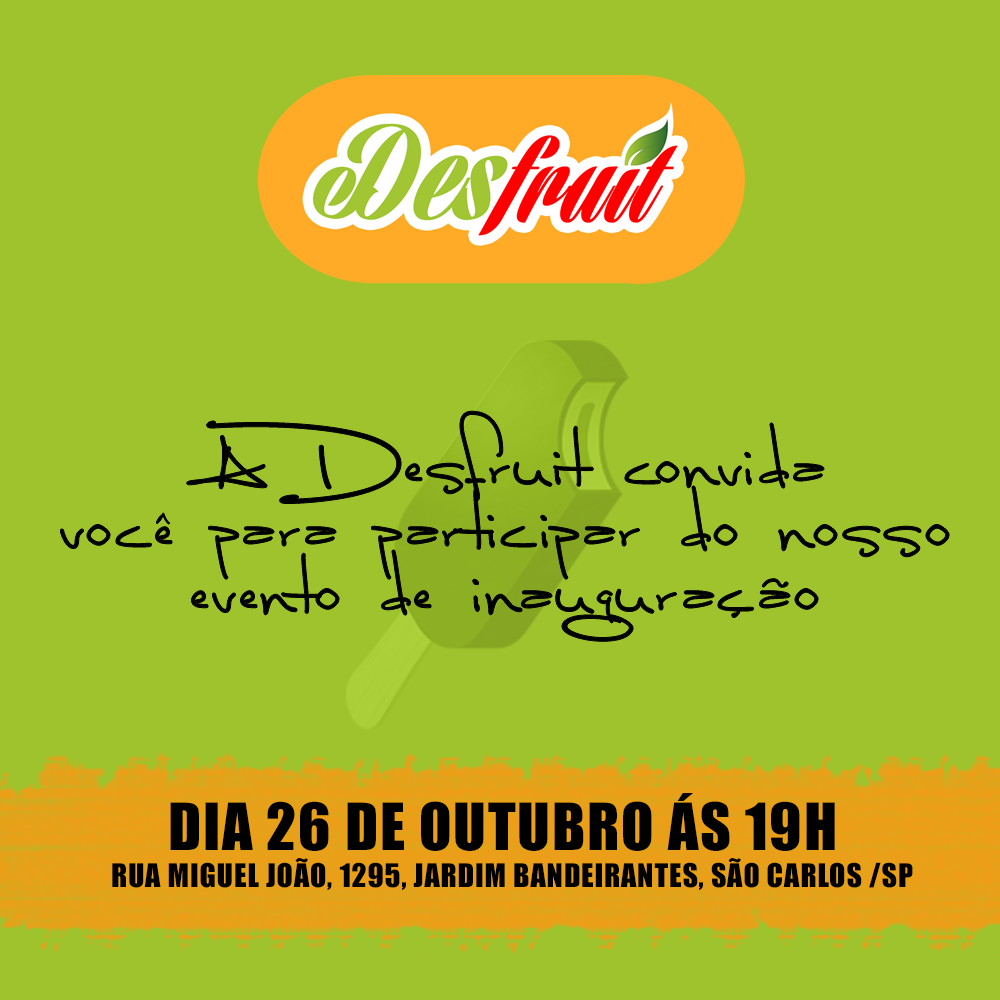 ❑ Convite
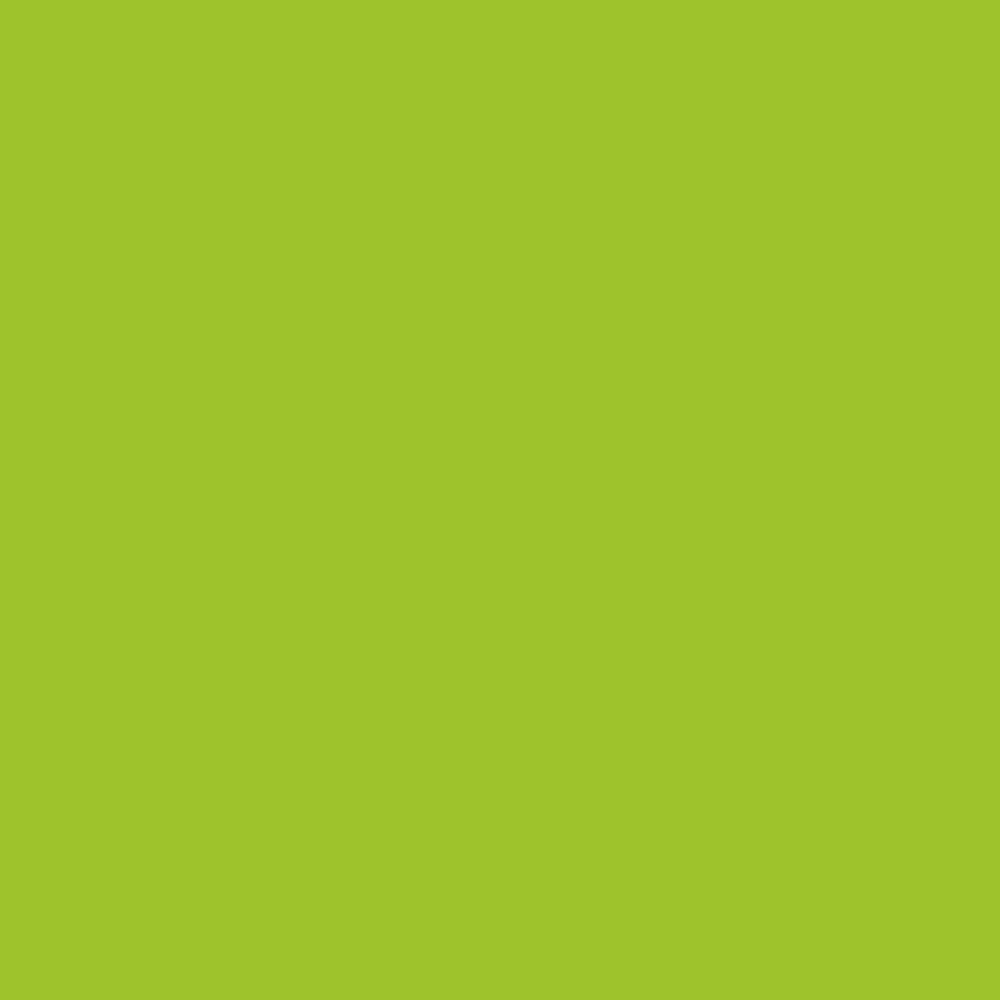 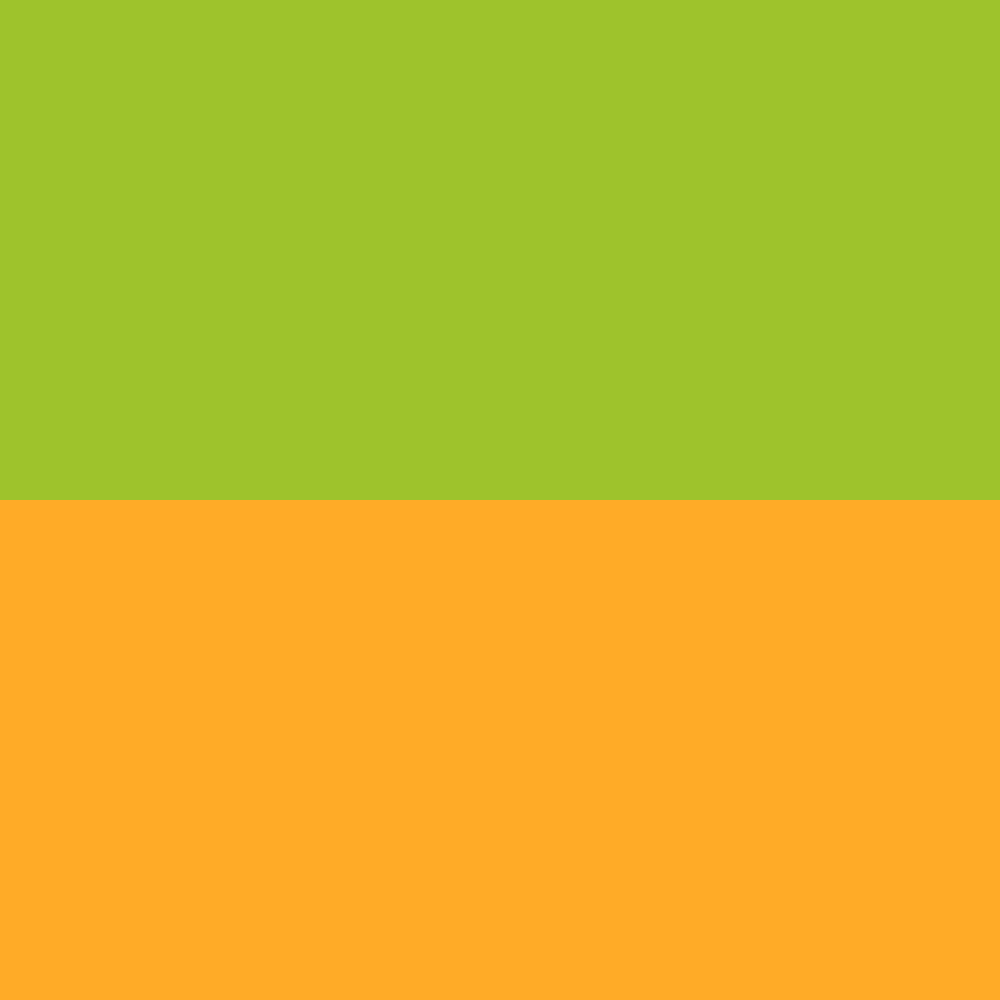 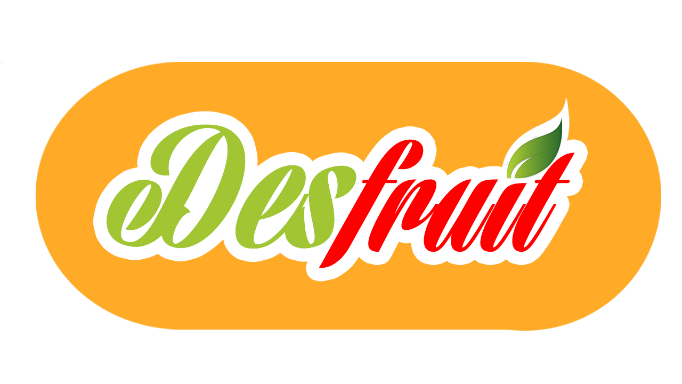 Campanha de marketing
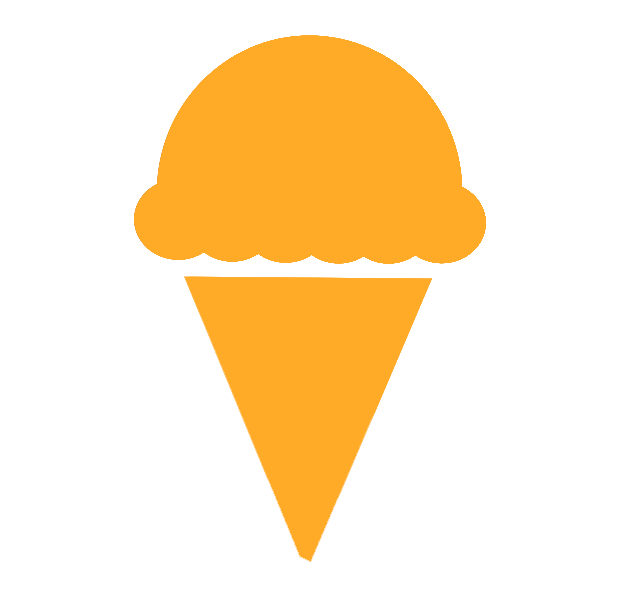 Sugestões
Peças Publicitárias
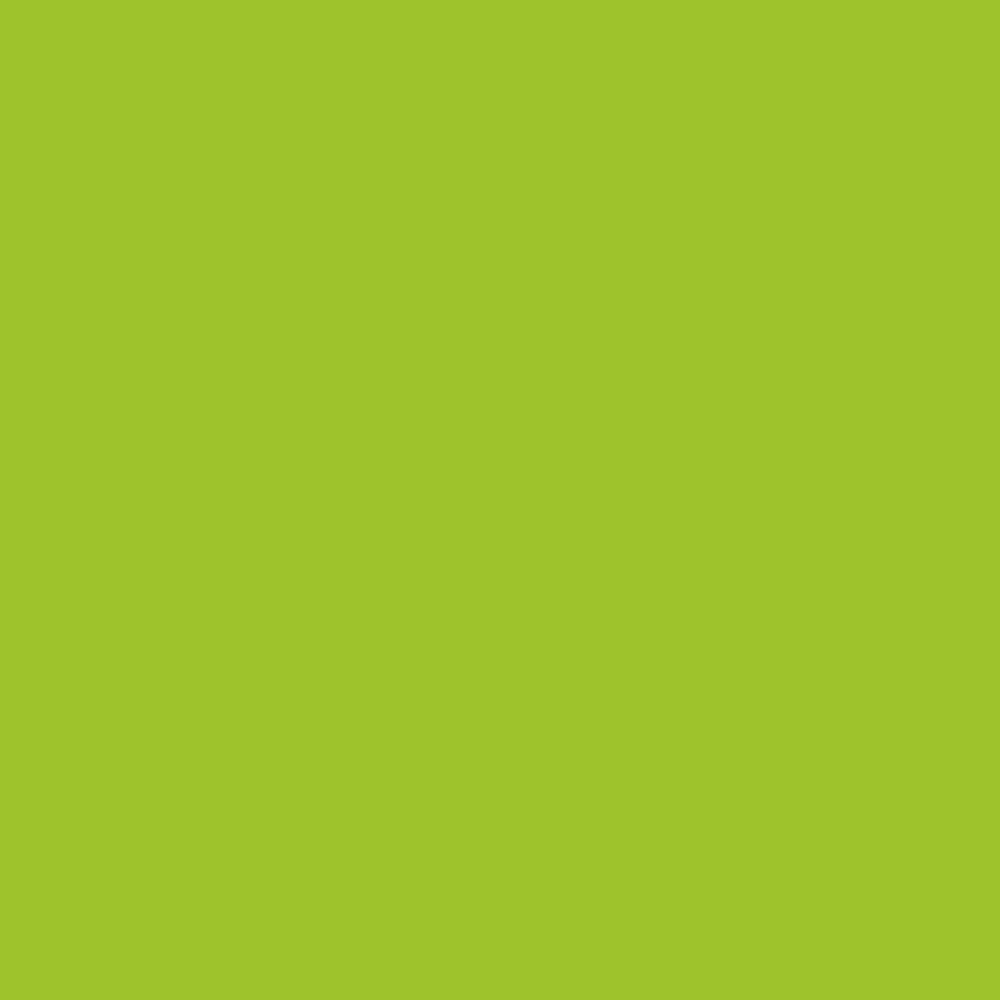 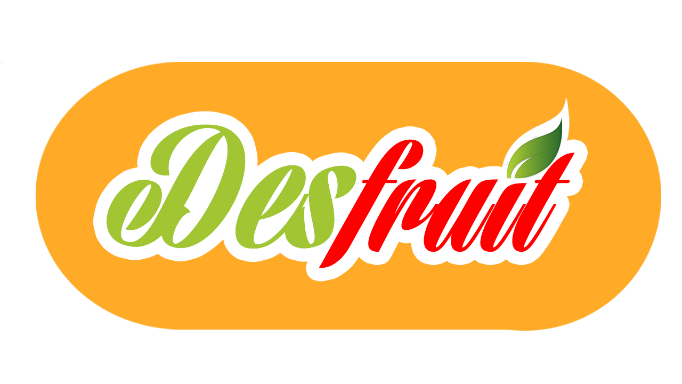 Outdoor
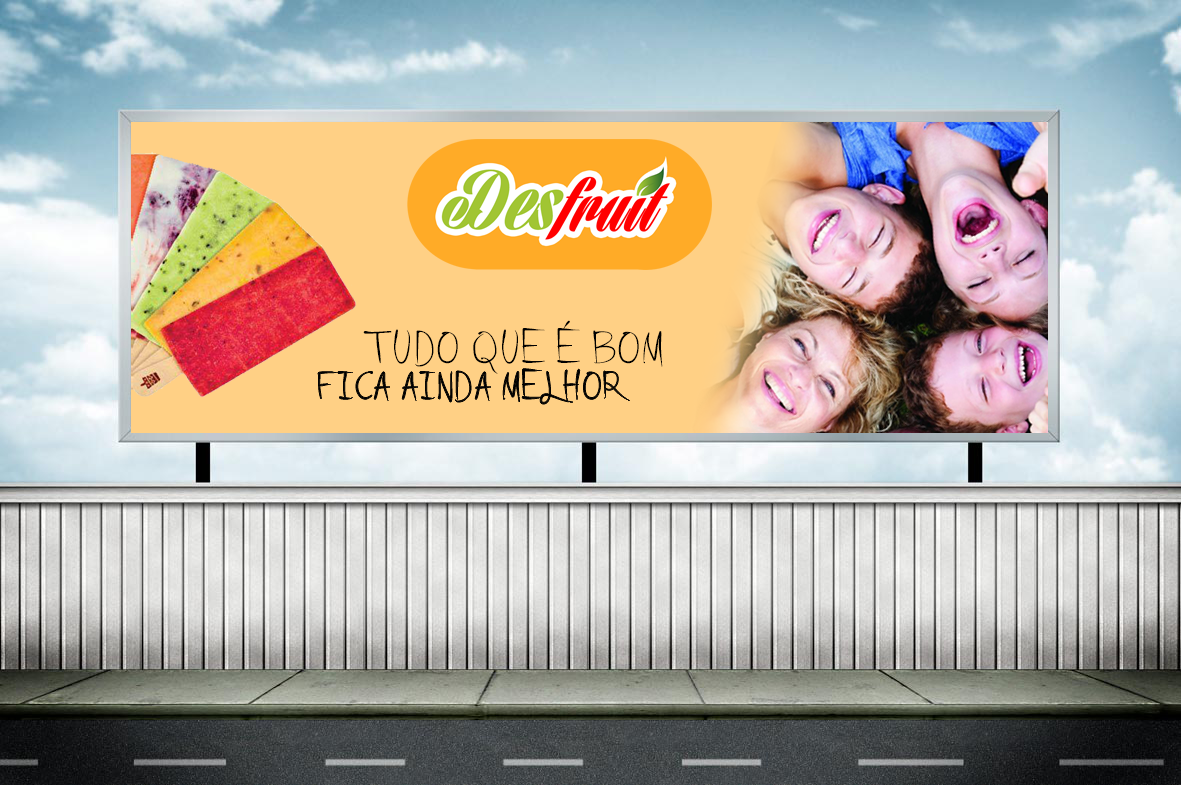 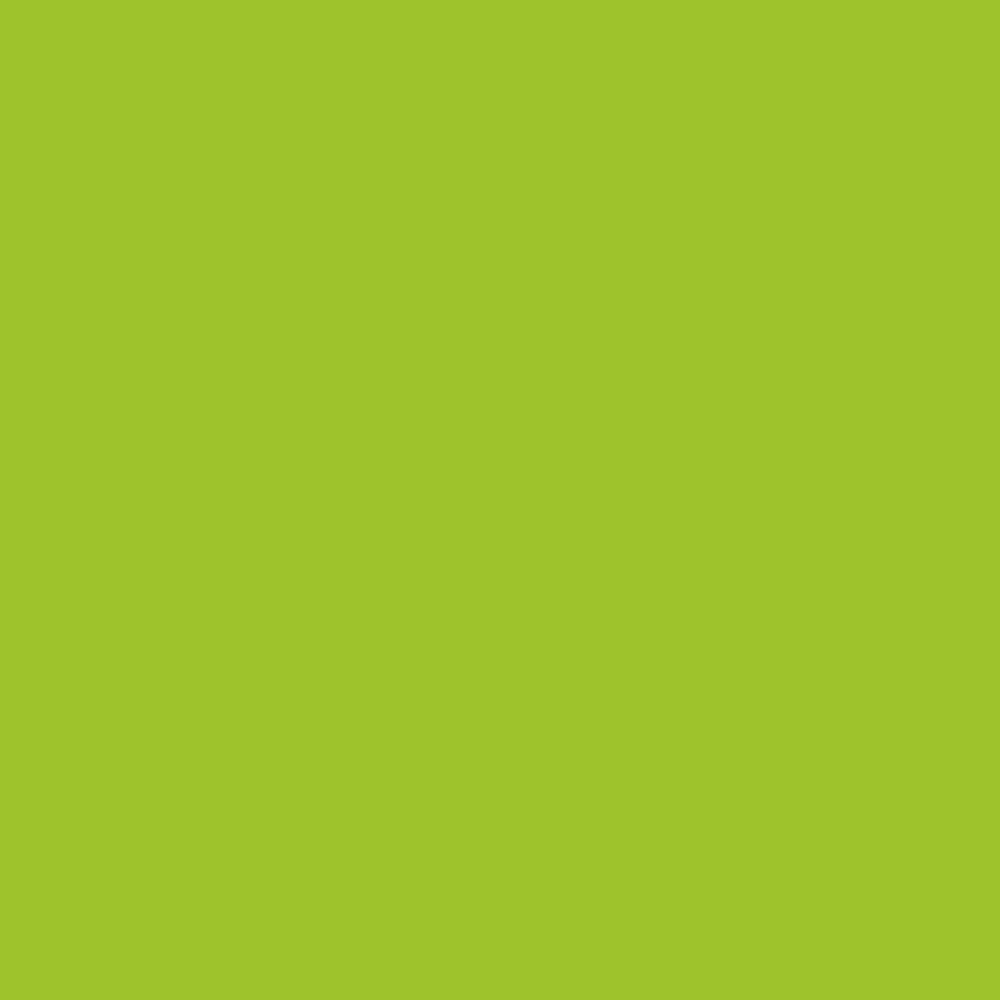 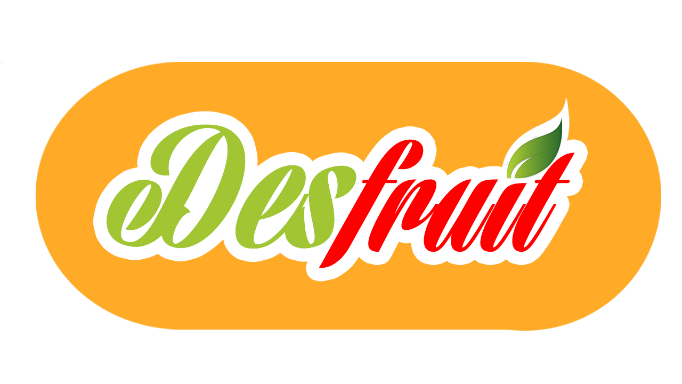 Busdoor
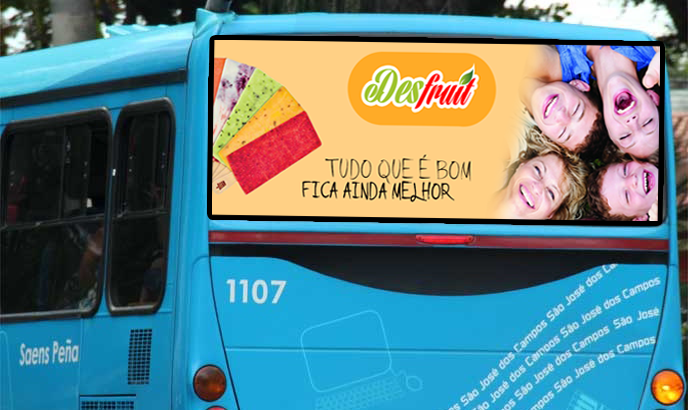 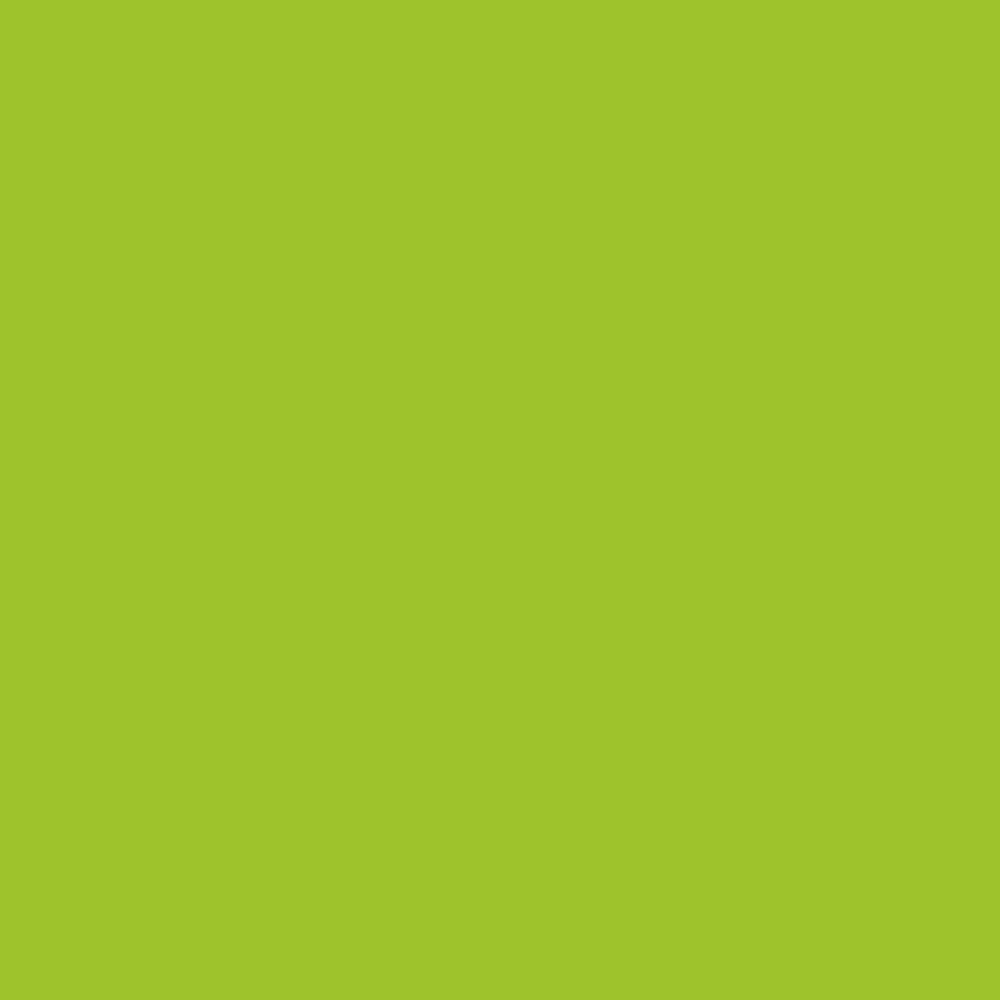 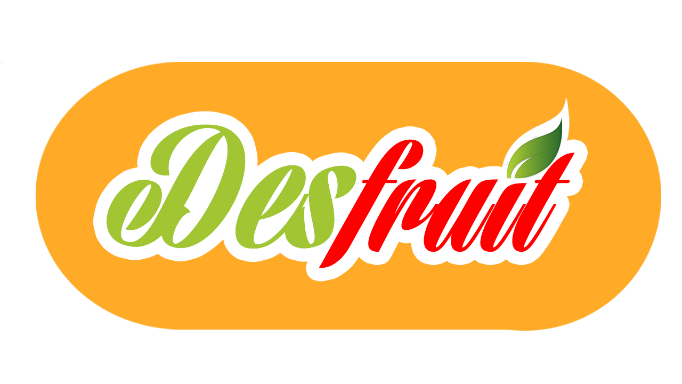 Bibliografia
http://antigo.sp.sebrae.com.br/topo/produtos/publica%C3%A7%C3%B5es//comece%20certo/pdfs_comece_certo/sorveteria2.pdf

http://pt.slideshare.net/wevertonabreu69/plano-de-negocios-sorveteria-artesanal-15-1114-1

http://www.ebah.com.br/contente/ABAAAgj_IAK/fabrica-sorvete

http://www.dicio.com.br/desfrute/

http://quasarsorvetenatural.com.br/site/

www.blogdoprofessorchico.com.br